Information Retrieval with Verbose Queries
Manish Gupta
Michael Bendersky
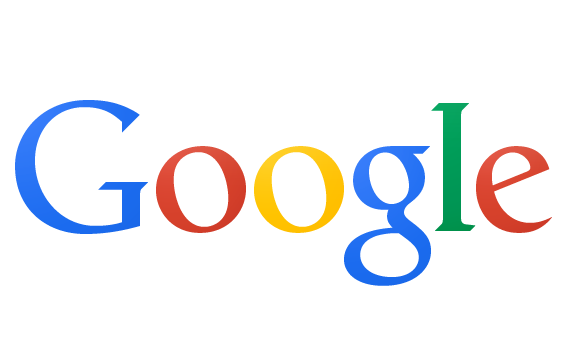 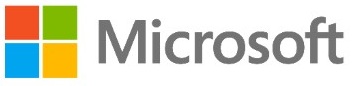 9th Aug 2015
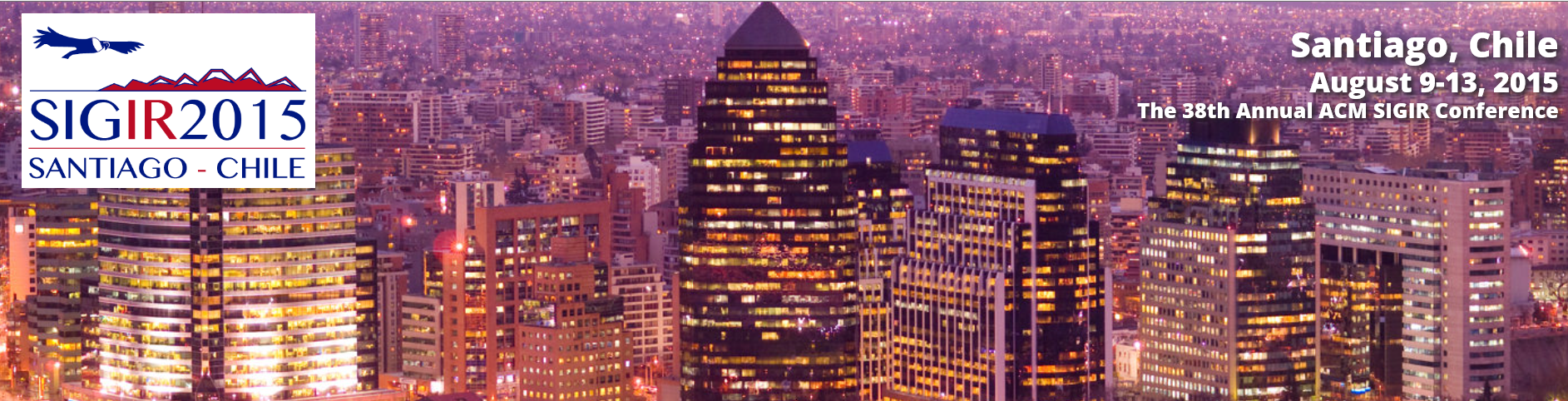 Disclaimer
This survey is entirely based on previously published research and publicly available datasets, rather than the internal practices of the respective employers of the authors. 

As such, it should prove useful for both practitioners and academic researchers interested in reproducing the reported results.
Null Queries
Null queries= Queries that lead to 0 matches
Reasons
Verbosity
Mismatch between searcher and publisher vocabulary
Unavailability of documents (temporally, or general rarity)
Inability of naïve users to formulate appropriate queries
We focus on the verbose sub-category of null queries
Long Verbose Queries are Frequent
Community-based Question Answering
Literature Search
Search in Context
Enterprise or Academic Search
Voice-activated Search
Cortana, Siri, Google Now
Yahoo! claimed 17% queries contained 5+ words (2006)1
Convey sophisticated information needs
Cut-and-paste: User finds some text on some topic and fires it as a query.
http://www.zdnet.com/blog/micro-markets/yahoo-searches-more-sophisticated-and-specific/27
1
Search Performance for Verbose Queries
Search engines perform poorly on verbose queries because 
High degree of query specificity
Term redundancy or extraneous terms (lot of noise)
Rarity of verbose queries 
Lack of sufficient natural language parsing
Difficulty in distinguishing between the key and complementary concepts
Scope of the Tutorial
We will not talk about
Automatic Speech Recognition (ASR)
Processing null queries other than verbose queries
Query by document
Query processing tasks for short queries
We will discuss about
Part 1: Query reduction, Query concept weighting techniques.
Part 2: Query reformulation, segmentation, expansion and learning-to-rank.
Datasets and Metrics
Metrics
Mean Average Precision (MAP)
Mean Reciprocal Rank (MRR)
Precision@K
NDCG
Datasets
TREC datasets
NTCIR-4/5 English-English ad-hoc IR tasks
Real web query logs
Document paragraphs and passages
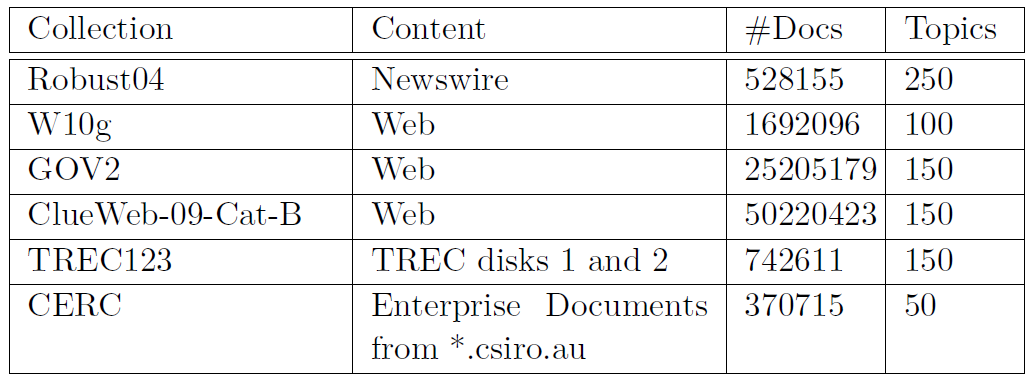 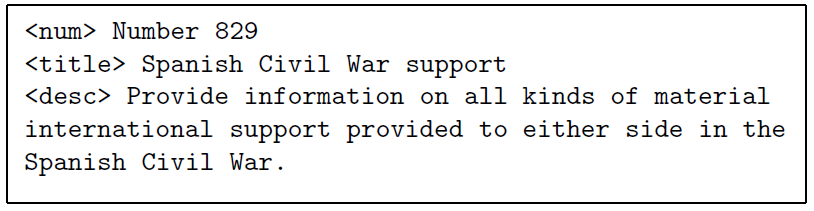 Tutorial Overview
Properties of Verbose Queries [30 min]
Techniques for Processing Verbose Web Queries
Query Reduction to a Single Sub-Query [50 min]
Query Reduction by Choosing Multiple Sub-Queries [10 min]
Break [30 min]
Weighting Query Words [90 min]
Lunch Break [90 min]
Query Expansion by Including Related Concepts [20 min]
Query Reformulation [30 min]
Query Segmentation [40 min]
Break [30 min]
Query-Dependent Learning to Rank [40 min]
Applications of Verbose Query Processing [40 min]
Summary and Future Research Directions [10 min]
Examples of Various Techniques
Tutorial Overview
Properties of Verbose Queries [30 min]
Techniques for Processing Verbose Web Queries
Query Reduction to a Single Sub-Query [50 min]
Query Reduction by Choosing Multiple Sub-Queries [10 min]
Break [30 min]
Weighting Query Words [90 min]
Lunch Break [90 min]
Query Expansion by Including Related Concepts [20 min]
Query Reformulation [30 min]
Query Segmentation [40 min]
Break [30 min]
Query-Dependent Learning to Rank [40 min]
Applications of Verbose Query Processing [40 min]
Summary and Future Research Directions [10 min]
AK08, BWLK10
Length Distribution of TREC/Web Queries
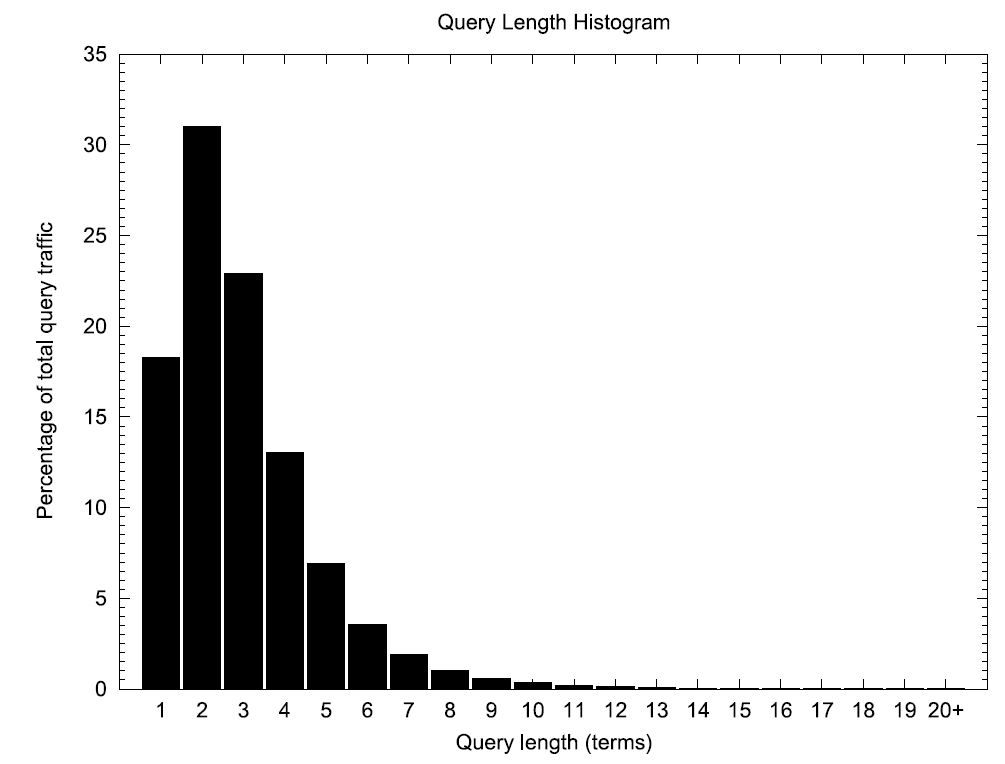 LH99
Query Length wrt Categories
BC09
Types of Verbose Queries
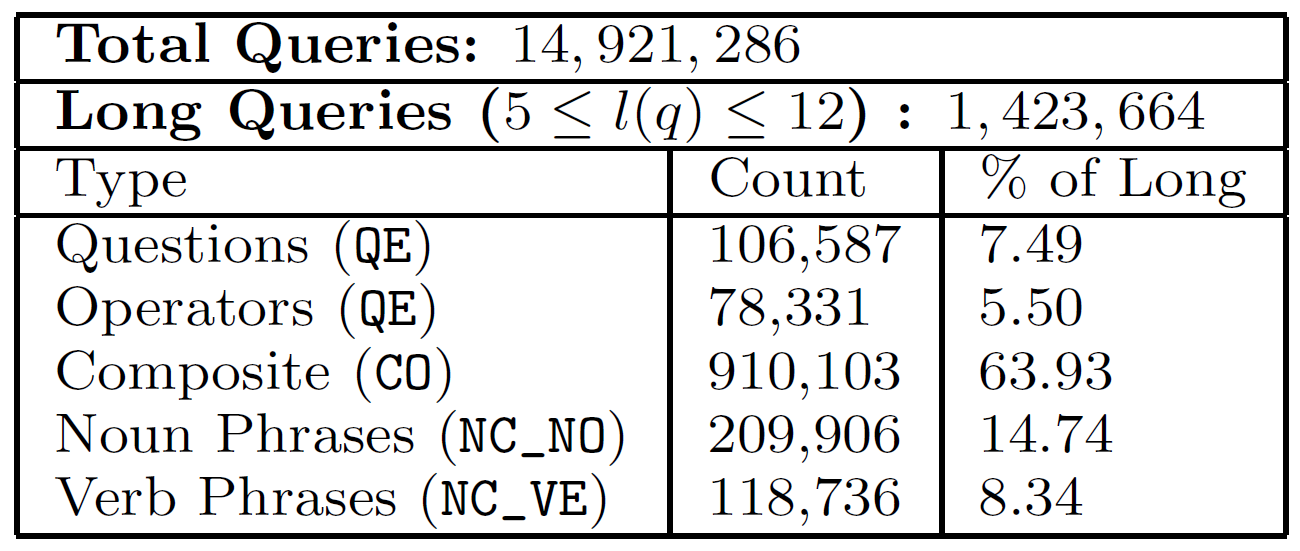 OP
QE: Queries that begin with {what, who, where, when, …}
OP: Queries that contain at least one Boolean operator (AND, OR, NOT), one phrase operator (+, “), one special web search operator (contains:, filetype:, intitle:, …)
CO: Queries which are a composition of short queries (segments)
NC_NO: Non-composite queries that contain a noun phrase but not a verb phrase
NC_VE: Non-composite queries that contain a verb phrase
[Speaker Notes: bendersky2009_wscd]
BC09
Click Data Analysis
There is a 29% decrease in the expected reciprocal rank of the first click between the shortest (length = 1) and the longest (length = 12) queries in MSN query log
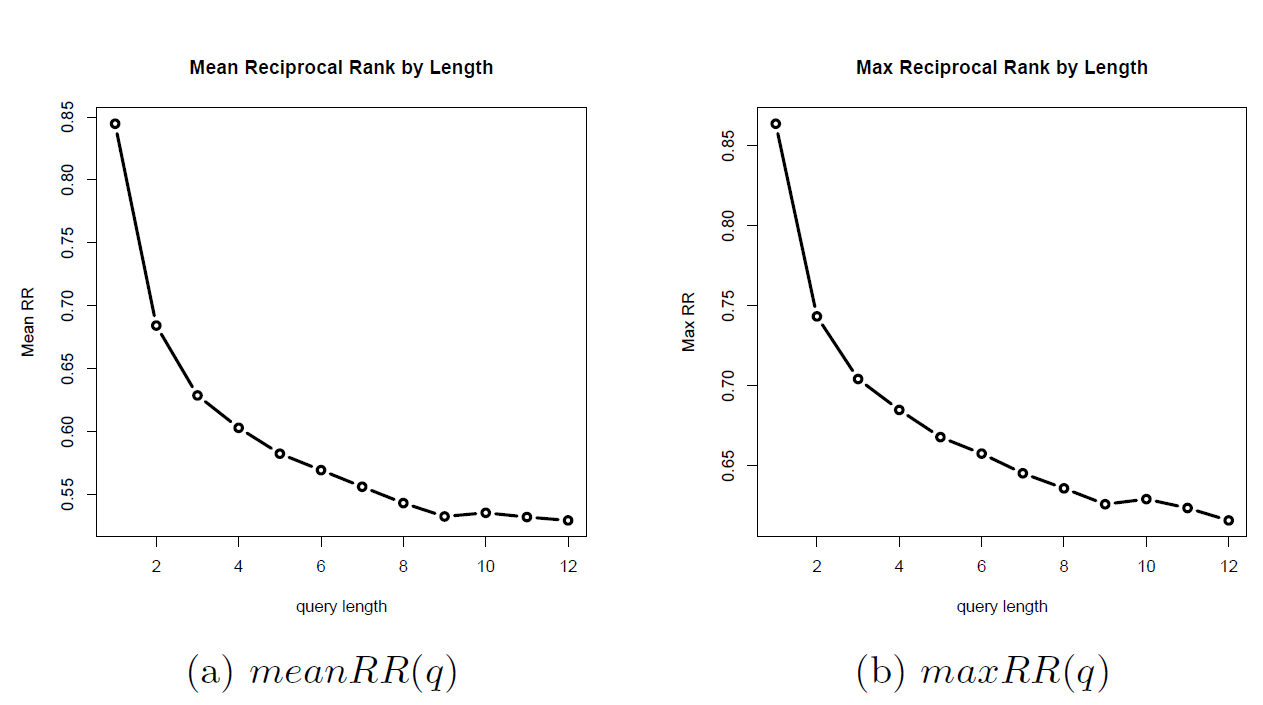 BC09
User Abandonment and Impact
SPS12
For a user segment the table compares degradation of purchase rate for zero recall (null) search trails from non-zero recall (non-null) search trails. Purchase rate for all classes of users is lowered when null recall situations are encountered on their trails.

Abandonment rate trends are generally similar to the reciprocal rank measures.
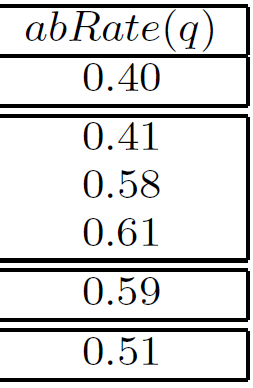 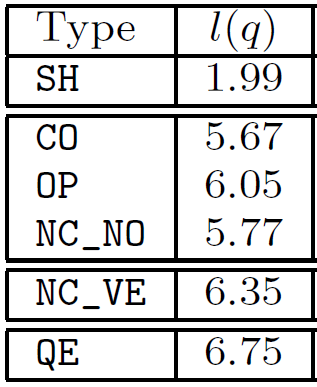 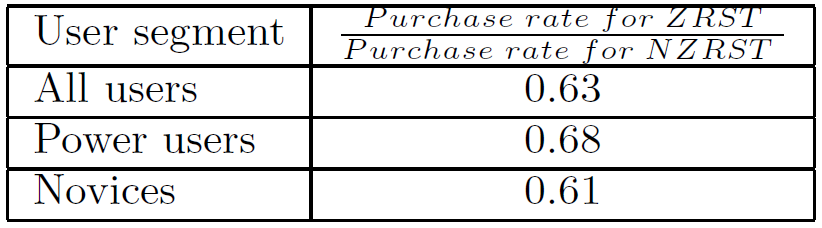 BC09
Average Click Positions for Different Query Types
SH=short queries
CD06
Written vs Spoken Queries
YM11
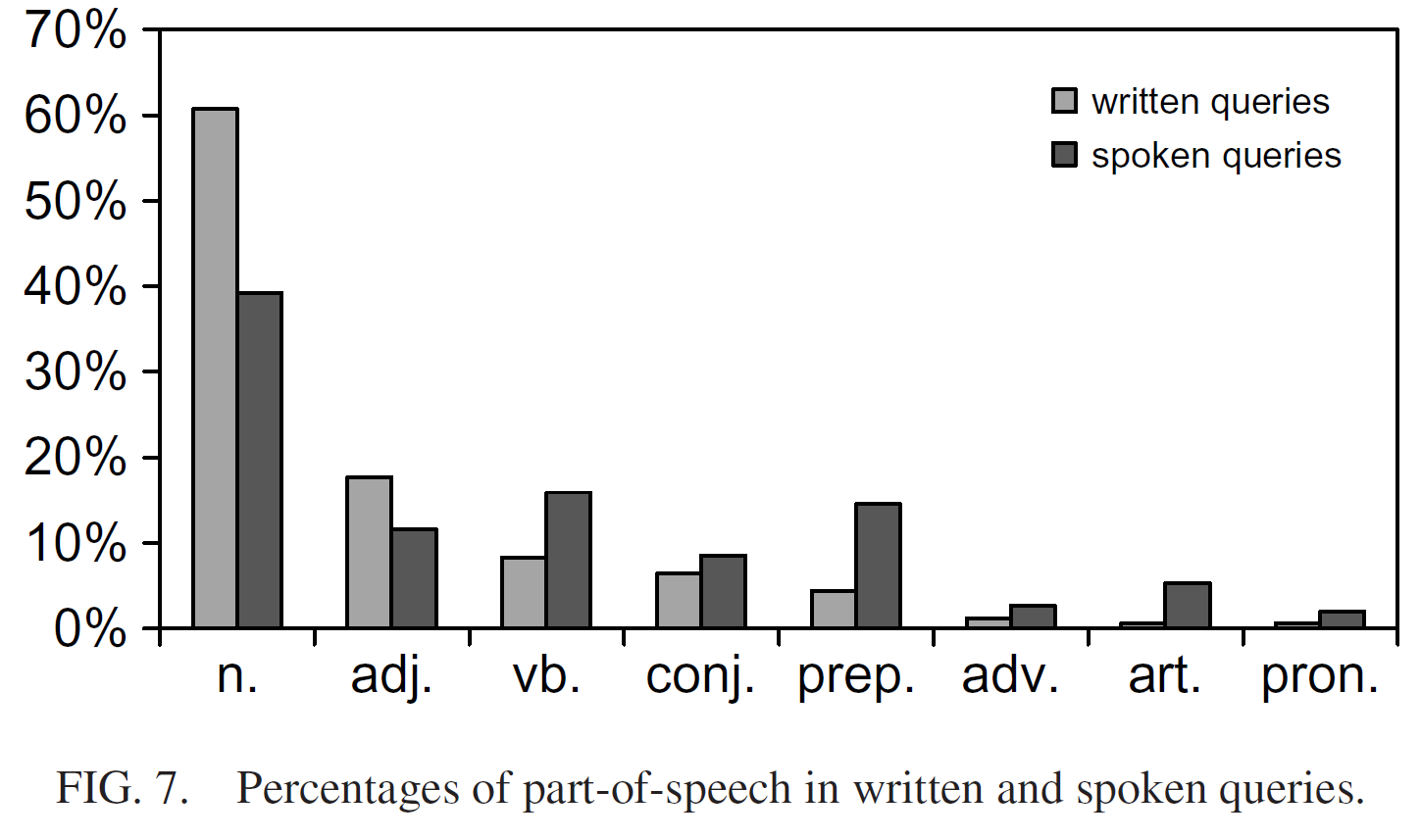 Voice queries are considerably longer than typed mobile queries
Some popular prepositions (like 'in' and 'at') appear twice as frequently in the voice sample data set as in the other samples
PBW07
Information Need Specificity (Broad/Narrow)
Results show a strong correlation between decreasing query length and increasing broadness or generality of the IR request with a cross-over at 3 words/query
Manually labeled as broad/narrow on 4-point scale
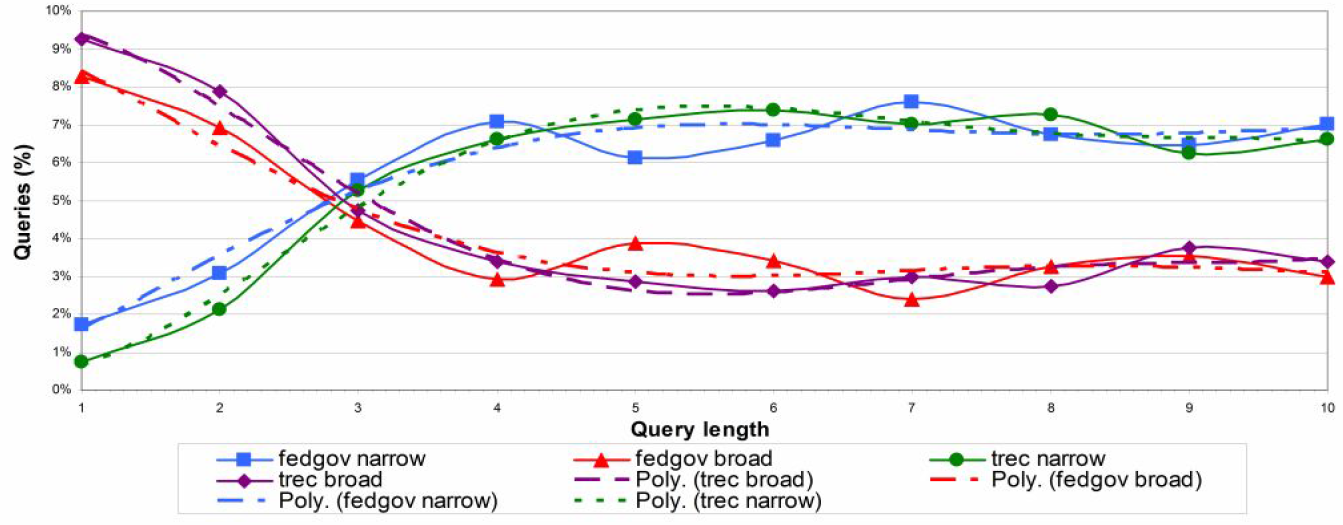 SPS12
Repetition Factor
Query log from ebay.com
Even the most popular null queries do not repeat more than tens of thousands of times within a month. But the most popular non-null query repeats more than millions of times.
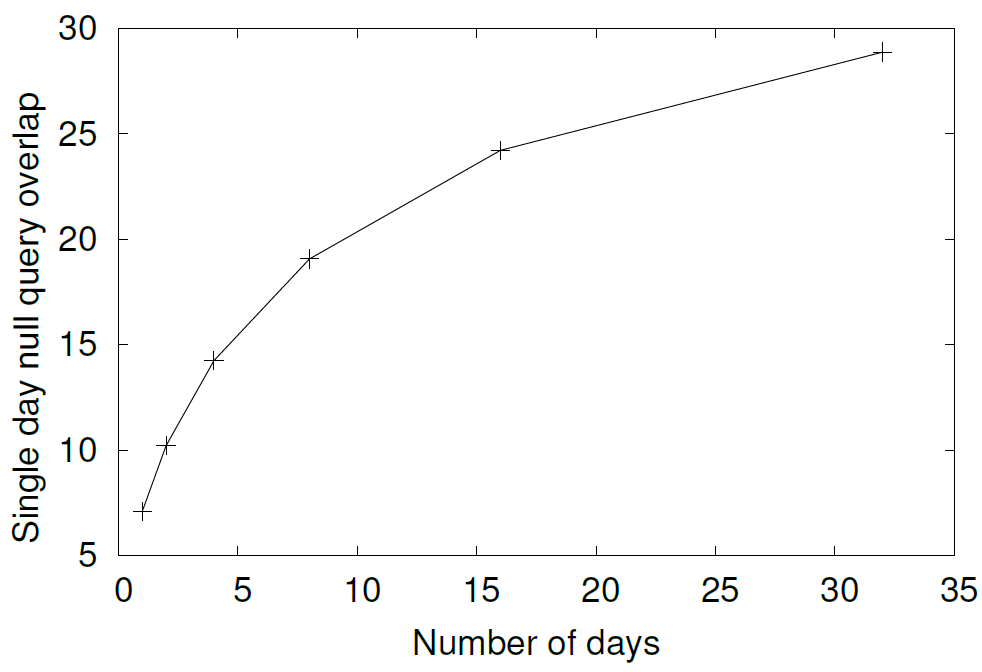 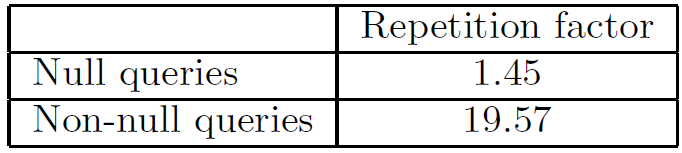 SPS12
Percentage of Searches Covered by Top K% Queries
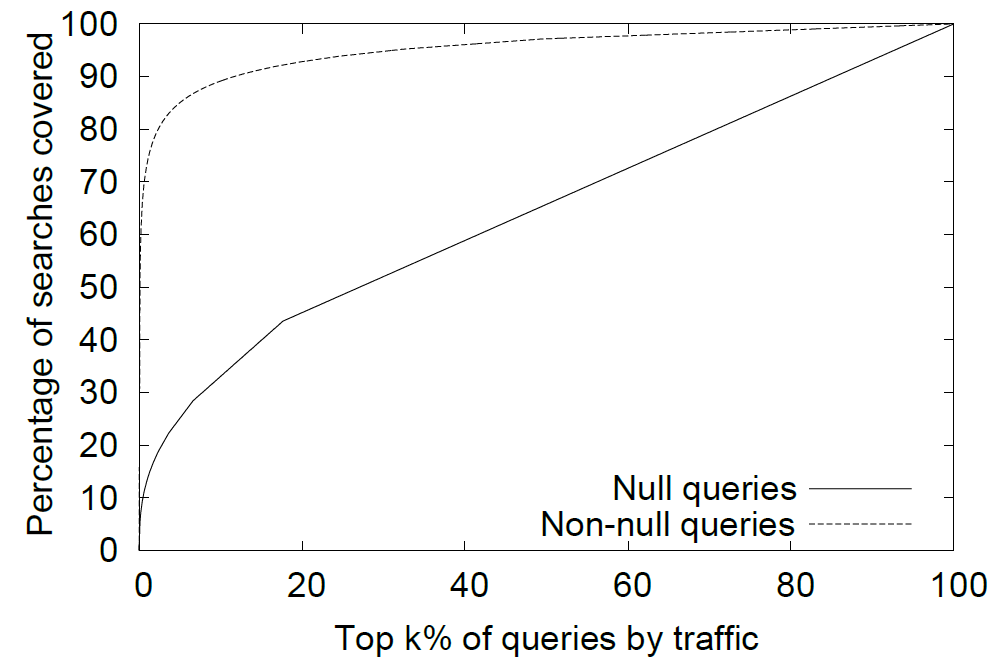 Only 30% of null query traffic is covered by 10% most popular null queries. But 90% of non-null query traffic is generated by 10% most popular queries.
ZL01, ZL04
Smoothing for Verbose Queries
JZ07
Tokenization for Verbose Queries
Performed study for biomedical queries.
Main results
For queries with only gene symbols (short symbol queries), removing a set of special characters and replacing Greek letters with Latin letters are effective. 
For queries with only full gene names (short name queries) and for verbose queries that also contain English words to describe the information needed, replacing special characters (like hyphens, slashes, brackets) with spaces produces best results.
Finding hidden break points (like alpha-numeric boundaries or camel-case boundaries) does not help much.
For verbose queries, stemming further improves the performance.
AGQ13, FK00
Effect of User Interfaces
Does the user interface result in longer/shorter queries?
Franzen et al. found that the apparent length of the query field has an effect on the length of the query users enter.
Agapie et al. found that a halo with color change around the query field leads people to writing long queries.
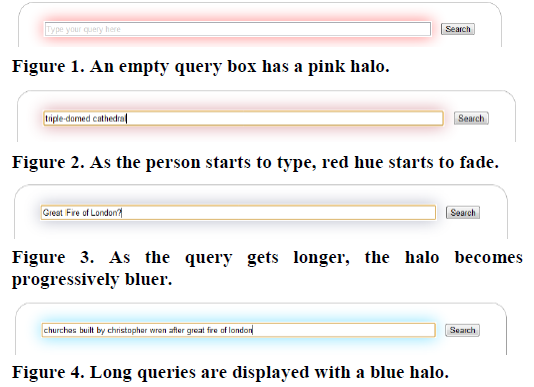 Tutorial Overview
Properties of Verbose Queries [30 min]
Techniques for Processing Verbose Web Queries
Query Reduction to a Single Sub-Query [50 min]
Query Reduction by Choosing Multiple Sub-Queries [10 min]
Break [30 min]
Weighting Query Words [90 min]
Lunch Break [90 min]
Query Expansion by Including Related Concepts [20 min]
Query Reformulation [30 min]
Query Segmentation [40 min]
Break [30 min]
Query-Dependent Learning to Rank [40 min]
Applications of Verbose Query Processing [40 min]
Summary and Future Research Directions [10 min]
Query Reduction to a Single Sub-Query
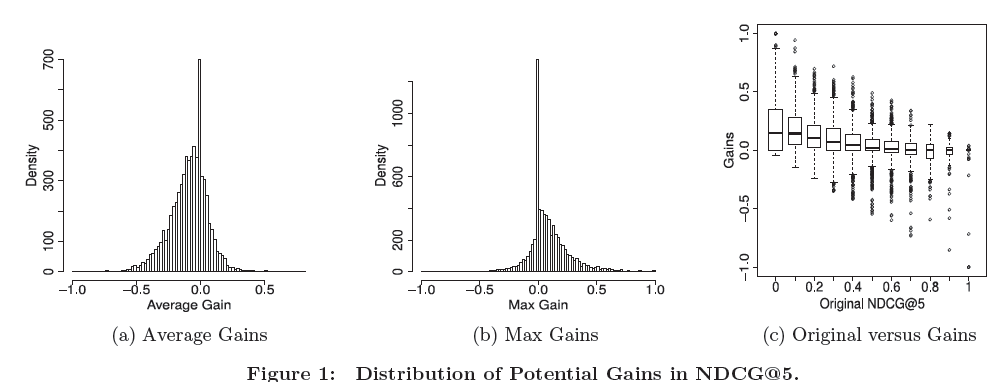 [BKC10]
Query Reduction to a Single Sub-QueryExamples
“ideas for breakfast menu for a morning staff meeting”  “breakfast meeting menu ideas” [KC09]
“Provide information on all kinds of material international support provided to either side in the Spanish Civil War”  “Spanish Civil War” [BC08]
“Would the meteor shower that hits this weekend be better to watch tonight or tomorrow night?”  “meteor shower” [HC10]
“Define Argentina and Britain international relations.”  “Britain argentina” [KA07]
“Find articles containing contents from reports on the decline of the unemployment rate as South Korea overcame the foreign exchange crisis.”  “unemployment rate South Korea” [LCKC09]
Considerations when performing Query Reduction
Best sub-query: one that best satisfies the user’s information need.
What could be the candidates for a sub-query?
What could be the features identifying an appropriate sub-query?
Does asking for user input help?
What are the ways to combine these features in order to find the best sub-query?
How can we make the search for the best query efficient?
Types of Sub-query Candidates
Individual words [ACC+96, LLCC09, PC10, PCS11]
All two word combinations [LCKC09]
All word subsets [KA07, KC09, DV11, CLOJ11, KA08]
Word subsets with one word deleted [BKC10, JF03, YPSS14]
Matching queries from personal query log [CZ09]
POS blocks of a fixed length[LO08]
One to three word queries without stop words [MC13]
Right part of the query [HC10]
Noun phrases [BC08]
Named entities [KA07, KC09]
All matching queries from personal query log [CZ09]
Most frequent POS blocks [LO08]
Features to Extract Single Sub-queryStatistical Features
Features to Extract Single Sub-queryStatistical Features
Features to Extract Single Sub-queryStatistical Features
Features to Extract Single Sub-queryLinguistic Features
Features to Extract Single Sub-queryQuery Features
Query length [KC09, PCS11, BKC10]
Similarity Original Query [KC09]
Cosine similarity between TFIDF vectors representing each sub-query and the original long query
Presence of stop words [PCS11, BKC10]
Ratio of stop words
Presence of URL [BKC10]
isRightMost [YPSS14]
Users tend to delete the rightmost word in the query
isLeftMost [YPSS14]
Users tend to put optional adjectives on the left and key noun phrases on the right.
Is the query a question? [PCS11]
Is the query a wh-question? [PCS11]
Category of query [YPSS14]
Location of word in query [LAC09]
Is the word trailed by a comma [LAC09]
Features to Extract Single Sub-queryWord Dependency Features
Binary dependencies [PC10]
[XHC10]
Dep-obj
Dep-subj
Dep-nn
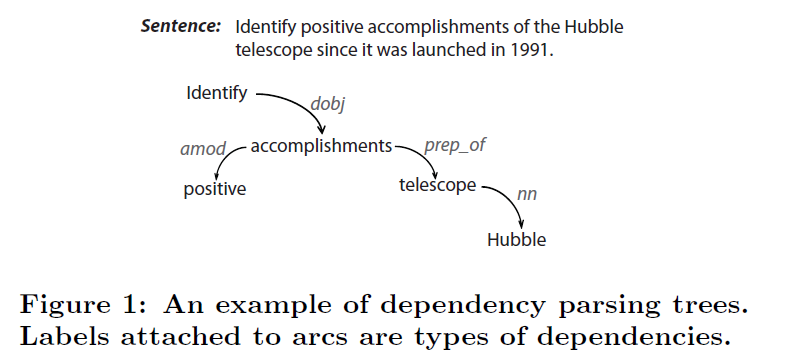 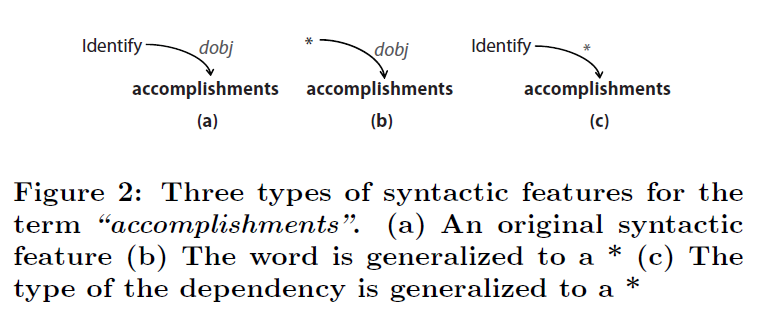 Features to Extract Single Sub-queryWord Dependency Features
Quasi-synchronous dependencies [PCS11]
Number of dependent clauses in query
Ratio of dependent term pairs which have parent-child, ancestor-dependent, siblings and c-commanding relations in query.
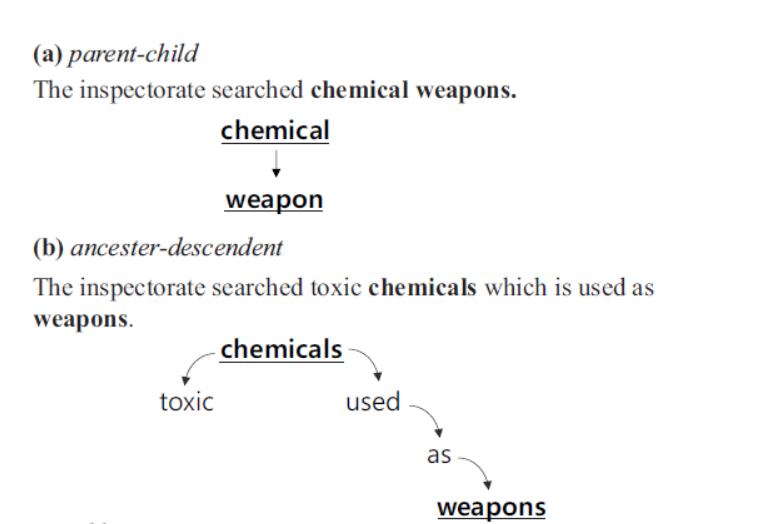 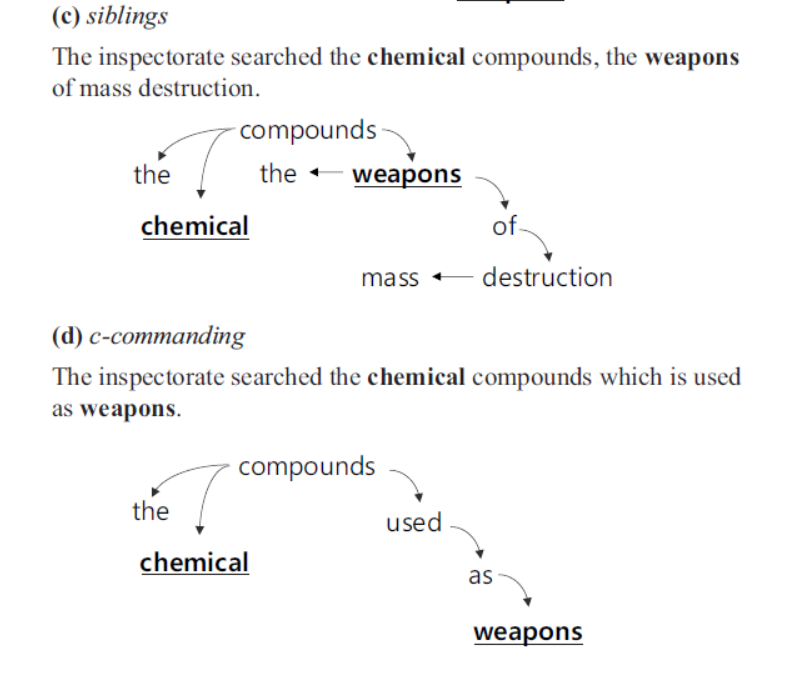 Features to Extract Single Sub-queryQuery Log based Features
Features to Extract Single Sub-queryPost Retrieval Features
Expensive to Compute!
Query-document Relevance Scores [BKC10], [CZ09]
LambdaRank and BM25 scores of top-K documents (position-wise as well as aggregated as min/max/avgstd dev/variance) 
Click through counts of top-K documents [BKC10]
Page-rank like scores of top-K documents [BKC10]
Word co-occurrence in pseudo-relevant documents [MC13]
Features to Extract Single Sub-queryPost Retrieval Features
Features to Extract Single Sub-queryPost Retrieval Features
Features to Extract Single Sub-queryPost Retrieval Features
Methods to Combine these Features/Signals
Classification/Regression [BKC10, KC09, PC10, LCKC09, YPSS14, LLCC09]
Core Term Identification using Heuristic Rules [ACC+96]
Clustering and rules based approach [CZ09]
Key Concept Discovery [BC08]
Using Stop structures [HC10]
Using Random walk [MC13]
Different Formulations to Optimize [BKC10]
Classification/Regression
RankSVM [BKC10, KC09, PC10]
Regression using Random Forests [BKC10]
Multi-level regression (for individual words and also for pairs of words) [LCKC09]
Logistic Regression [YPSS14]
Generative and Reduction approaches based on classification and regression [LLCC09]
Generation: Greedily select “effective” terms until k terms are chosen.
Reduction: Greedily remove “in-effective” terms until k terms have been removed.
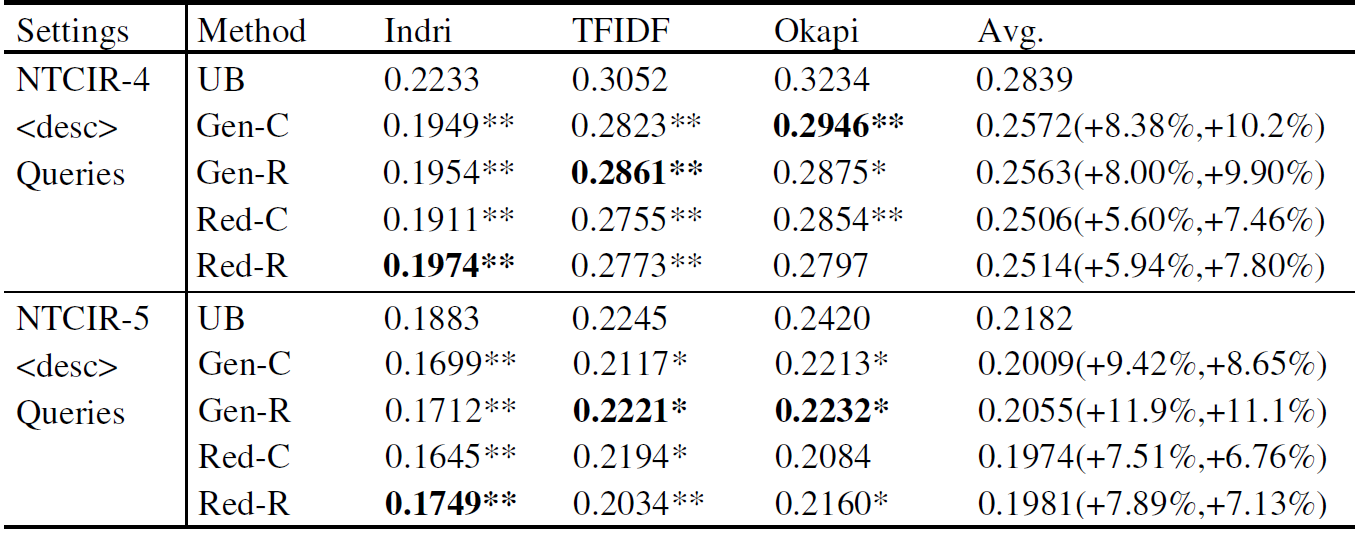 ACC+96
Core Term Identification using Heuristic Rules
CZ09
Clustering and Rules based Approach
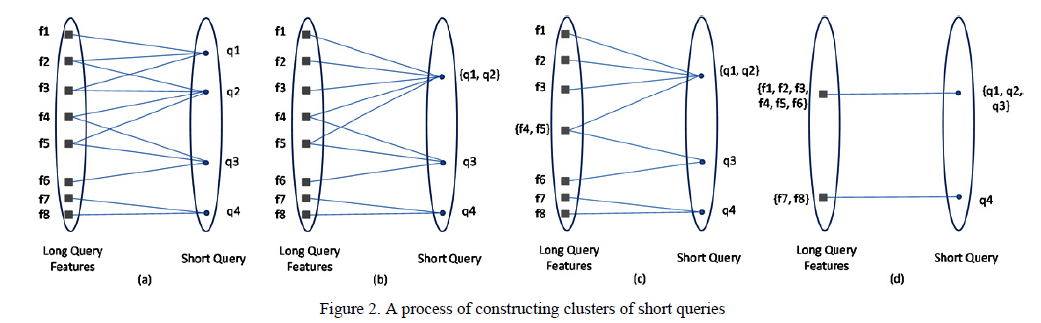 BC08
Key Concept Discovery
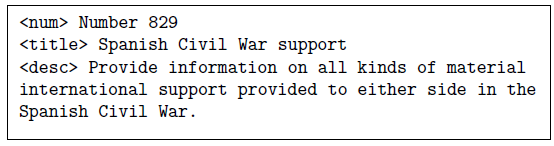 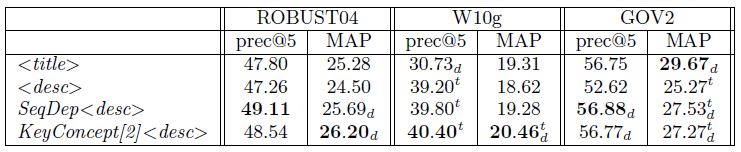 HC10
Using Stop Structures
Stop structure = stop phrase that begins at the first word in a query.
“My husband would like to know more about cancer”  “cancer”
“if i am having a lipid test can i drink black coffee”  “lipid test can i drink black coffee”
Stop structure identification using CRF++ and Yamcha (sequential tagger using SVMs)
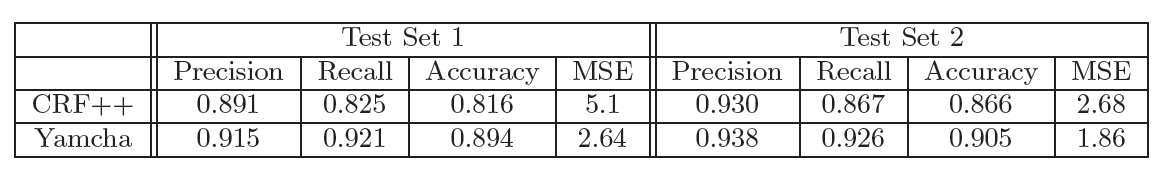 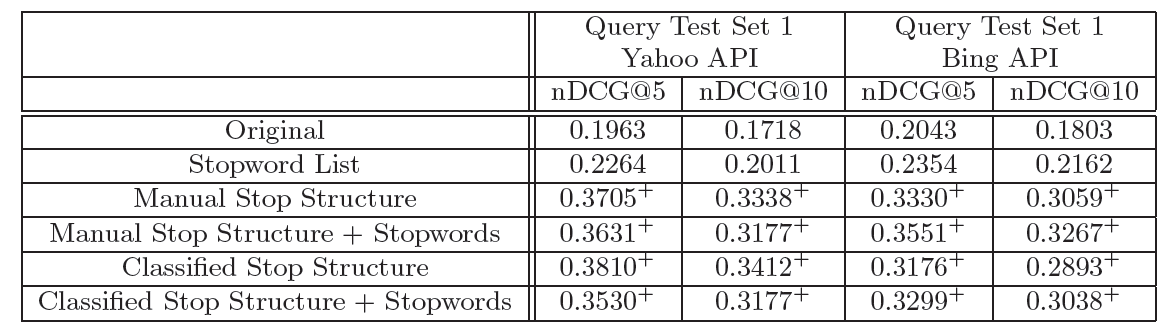 MC13
Using Random Walk
MC13
Using Random Walks
PhRank achieves significant performance gains with a small number of compact terms while retaining the flexibility to select more and longer terms if required.
R-Precision is precision at cut-off R where R is number of relevant docs for query.
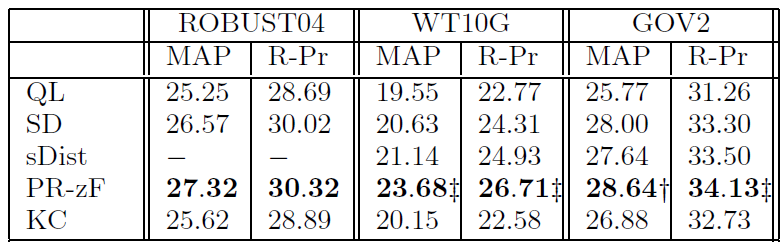 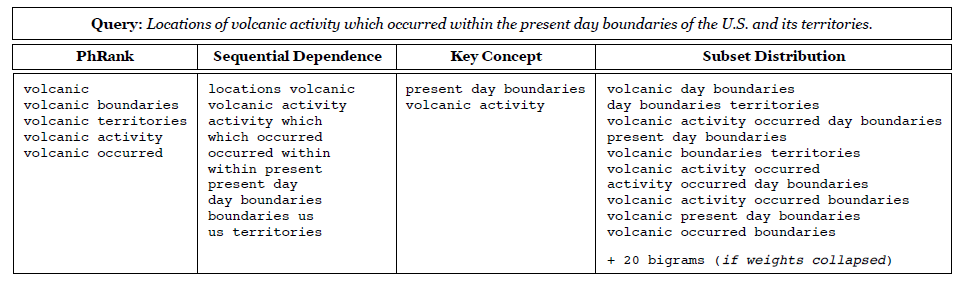 BKC10
Different Formulations to Optimize
Independent Prediction
Given a long query and its reduced version, predict performance of each sub-query independently and select the sub-query with highest predicted performance.



Difference Prediction
Predict the difference in performance between each reduced version and its original query, and then select the query that has the highest positive difference.




Ranking Queries
Goal is to rank the original long query and its reduced versions in order to select the top ranking query. Ranking model is learned by training on pairwise preferences between queries.
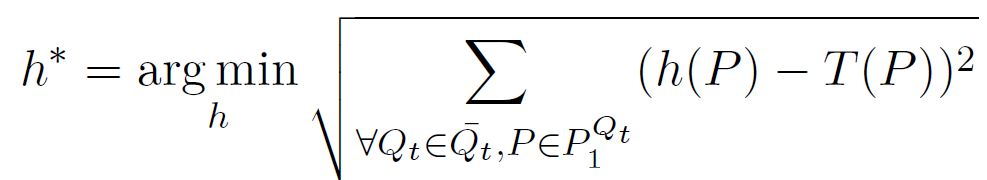 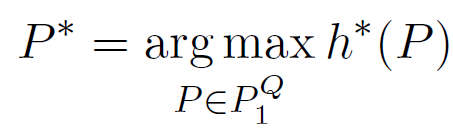 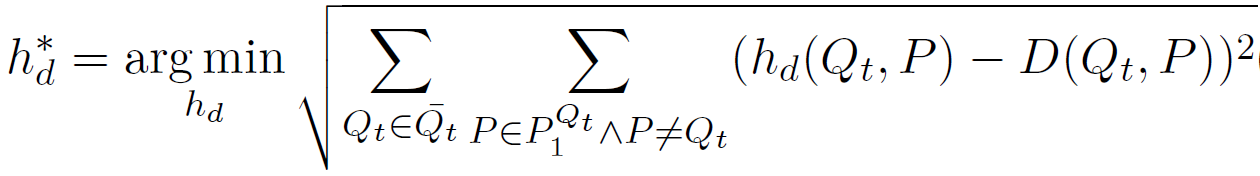 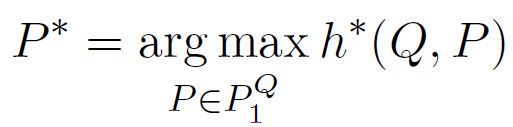 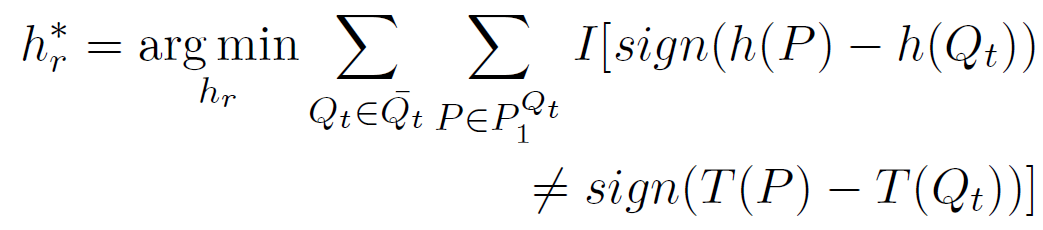 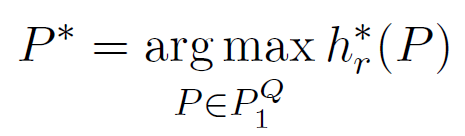 BKC10
Different Formulations to Optimize
Thresholding
In Independent, a reduced version is selected if and only if, there exists a reduced version whose predicted performance is greater than that of the original query by a specified threshold. 
For Difference, the positive difference has to exceed a threshold in order to choose a reduced version.
For Ranking, the predicted performance of the top ranking reduced version must exceed the original query's predicted performance by the specified threshold.
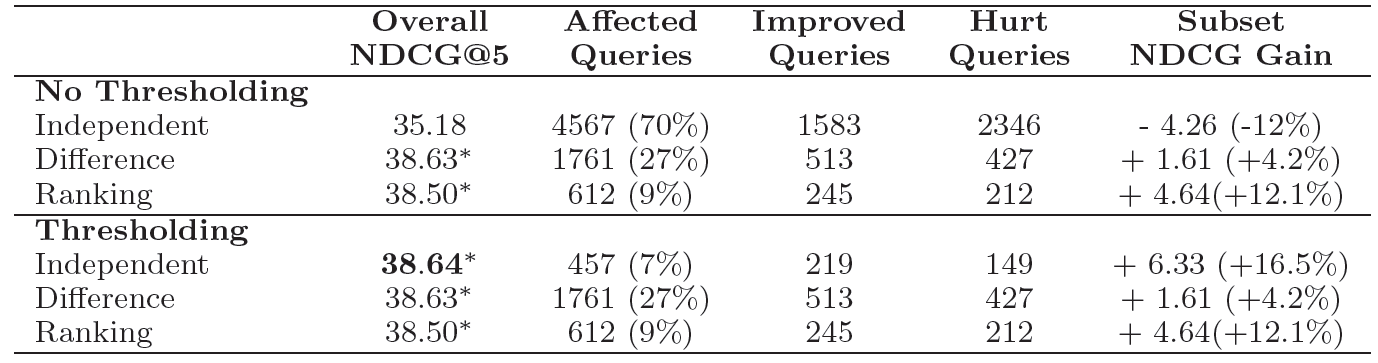 Efficiency Aspect
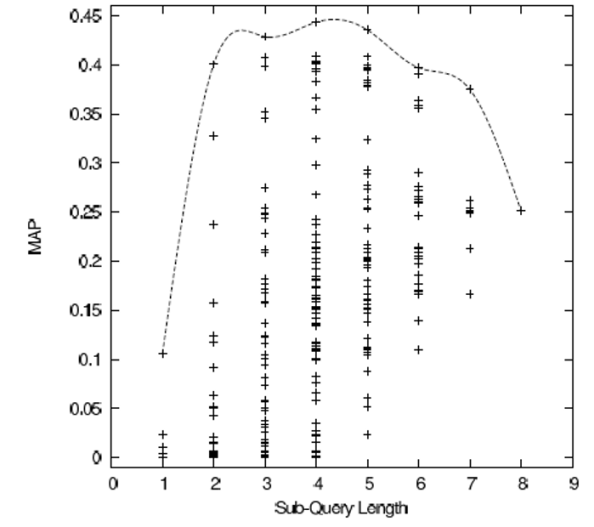 KA07
Ask for User Input
Applying automated ways to reducelong queries did not give much gain
Solution: Rank sub-queries, seek user input
Interface:
Display the description (long query) and narrative portion of TREC query 
List of candidate sub-queries along with result snippets
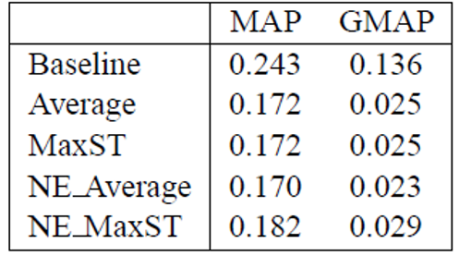 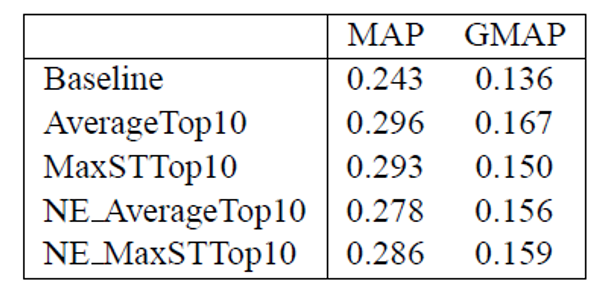 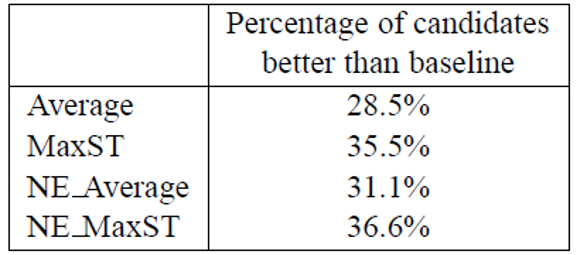 % of candidates from top 10 that 
exceeded the baseline
Score of best sub-query in top 10
KA08
Ask for User Input
Two tricks to reduce #options shown to the user
Overlapping search results: Let X be union of sets of 10 docs retrieved across options. Find minimal set of options that cover X. NP hard. Greedy algo.
Identical snippets: Retain 1 option from the set that retrieves same snippet.
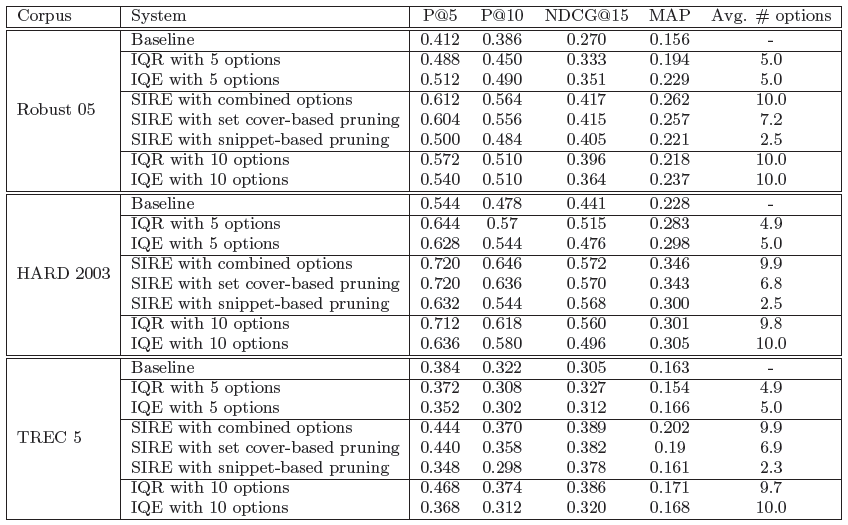 Tutorial Overview
Properties of Verbose Queries [30 min]
Techniques for Processing Verbose Web Queries
Query Reduction to a Single Sub-Query [50 min]
Query Reduction by Choosing Multiple Sub-Queries [10 min]
Break [30 min]
Weighting Query Words [90 min]
Lunch Break [90 min]
Query Expansion by Including Related Concepts [20 min]
Query Reformulation [30 min]
Query Segmentation [40 min]
Break [30 min]
Query-Dependent Learning to Rank [40 min]
Applications of Verbose Query Processing [40 min]
Summary and Future Research Directions [10 min]
Why multiple sub-queries?
IR with reduction to multiple sub-queries
Model the query reduction problem as a distribution over the space of all possible sub-queries based on their expected retrieval performance. 
All these sub-queries can then be submitted to the search engine and the results obtained from all these queries are merged to obtain the final list of results for the long query.
“give information on steps to manage control or protect squirrels.”
“steps protect squirrels”:0.621
“steps control squirrels”:0.324
“steps control protect squirrels”:0.048
“steps manage squirrels”:0.002.
[XHC10]
Subset Distributions using CRF-perf
[XHC10]
Subset Distributions using CRF-perf
Typical CRF
CRF-perf
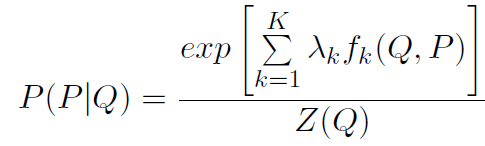 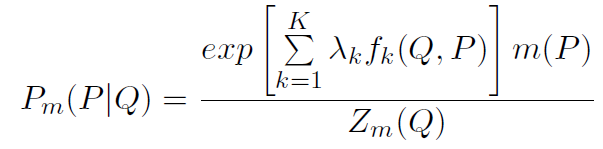 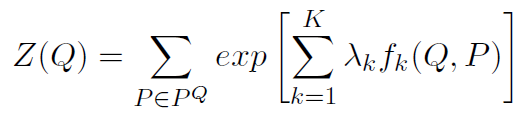 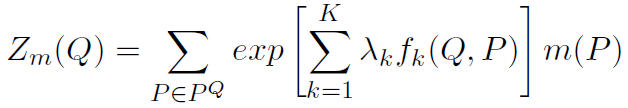 [XHC10, XC11]
Subset Distributions using CRF-perf
[XHC10]
Subset Distributions using CRF-perf
[PC98]
[MC05]
[KC09]
[BC08]
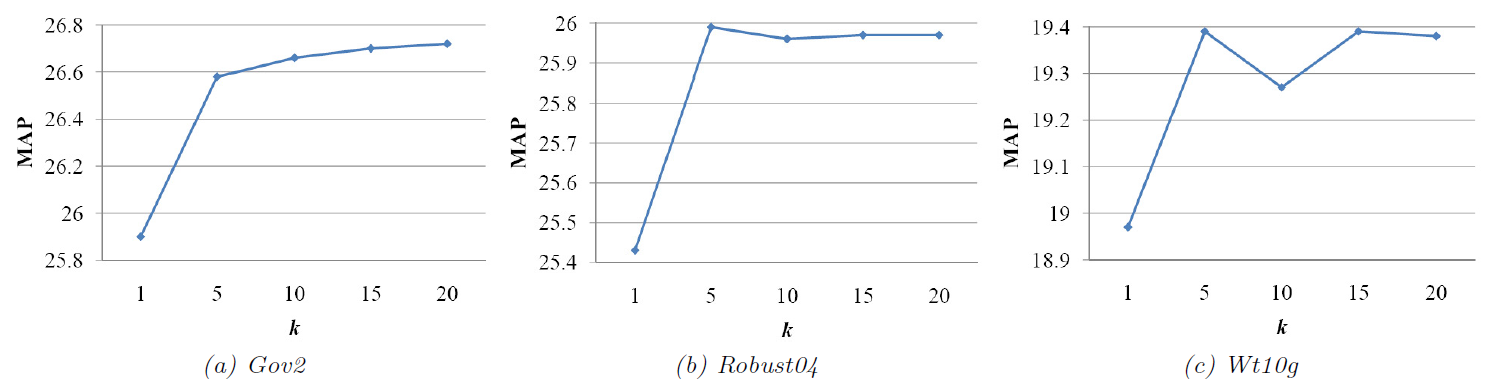 Effect of varying k
[XC11]
Subset Distribution using ListNet
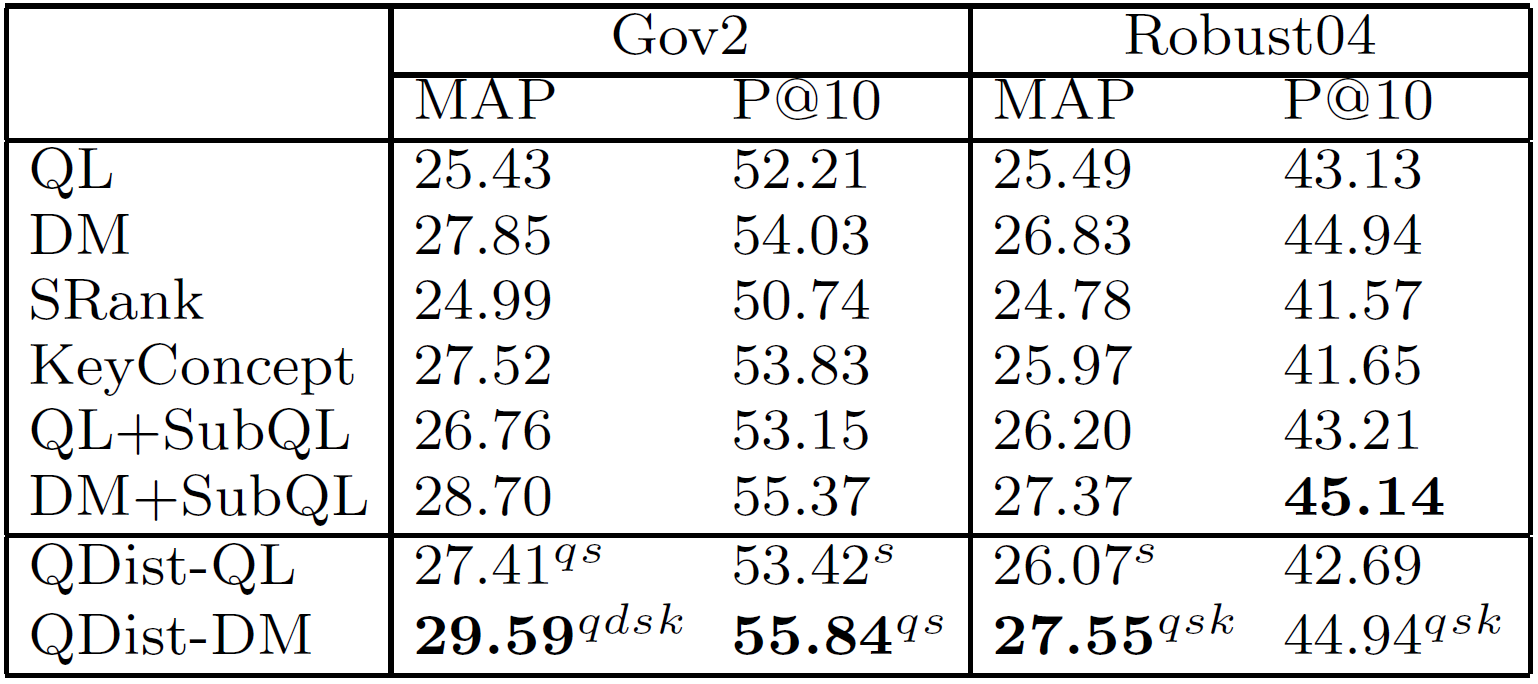 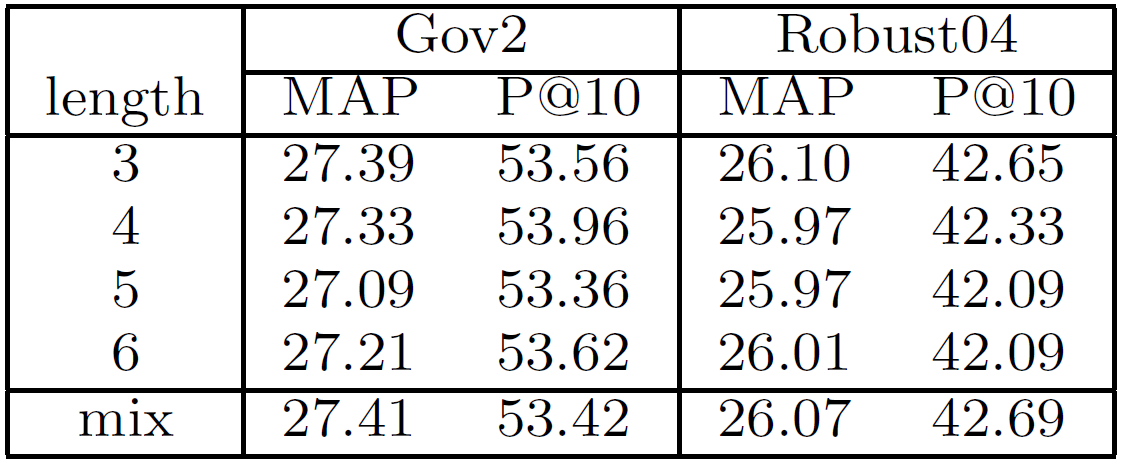 ListNet: Z. Cao, T. Qin, T.-Y. Liu, M.-F. Tsai, and H. Li. Learning to rank: from pairwise approach to listwise approach. In ICML07, pages 129–136.
[XC12]
Reformulation Trees with Subset Selection and Query Substitution Operations
A reformulation tree organizes multiple sequences of reformulated queries as a tree structure, where each path of the tree corresponds to a sequence of reformulated queries.
A 2-level reformulation tree combines two query operations, i.e., subset selection and query substitution, within the same framework. 
A weight estimation approach assigns weights to each node of the reformulation tree by considering the relationships with other nodes and directly optimizing retrieval performance. 
Subset distributions do not consider relationships between nodes.
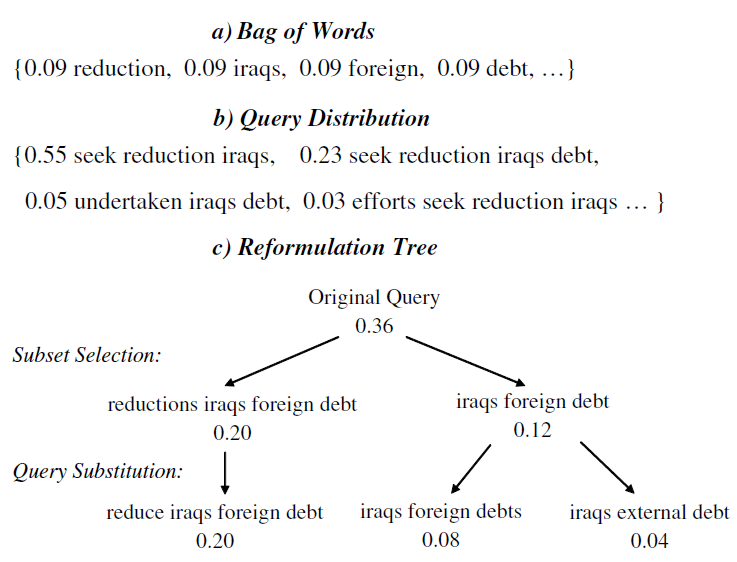 Different query representations for a verbose query “identify any efforts proposed or undertaken by world governments to seek reduction of iraqs foreign debt”
[XC12]
Reformulation Trees with Subset Selection and Query Substitution Operations
[XC12]
Reformulation Trees with Subset Selection and Query Substitution Operations
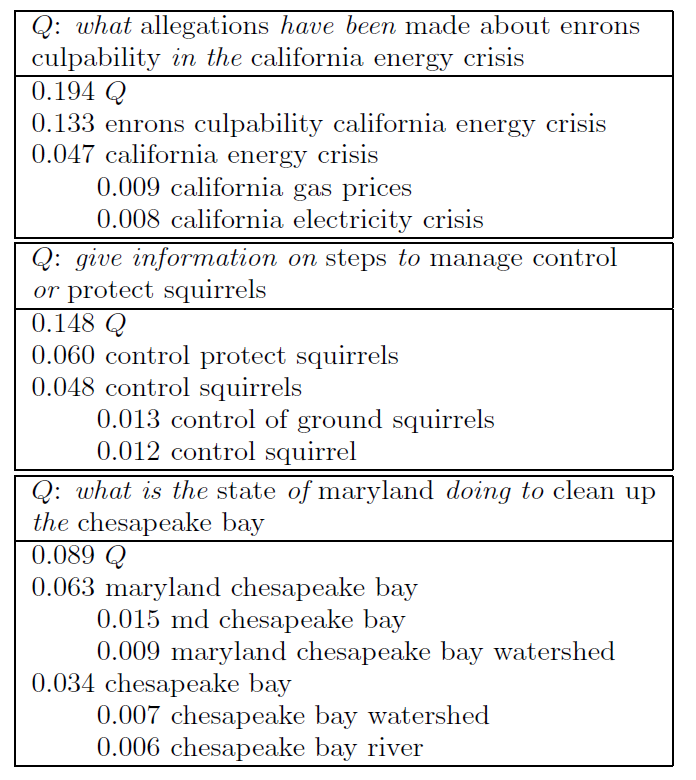 Tutorial Overview
Properties of Verbose Queries [30 min]
Techniques for Processing Verbose Web Queries
Query Reduction to a Single Sub-Query [50 min]
Query Reduction by Choosing Multiple Sub-Queries [10 min]
Break [30 min]
Weighting Query Words [90 min]
Lunch Break [90 min]
Query Expansion by Including Related Concepts [20 min]
Query Reformulation [30 min]
Query Segmentation [40 min]
Break [30 min]
Query-Dependent Learning to Rank [40 min]
Applications of Verbose Query Processing [40 min]
Summary and Future Research Directions [10 min]
Tutorial Overview
Properties of Verbose Queries [30 min]
Techniques for Processing Verbose Web Queries
Query Reduction to a Single Sub-Query [50 min]
Query Reduction by Choosing Multiple Sub-Queries [10 min]
Break [30 min]
Weighting Query Words [90 min]
Lunch Break [90 min]
Query Expansion by Including Related Concepts [20 min]
Query Reformulation [30 min]
Query Segmentation [40 min]
Break [30 min]
Query-Dependent Learning to Rank [40 min]
Applications of Verbose Query Processing [40 min]
Summary and Future Research Directions [10 min]
Query Weighting
Given a verbose query we thus far examined
Selecting a sub-query
Selecting multiple weighted sub-queries
Rather than making a binary decision per term, query weighting assigns a weight to each query word or phrase
Assigns higher weights to terms / phrases that are more likely to retrieve relevant documents
Relevance feedback involves weighting terms but it involves user interaction. Query weighting will not involve any user interaction.
Why not just IDF?
Term weighting is context sensitive
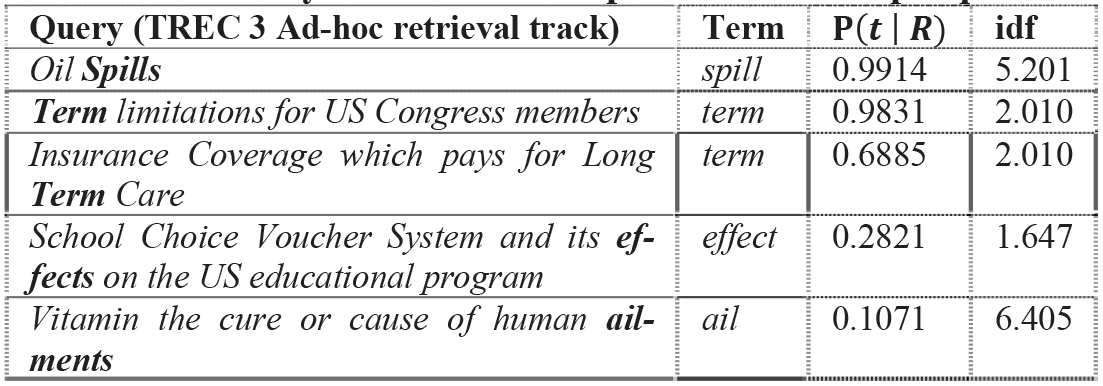 ailments
Why not just IDF?
And does not always correspond to intuition
Query  “civil war battle reenactments”
[PO14]
A Fixed-Point Method
[PO14]
A Fixed-Point Method
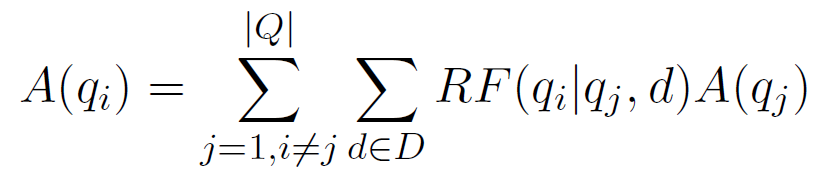 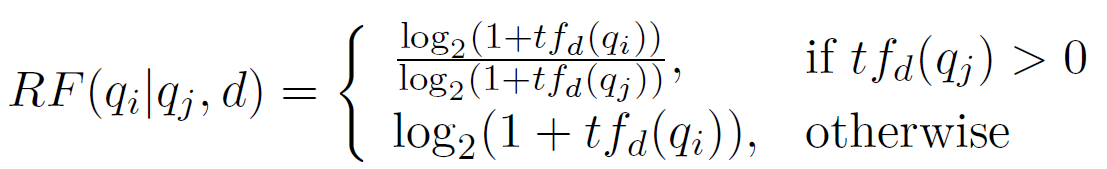 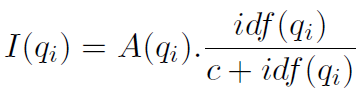 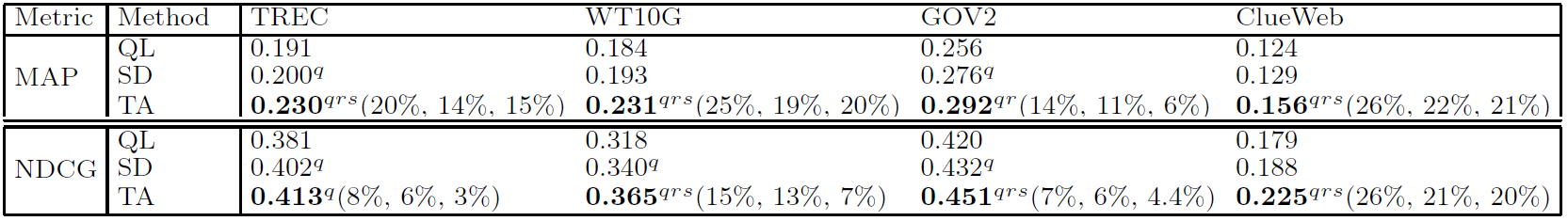 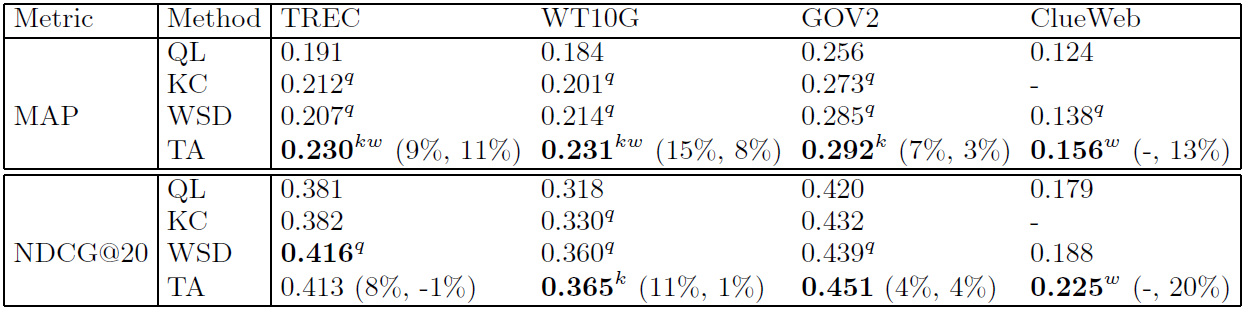 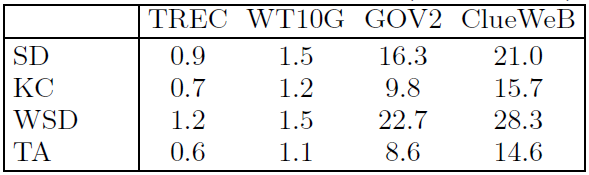 Computation time in minutes
[ZC10]
Word Necessity Prediction using Regression
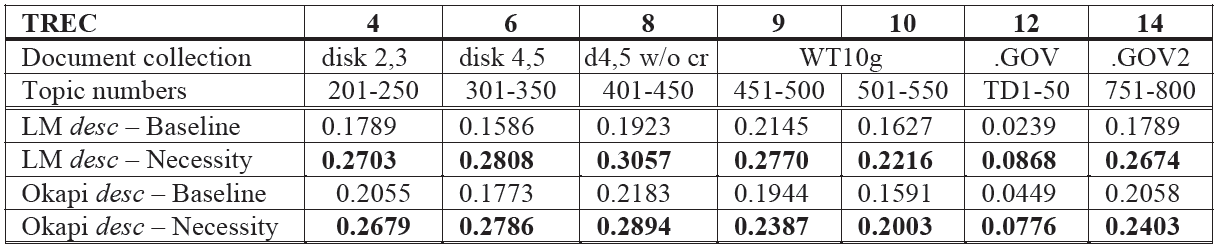 [LAC09]
Regression
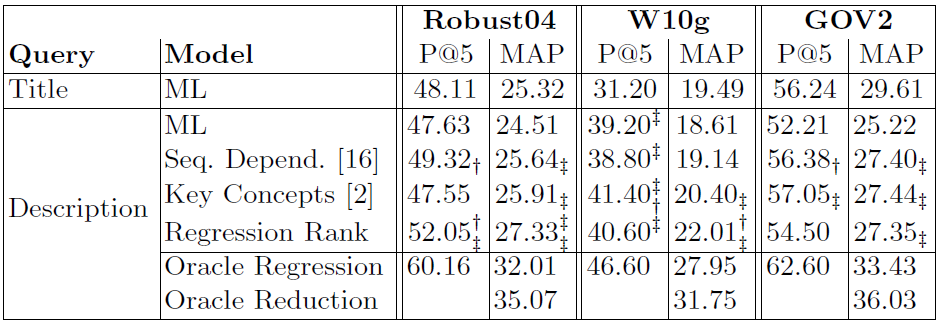 [MC05]
Sequential Dependence Model using Markov Random Fields
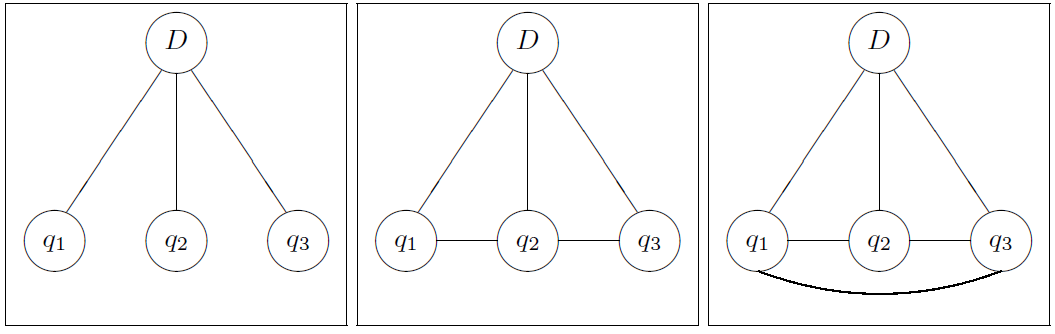 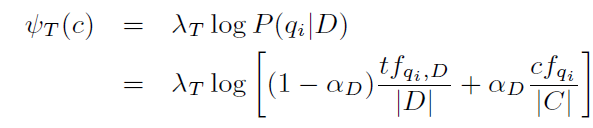 Single Terms
Exact Phrases
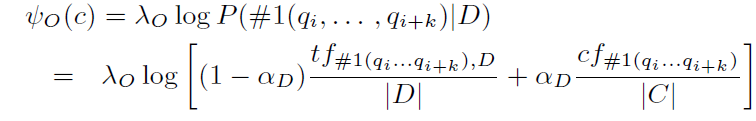 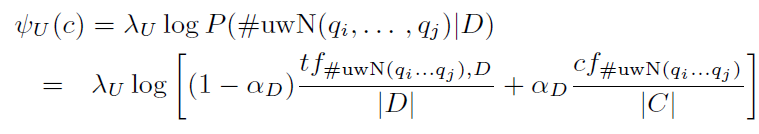 Unordered 
Phrases
[MC05]
Sequential Dependence Model using Markov Random Fields
Optimize
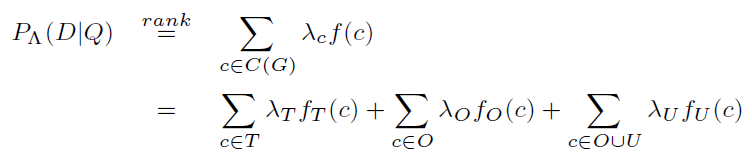 s.t.
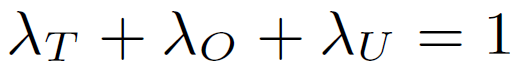 Coordinate Ascent Algorithm
Initialize 0 = { T0, O0 , u0 }   
While improvement in retrieval metric M
For each   
Line search for optimal value of  
At each search iteration, test M
Renormalize the weights such that T0 + O0 + u0 = 1
Continue until convergence, or max iterations reached
[MC05]
Sequential Dependence Model using Markov Random Fields
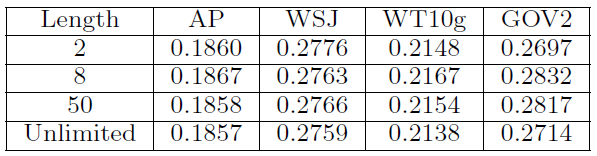 Mean average precision for various unordered window lengths with the sequential dependence variant.
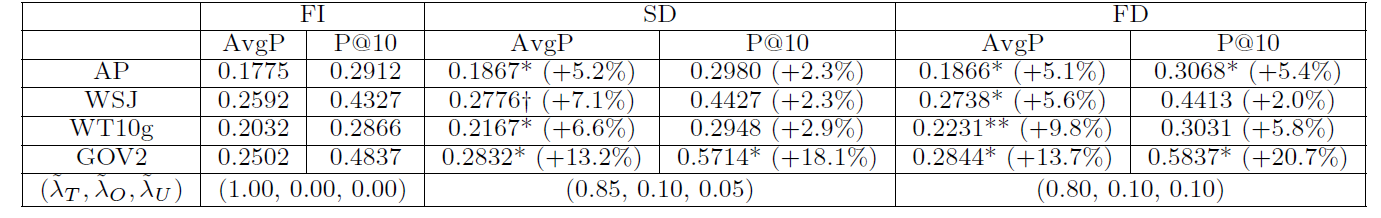 Comparison of the FI, SD and FD models
[Lea09]
Integrating Regression Rank with Markov Random Fields (MRFs)
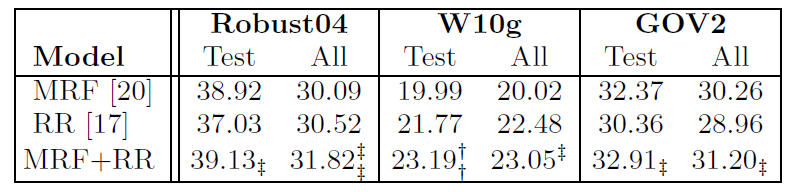 PCS11
Quasi-synchronous Dependency Language Model
PCS11
Quasi-synchronous Dependency Language Model
Robust 2004
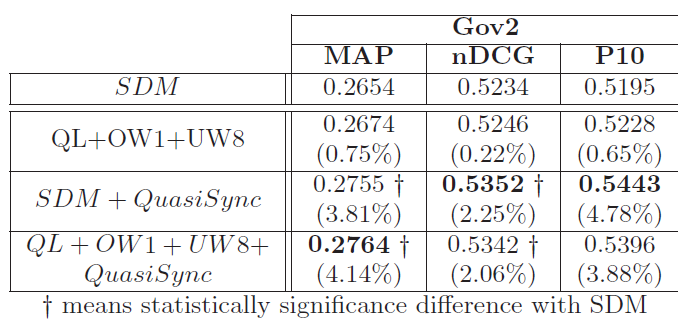 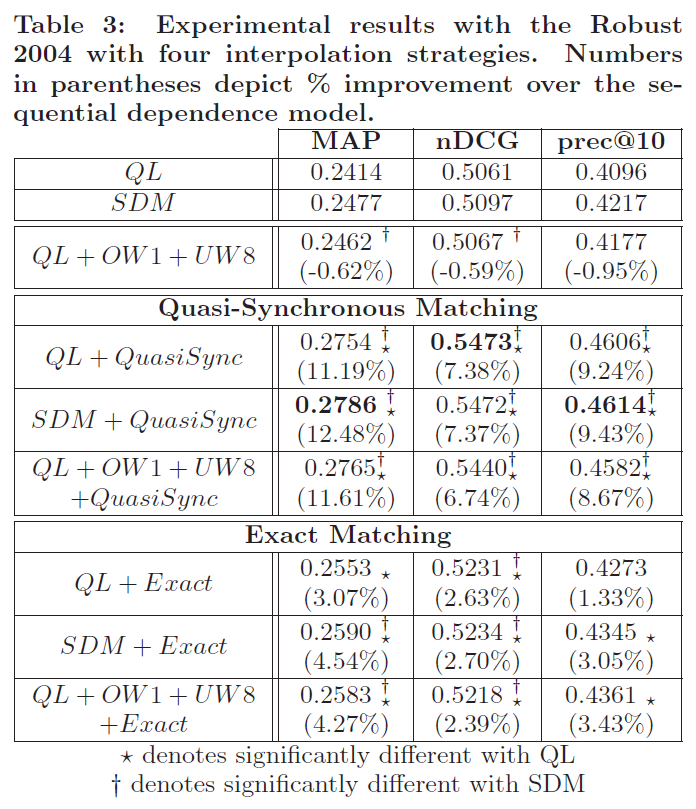 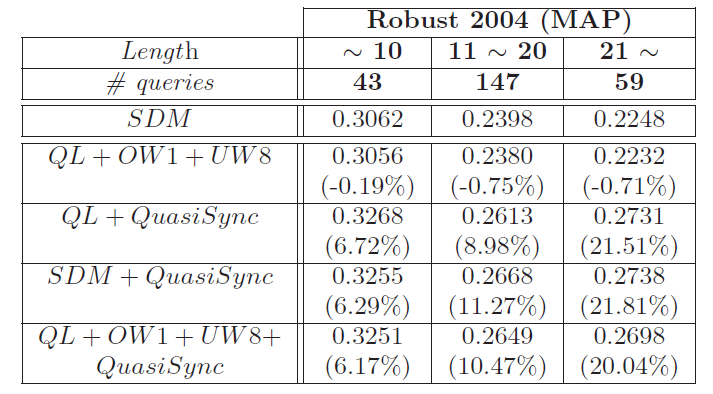 “Quasi-Synchronous Matching” represents the experimental results where we allow inexact matching while “Exact Matching” shows the experimental results when we align between term pairs having only the same syntactic relation.
[BMC10]
Weighted Sequential Dependence Model
Model query term dependencies and weigh generic term concepts (e.g., unigrams, bigrams, etc.)

Represent each term/phrase using a parameterized feature vector

Feature parameters are estimated by directly maximizing underlying retrieval metric such as MAP or DCG.
Query  “civil war battle reenactments”
[BMC10]
Weighted Sequential Dependence Model
Sequential Dependence model has massive parameter tying – all terms of the same type are weighted equally.
In contrast, In a verbose query, there will likely be a few concepts (terms or phrases) within the query that will carry the most weight. 
We would like to be able to weight the concepts appropriately, with regard to each other.
[BMC10]
Weighted Sequential Dependence Model
[BMC10]
Weighted Sequential Dependence Model
Allow the parameters to depend on the concept
Assume the parameters take a simple parametric form
maintains reasonable model complexity
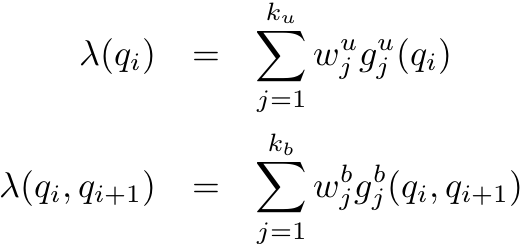 w - free parameters
g - concept importance features
[BMC10]
Weighted Sequential Dependence Model
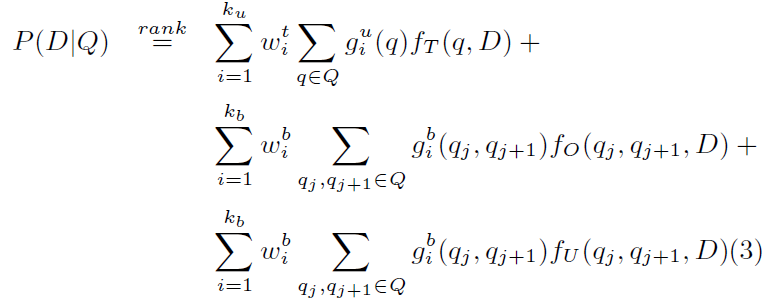 Plugging in the new weights in the 
Sequential Dependence Model
Note that the Weighted Sequential Dependence model is also  
  linear (with respect to w)

 Use coordinate ascent for parameter optimization

 Optimize for retrieval metric such as MAP or DCG
[BMC10]
Weighted Sequential Dependence Model
[BMC10]
Weighted Sequential Dependence Model
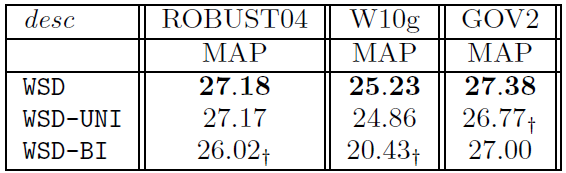 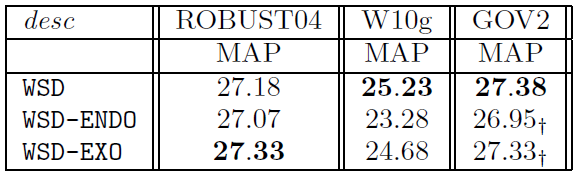 [BMC10]
Weighted Sequential Dependence Model
Results for web corpus (length 4+ queries)
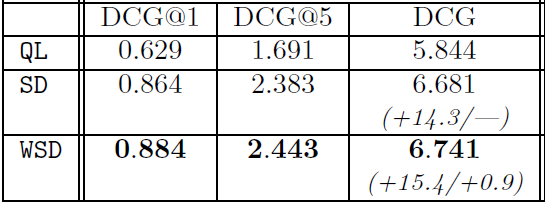 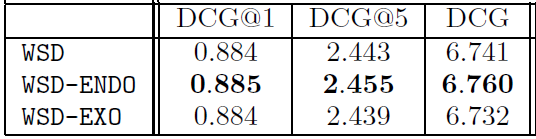 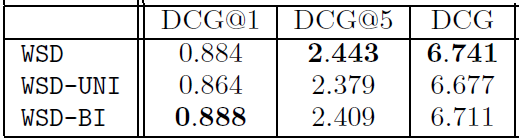 [BMC11]
Parameterized Query Expansion Model
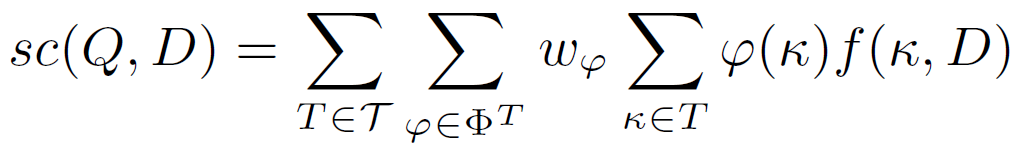 Explicit Query Concepts
 Terms
 Bigram Phrases
 Bigram Proximity Matches
Expansion Terms
[BMC11]
Parameterized Query Expansion Model
Coordinate Ascent 
Optimization
Explicit 
Concepts
Explicit 
Concept Weights
Coordinate Ascent 
Optimization
Expansion 
Terms
Explicit & Expansion
Concept Weights
Complete 
Weighting
Two – stage PQE Training Process
[BMC11]
Parameterized Query Expansion Model
Advantages of the model
Supervised query concept weighting is clearly better than the unsupervised IDF based weighting.
Concept weighting directly optimizes retrieval
Two-stage optimization enables better expansion
Unification of concept weighting and query expansion models.
Concept: Any syntactic expression including unigrams, bigrams, phrases, unordered phrases etc.
Previous work focused on few concept types only: noun phrases [BC08], terms [Lea09], query term spans [SKK10]
[BMC11]
Parameterized Query Expansion Model
Supervised weighting often enables a more effective query expansion
“camels in North America in both prehistoric and modern times”
Explicit Concepts
Expansion Terms
Expansion with 
LCE (unsupervised weighting)
Mean Avg. Prec. 0.07
[BMC11]
Parameterized Query Expansion Model
Supervised weighting often enables a more effective query expansion
“camels in North America in both prehistoric and modern times”
Explicit Concepts
Expansion Terms
Expansion with 
PQE (supervised weighting)
Mean Avg. Prec. 0.49
[BMC11]
Parameterized Query Expansion Model
Top K terms with highest LCE form set of ET concepts.
6 Features for all concepts where AP is set to LCE weight for ET concepts, 1 for other types.
2 stage optimization
Coordinate ascent to learn feature importance weights for explicit concept types.
Compute the topK ET concepts
Coordinate ascent to learn feature importance weights for explicit and latent concept types.
2 stage optimization
Coordinate ascent to learn feature importance weights for explicit concept types.
Compute the topK ET concepts
Coordinate ascent to learn feature importance weights for explicit and latent concept types.
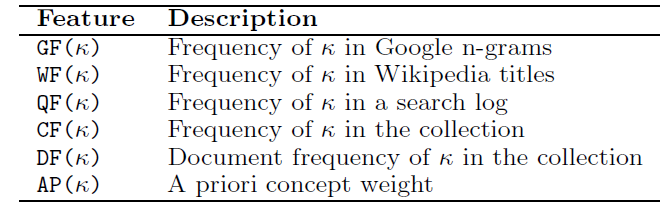 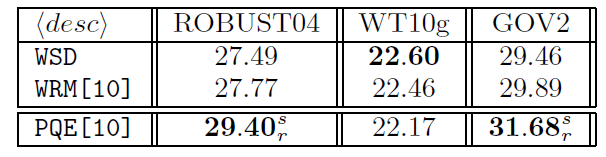 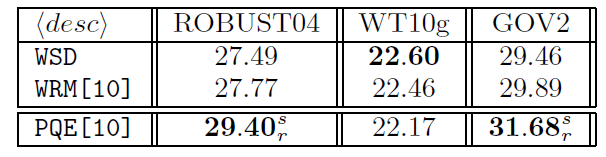 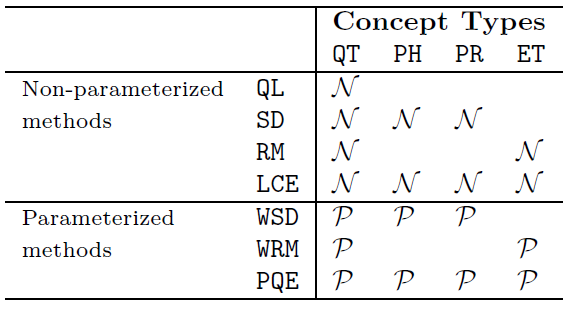 Relevance model: RM [LC03]
WRM is weighted version of RM
RM and LCE are both PRF expansion models.
RM [10] means 10 expansion concepts
Relevance model: RM [LC03]
WRM is weighted version of RM
RM and LCE are both PRF expansion models.
RM [10] means 10 expansion concepts
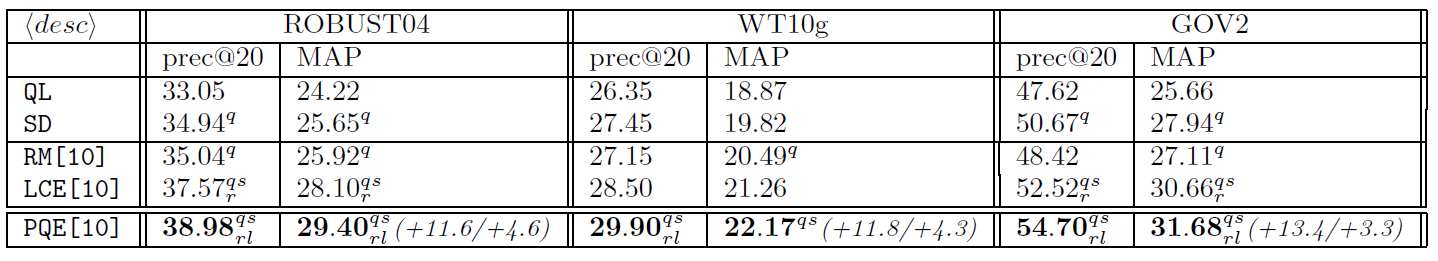 [BMC11]
Parameterized Query Expansion Model
[BMC11]
Parameterized Query Expansion Model
[BMC11]
Parameterized Query Expansion Model
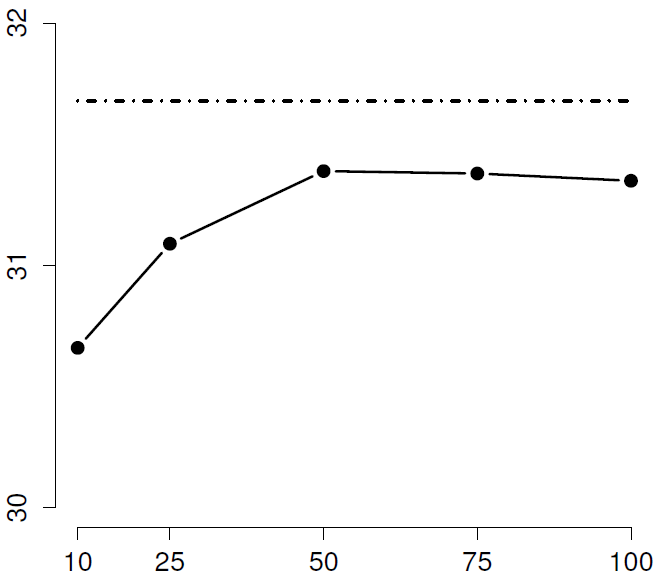 PQE [10]
LCE [N]
Mean Avg. Precision
GOV2
Number of expansion terms
[BMC11]
Parameterized Query Expansion Model
[BMC11]
Parameterized Query Expansion Model
[BC12]
Query Hypergraphs
Models higher order term dependencies
Vertex in hypergraph corresponds to an individual query concept
Dependency between a subset of concepts is modeled using a hyperedge.
Models arbitrary term dependencies as concepts.
Uses passage-level evidence to model dependencies between concepts.
Assigns weights to both concepts and concept dependencies, proportionate to the estimate of their importance for expressing the query intent.
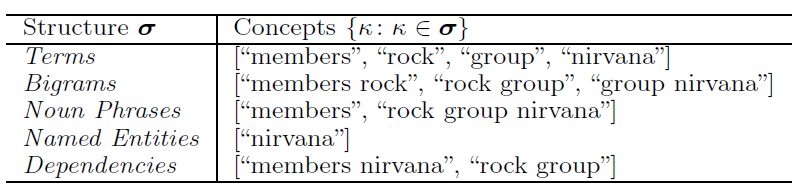 Examples of the possible structures and the concepts they might contain for the query “members of the rock group nirvana” (stopwords removed).
[BC12]
Query Hypergraphs
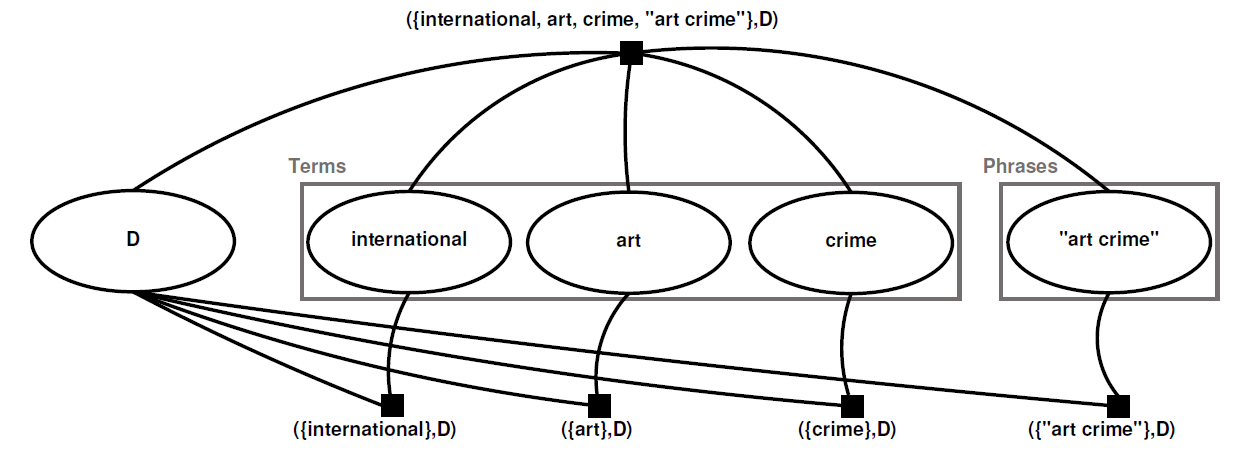 Example of a hypergraph representation for the query “international art crime”.
[BC12]
Query Hypergraphs
Global Hyperedge
1
2
n
…
D
Local Edges
[BC12]
Query Hypergraphs
use of dogs for law enforcement purposes
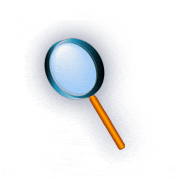 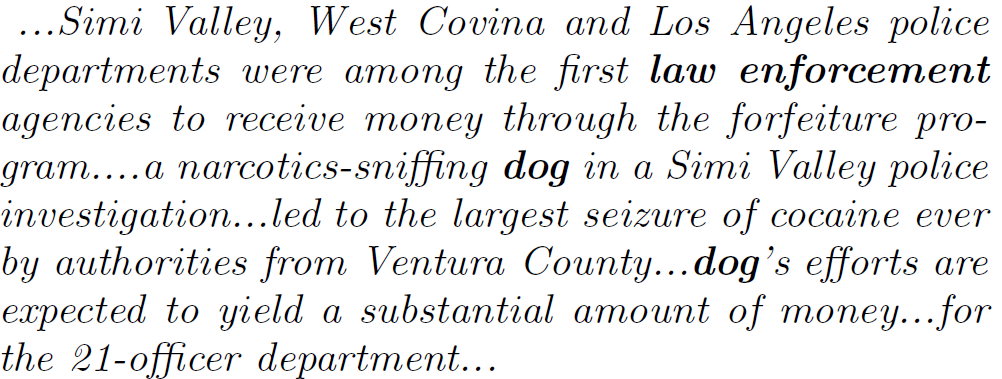 [BC12]
Query Hypergraphs
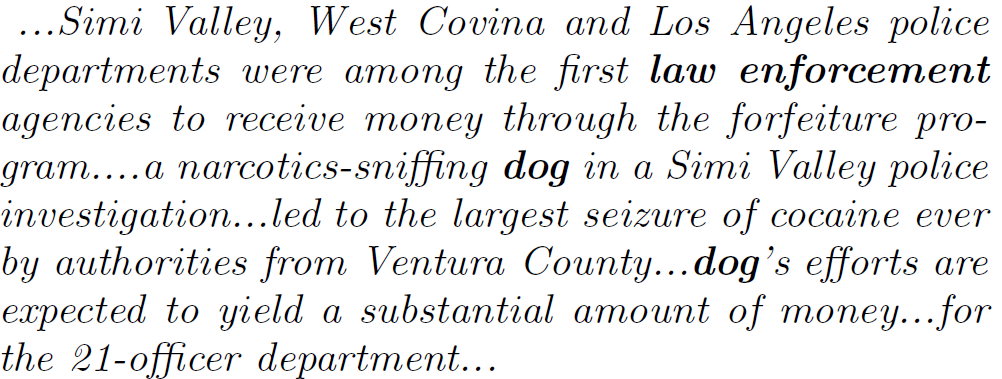 Concept co-occurrence in the highest scoring passage
1
2
n
…
D
dogs
law
law enforcement
Concept occurrences in the document
[BC12]
Query Hypergraphs
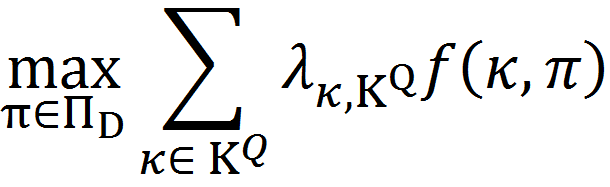 Global Factor
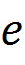 1
2
n
…
D
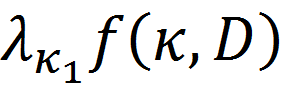 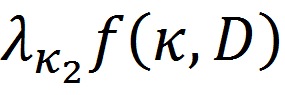 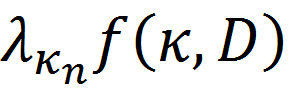 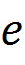 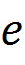 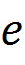 Local Factors
[BC12]
Query Hypergraphs
Global Factor
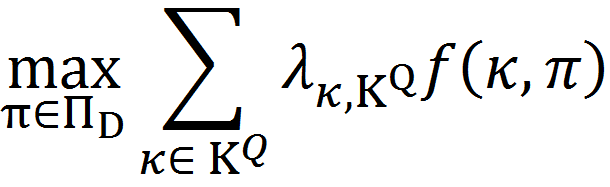 Highest scoring passage in the document
[BC12]
Query Hypergraphs
Global Factor
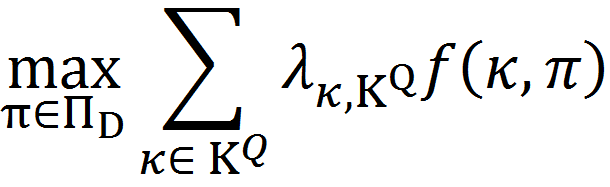 Passage 
Matching Function
[BC12]
Query Hypergraphs
Global Factor
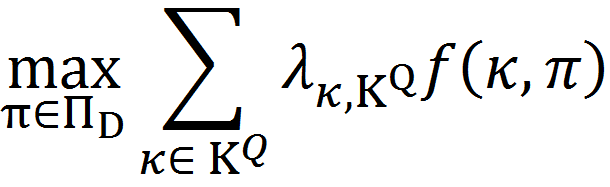 Query-Dependent
Concept Weight
[BC12]
Query Hypergraphs
Non-parameterized query hypergraph
Assume equal concept weights
All local factors are equally weighted
An additional weight for the global factor
Parameterized query hypergraph
Concepts are parameterized using importance features
Twice as many parameters as in the parameterized concept weighting
[BC12]
Query Hypergraphs
Document-level Parameters
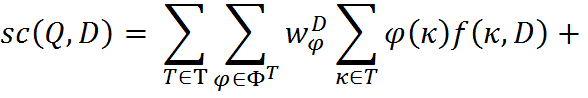 Local Factors
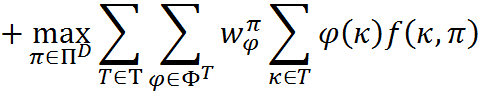 Global Factor
Passage-level Parameters
[BC12]
Query Hypergraphs
[BC12]
Query Hypergraphs
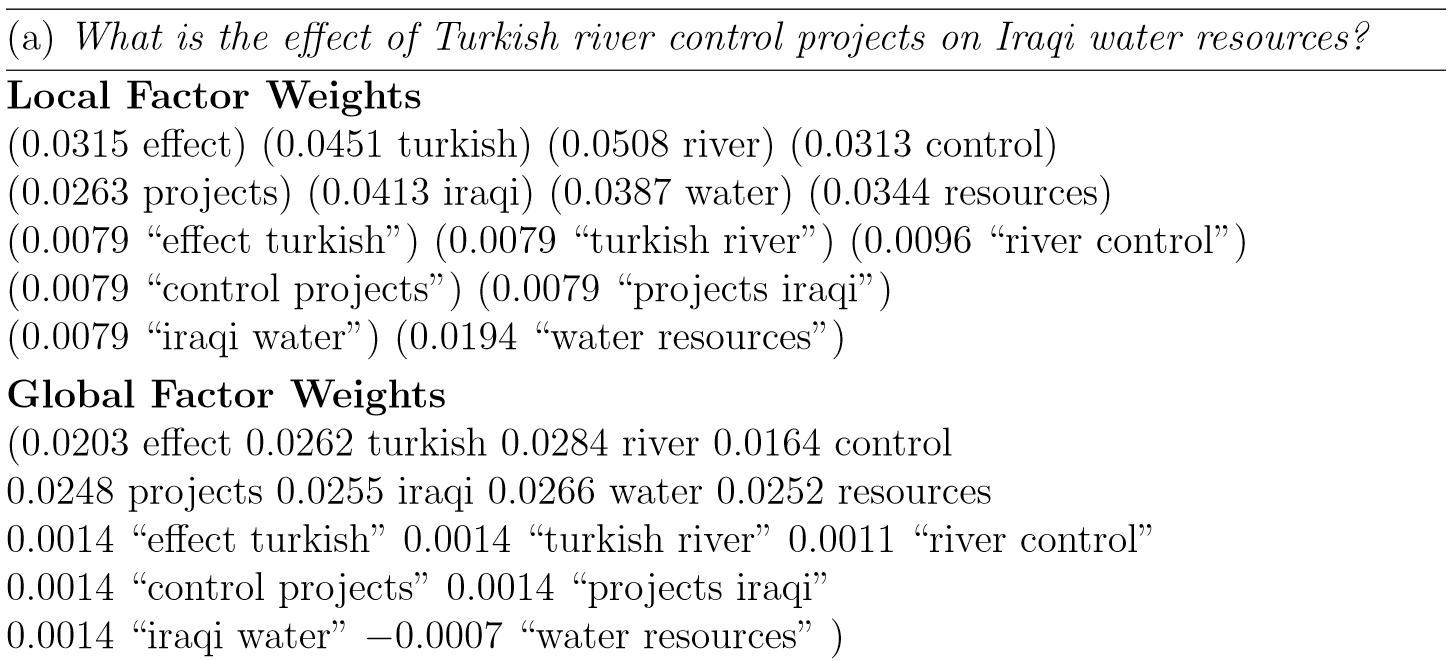 [BMC12]
Multiple Source Formulation
Simultaneously perform query weighting and query expansion across multiple information sources to optimize
Effectiveness
Efficiency
Result diversity
[BMC12]
Multiple Source Formulation
Concept Weighting Sources (similar to WSD / PQE)
[BMC12]
Multiple Source Formulation
Concept Expansion Sources
[BMC12]
Multiple Source Formulation
ER TV show
Mean Avg. Prec. = 12.29
Mean Avg. Prec. = 25.68
w1
w2
w3
Source Weights
[BMC12]
Multiple Source Formulation
ER TV show
Mean Avg. Prec. = 38.31
[BMC12]
Multiple Source Formulation
Parameter Optimization
Explicit 
Concepts
Explicit 
Concept Weights
Expansion 
from 
Source 1
Expansion 
from 
Source 2
Expansion 
from 
Source N
Parameter Optimization
Source Weights
Complete 
Weighting
Two – stage MSE Training Process
[BMC12]
Multiple Source Formulation
ClueWeb corpus 
<desc> queries
[BMC12]
Multiple Source Formulation
Improvement with as few as 3 expansion terms
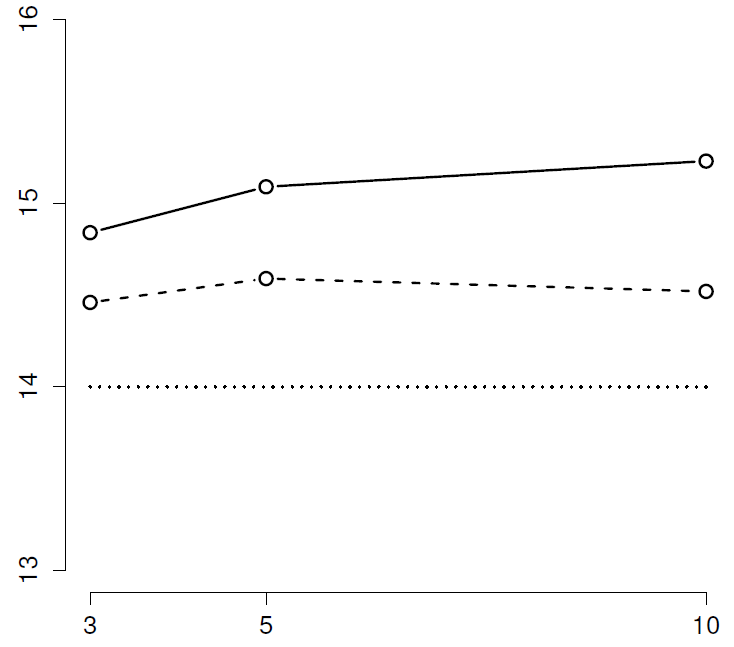 MSE[N]
LCE-WP[N]
Mean Avg. Precision
LCE[10]
ClueWeb-B <desc>
N
[BMC12]
Multiple Source Formulation
Diversification due to
multiple sources of information
ClueWeb corpus 
<desc> queries
Tutorial Overview
Properties of Verbose Queries [30 min]
Techniques for Processing Verbose Web Queries
Query Reduction to a Single Sub-Query [50 min]
Query Reduction by Choosing Multiple Sub-Queries [10 min]
Break [30 min]
Weighting Query Words [90 min]
Lunch Break [90 min]
Query Expansion by Including Related Concepts [20 min]
Query Reformulation [30 min]
Query Segmentation [40 min]
Break [30 min]
Query-Dependent Learning to Rank [40 min]
Applications of Verbose Query Processing [40 min]
Summary and Future Research Directions [10 min]
Tutorial Overview
Properties of Verbose Queries [30 min]
Techniques for Processing Verbose Web Queries
Query Reduction to a Single Sub-Query [50 min]
Query Reduction by Choosing Multiple Sub-Queries [10 min]
Break [30 min]
Weighting Query Words [90 min]
Lunch Break [90 min]
Query Expansion by Including Related Concepts [20 min]
Query Reformulation [30 min]
Query Segmentation [40 min]
Break [30 min]
Query-Dependent Learning to Rank [40 min]
Applications of Verbose Query Processing [40 min]
Summary and Future Research Directions [10 min]
ACR04
When could Query Expansion help?
ACR04
When could Query Expansion help?
In other words
The better is the initial retrieval stage / relevance feedback the more effective is the expanded query
Problematic for long queries where the initial set is likely to be noisy / non-relevant
One way to determine relevance is through query performance prediction metrics
Query clarity, weighted information gain, etc.
BWLK10
Adding ODP Category Label to Queries
The proposed approach
leverages queries for which we can assign ODP labels
mines these queries for those that are similar to rare long queries of interest
propagates the labels from them to the rare long queries. 
For queries with successful URL trails:
assign a URL to one of the ODP categories using a back-off strategy. If URL does not match with an ODP category, remove successive path fragments from the end of URL until there is a match.
Thus a query is assigned a distribution over ODP categories. This is then called as aggregated labeled query trails (alqts)
BWLK10
Adding ODP Category Label to Queries
The long query is matched to obtain multiple similar alqts to obtain ODP label for this long query. 4 matching algos
Term dropping: Drop least frequent term wrt query log.
Named entities: Match any past query with >1 named entity from long query
Language modeling: Long query is evaluated for match against all past queries to compute smoothed language model scores.
BM25 scoring
All alqts for the long query are further aggregated to compute an alqt for long query.
BWLK10
Adding ODP Category Label to Queries
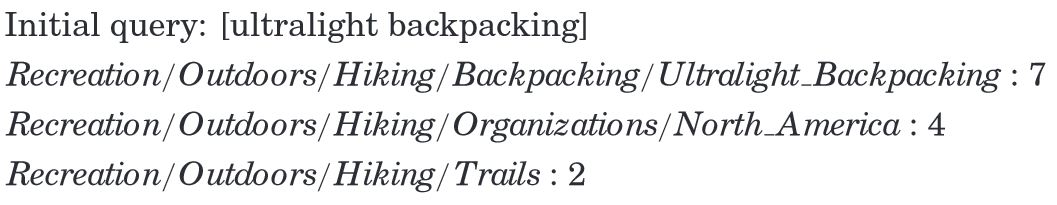 [lightweight backpacking best tent and sleeping bag]
[ultralight backpacking essential gear]
BWLK10
Adding ODP Category Label to Queries
Coverage and Relevance of Query Label Prediction Using Different Similarity Matching Algorithms
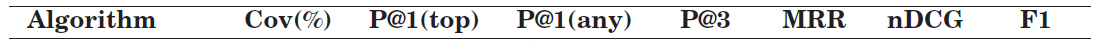 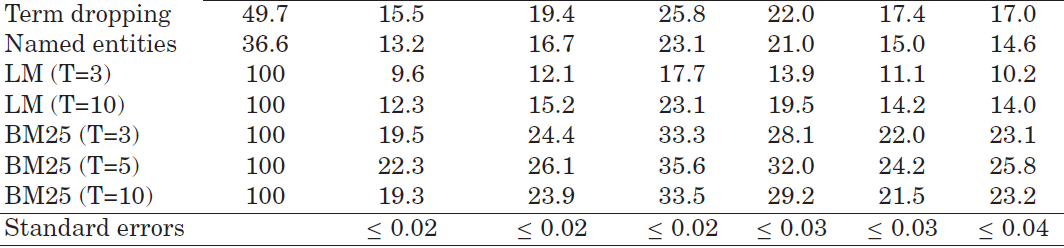 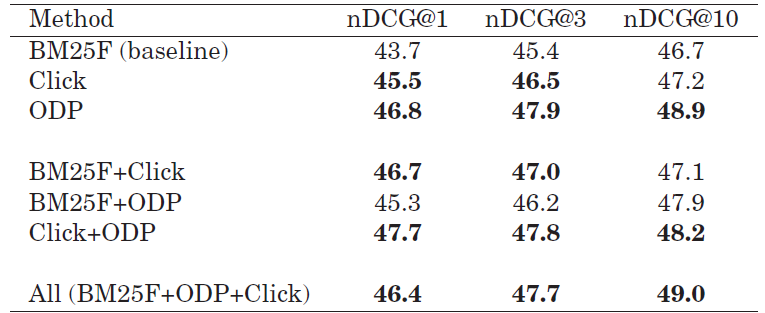 BW+08
Expansion using User-Supplied Reference Documents
XU09
Query Dependent Pseudo-Relevance Feedback based on Wikipedia
Instead of retrieving / marking up a document set, rely on a single authoritative Wikipedia page

Expand the query using the terms from this page

Works best for queries that can be easily mapped to a single entity: “barack obama family tree”

Classify queries into three categories using Wikipedia itself
EQ entity queries 
AQ ambiguous queries
BQ broad queries (the rest)

Use a separate ranking function for each category
XU09
Query Dependent Pseudo-Relevance Feedback based on Wikipedia
Improvement for EQ  queries
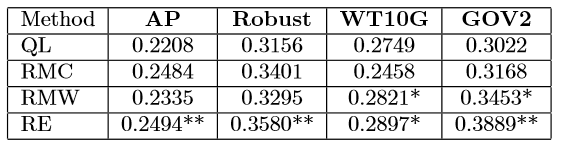 Improvement for AQ queries
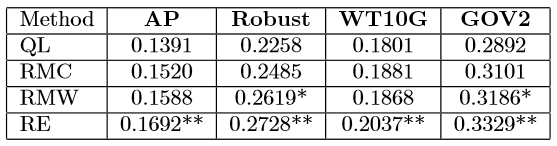 XU09
Query Dependent Pseudo-Relevance Feedback based on Wikipedia
Improvement for all query types
[KA08]
When could Query Expansion help?
Some queries are better suited for IQR, while others can be better improved through IQE.
KA08
Selective Interactive Reduction & Expansion
Query expansion works best when complemented with query reduction
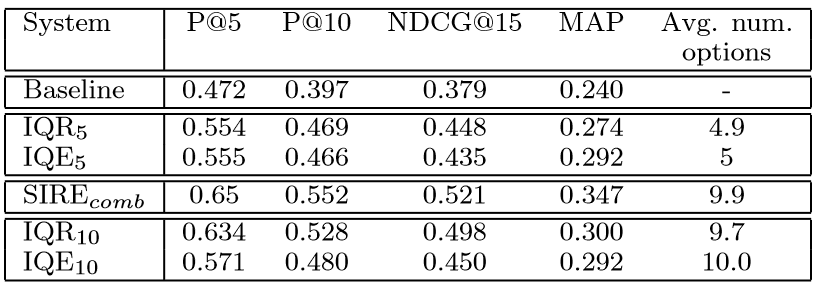 Letting the user choose the best option among reduction / expansion leads to best results 
(in an ideal scenario)
LI12
QRU-1: A Public Dataset for PromotingQuery Representation and Understanding Research
Even bigger gains can be achieved (in upper bound) for arbitrary query reformulations
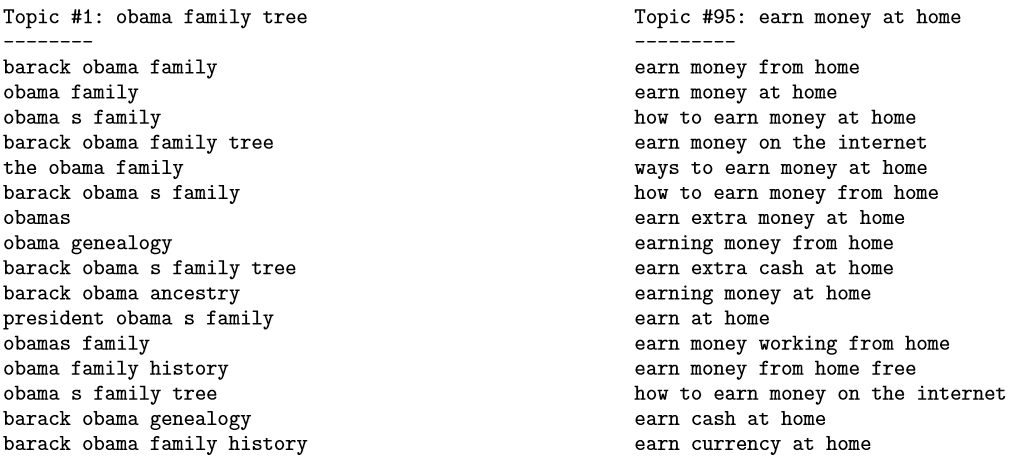 LI12
QRU-1: A Public Dataset for PromotingQuery Representation and Understanding Research
Even bigger gains can be achieved (in upper bound) for arbitrary query reformulations
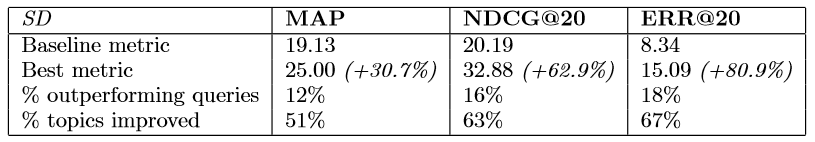 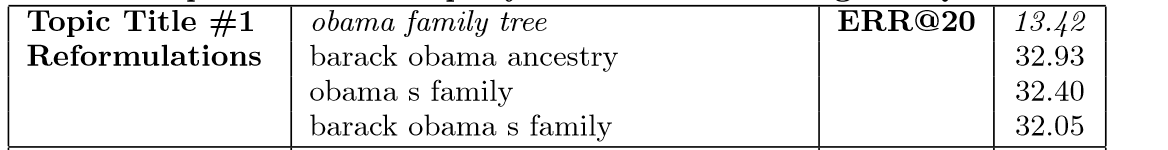 Reliably identifying these winning cases is still an open research problem
Tutorial Overview
Properties of Verbose Queries [30 min]
Techniques for Processing Verbose Web Queries
Query Reduction to a Single Sub-Query [50 min]
Query Reduction by Choosing Multiple Sub-Queries [10 min]
Break [30 min]
Weighting Query Words [90 min]
Lunch Break [90 min]
Query Expansion by Including Related Concepts [20 min]
Query Reformulation [30 min]
Query Segmentation [40 min]
Break [30 min]
Query-Dependent Learning to Rank [40 min]
Applications of Verbose Query Processing [40 min]
Summary and Future Research Directions [10 min]
Query Reformulation
Query reduction and query weighting methods almost completely ignore user interaction with these queries, as can be evidenced from search logs, or other sources.
“Find information about Mitchell College in Connecticut’’
“mitchell college new london” – expansion and reduction applied
“mitchell college new london ct” – abbreviation induction applied
“mitchell college mitchell.edu” – relevant URL added
Original query could often be rewritten in a better way using a variety of operations.
XJC08
Translation-based Language Model
Finding answer to a question from Question-answer archives.
The proposed retrieval model combines a word-to-word translation-based language model for the question part with a query likelihood approach for the answer part.
Major problem: word mismatch between the user’s question and the question-answer pairs in the archive.
For example, “what is francis scott key best known for?” and “who wrote the star spangle banner?” are two very similar questions, but they have no words in common.
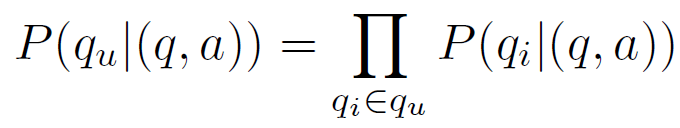 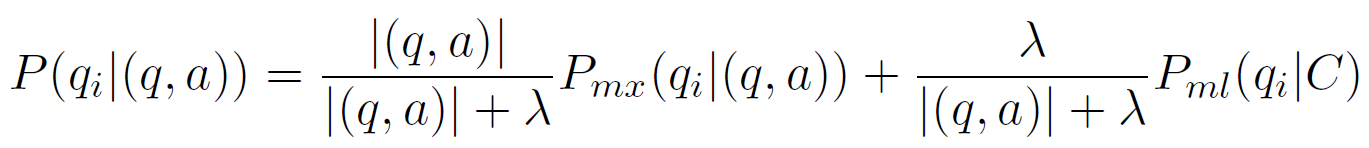 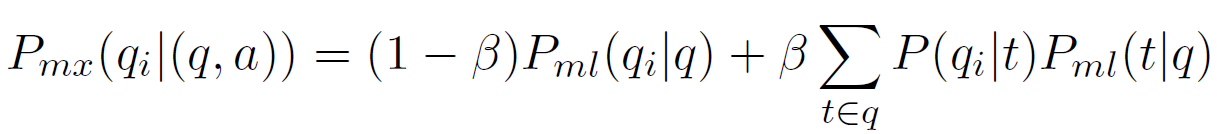 Incorporating the answer part
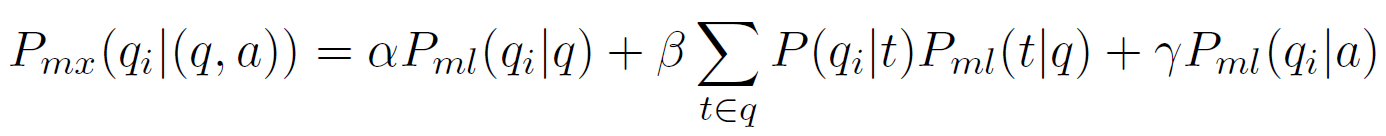 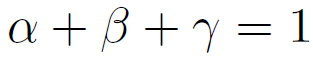 XJC08
Translation-based Language Model
XJC08
Translation-based Language Model
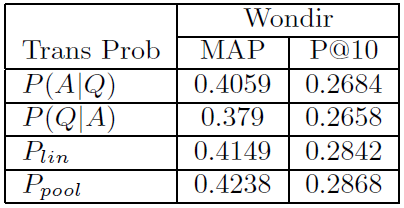 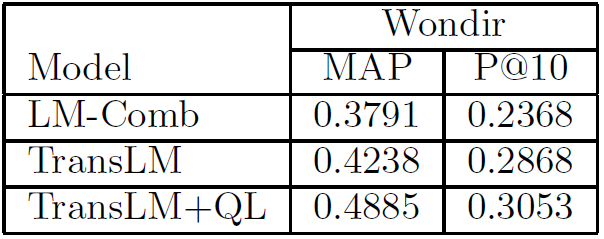 Word-word translation prob. accuracy
LM-Comb combines the LM for questions with LM for the answers.
TransLM does not consider the answer part when performing translation, while TransLM+QL does.
BPS+11
Random WalksQuery Log-based Term-Query Graph
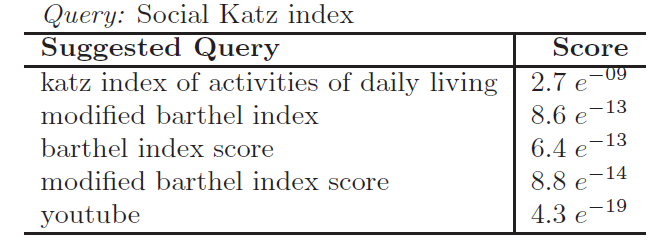 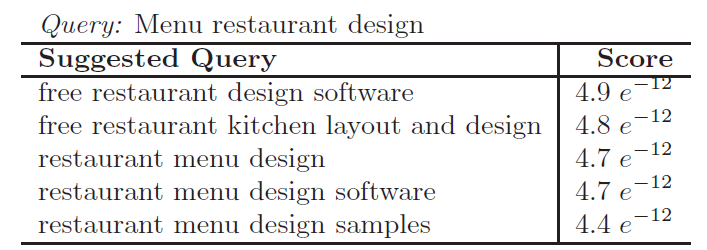 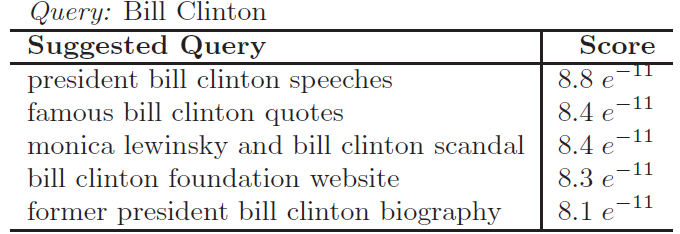 Random WalksLambdaMerge with Click Graph
SSSC11
A supervised merging method to merge results from several reformulations generated by random walks on a click graph. 
Directly optimizes a retrieval metric using features that describe both the reformulations and the documents they return.
Features: document quality (retrieval score), score distribution for the result list, overlap between result lists.
CombRW uses random walk probabilities as merging weights.
Random WalksLambdaMerge with Click Graph
SSSC11
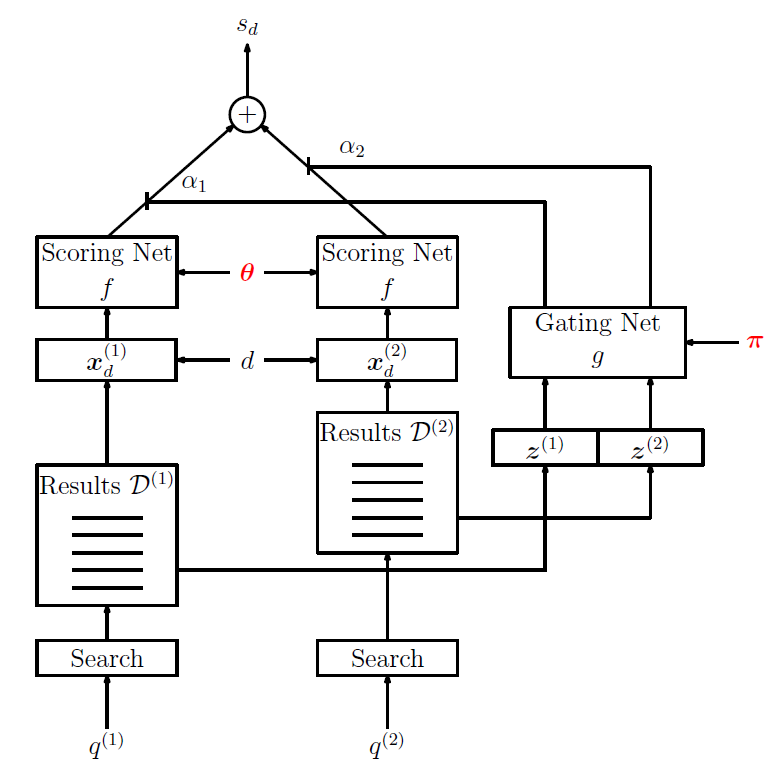 LambdaMerge Architecture
Random WalksLambdaMerge with Click Graph
SSSC11
Random WalksLambdaMerge with Click Graph
SSSC11
Random WalksLambdaMerge with Click Graph
SSSC11
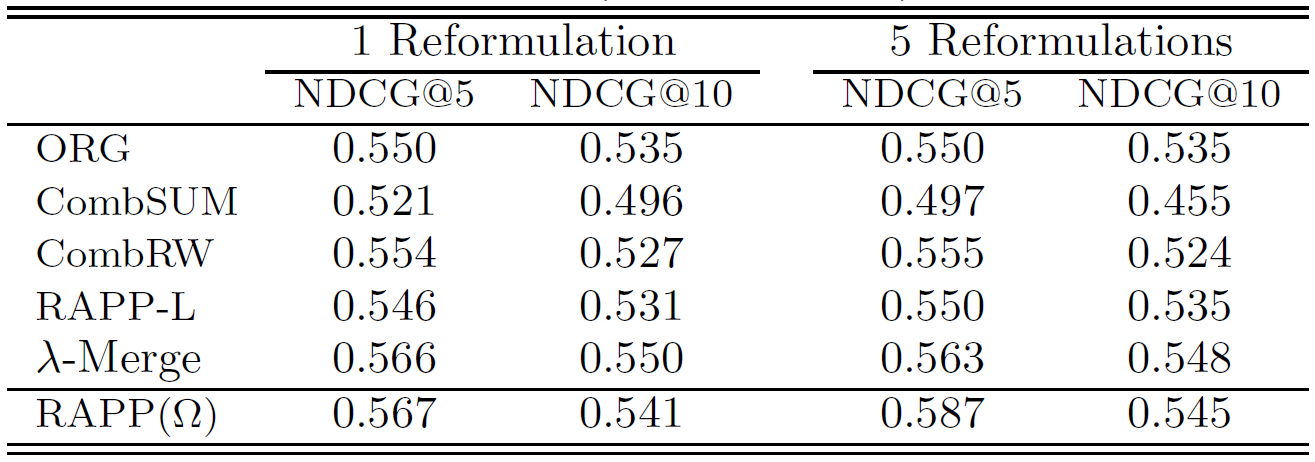 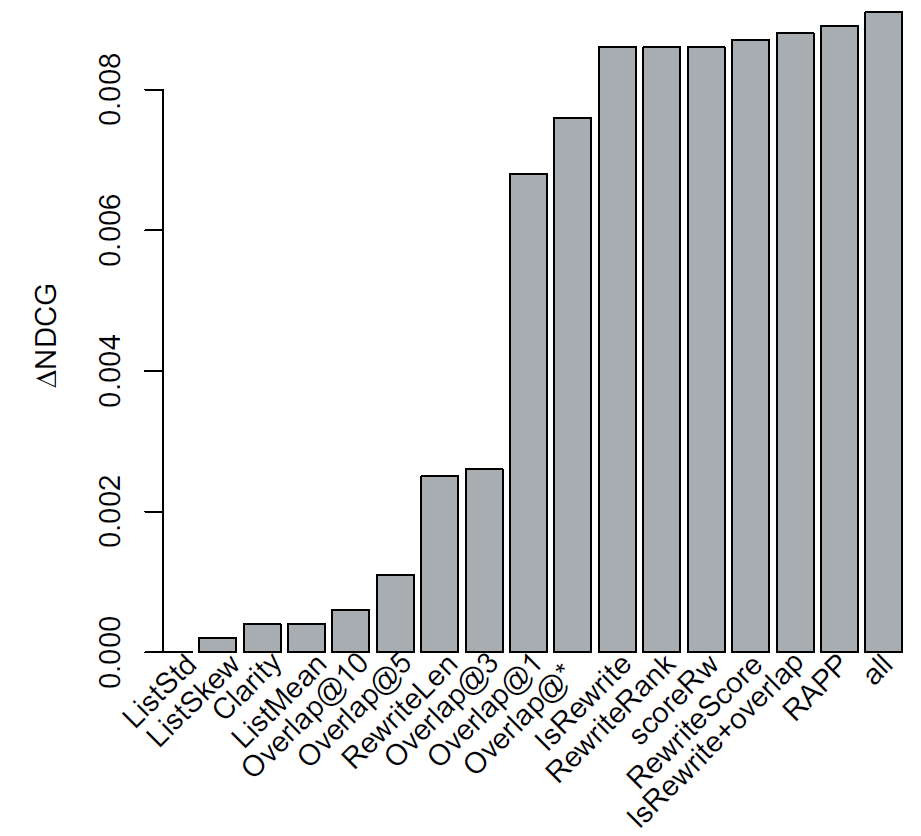 The performance of different techniques averaged over a subset of queries with at least 5 random-walk candidates (1872 queries).
Retrieval accuracy for various combinations of 
gating features
XTJL12
Question Reformulation Patterns from Query Logs
[WZ08] extract term associations based on their context distribution in queries in query log. For a new query, the method will decide whether to substitute a term with one of its “similar” words based on whether this new word matches the context of the query better than the original term.
Context sensitive stemming based on query logs is another type of query reformulation. [PALL07]
Mine 5w1h question reformulation patterns from query logs.
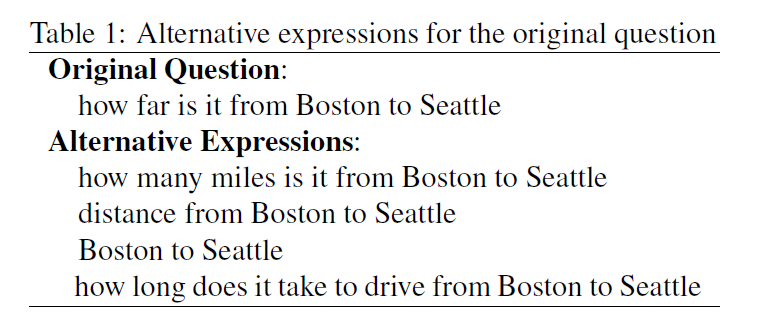 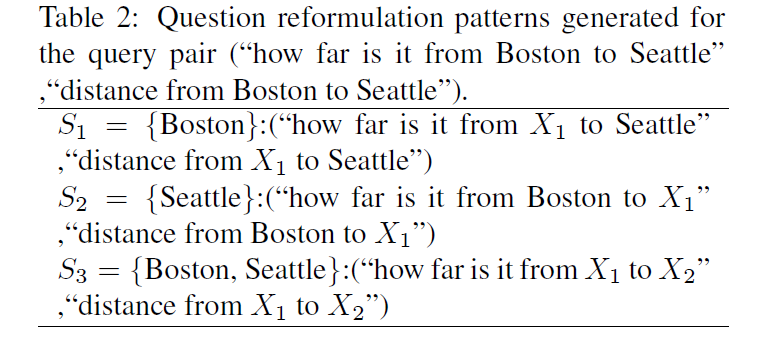 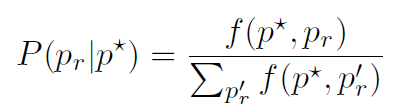 XTJL12
Question Reformulation Patterns from Query Logs
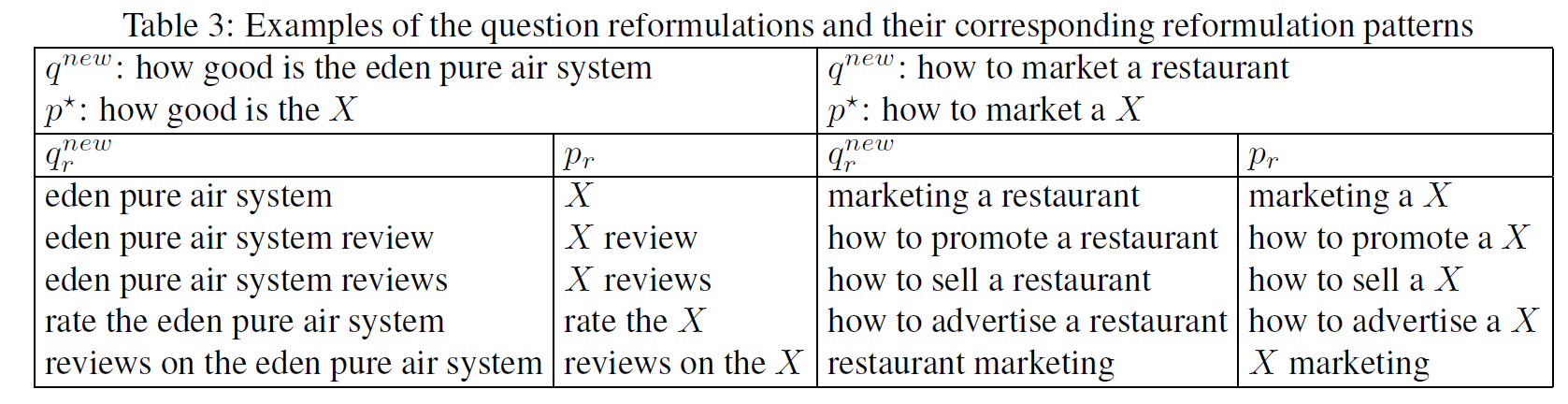 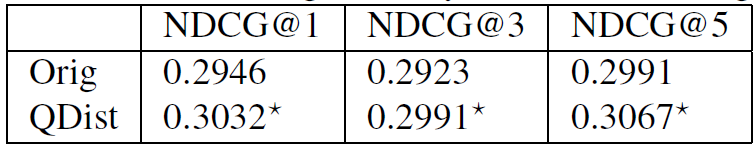 Table shows that using the question reformulations can significantly improve the retrieval performance of natural language questions. Note that, considering the scale of experiments (10,000 queries), around 3% improvement with respect to NDCG is a very interesting result for web search.
Query Reformulations using Anchor Text
DC10
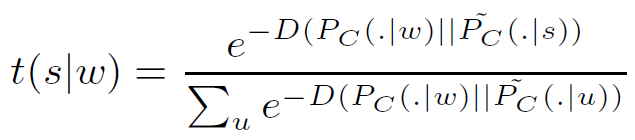 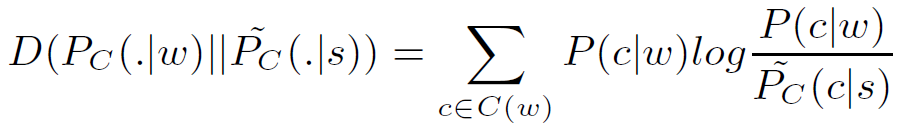 Query Reformulations using Anchor Text
DC10
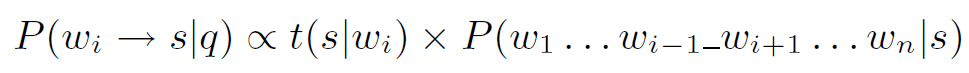 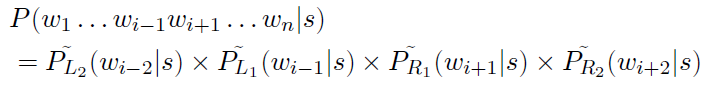 Query Reformulations using Anchor Text
DC10
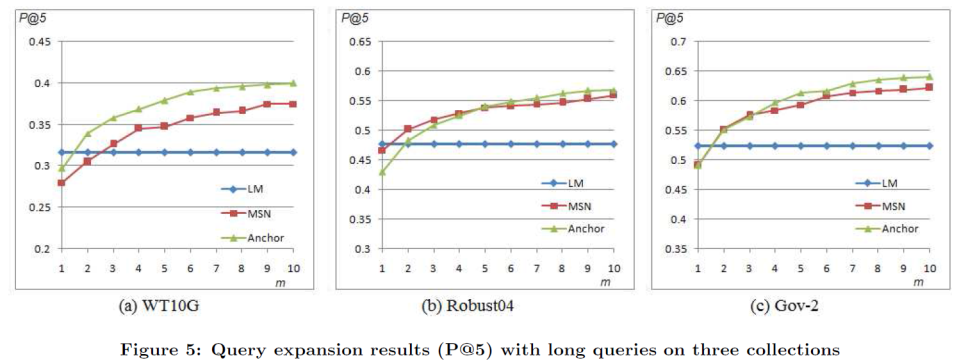 The best P@5 obtained by these m candidates is recorded as the P@5 of the substitution solution for q. We varied m from 1 to 10 in our experiment.
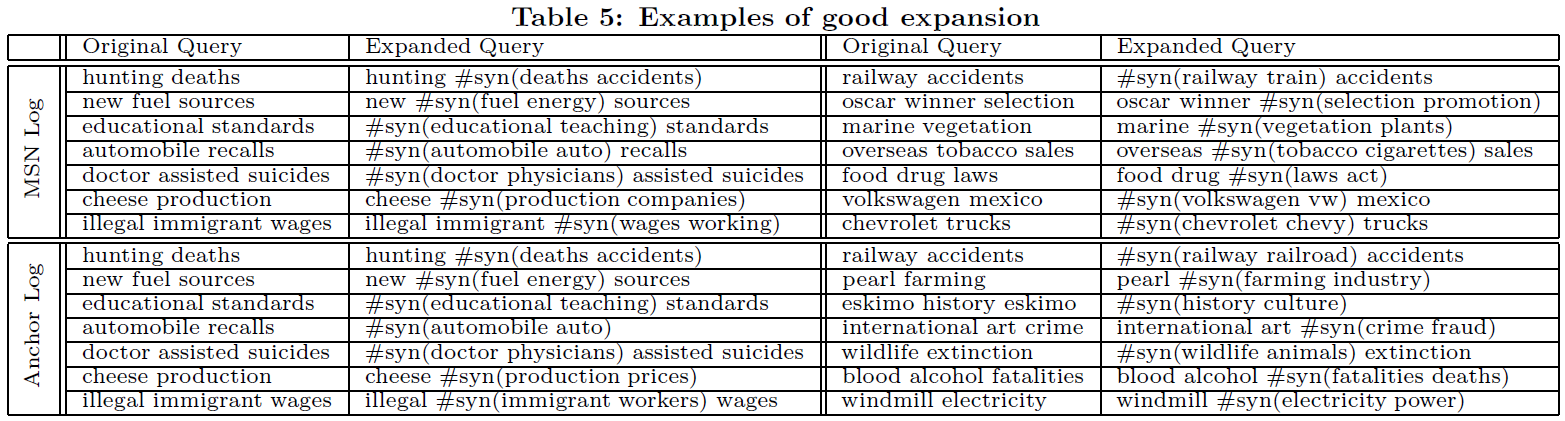 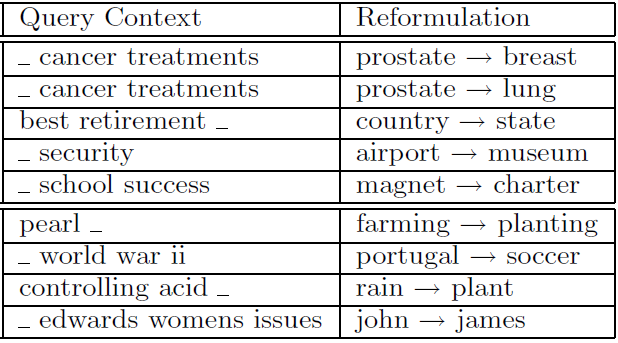 Bad substitutions
Tutorial Overview
Properties of Verbose Queries [30 min]
Techniques for Processing Verbose Web Queries
Query Reduction to a Single Sub-Query [50 min]
Query Reduction by Choosing Multiple Sub-Queries [10 min]
Break [30 min]
Weighting Query Words [90 min]
Lunch Break [90 min]
Query Expansion by Including Related Concepts [20 min]
Query Reformulation [30 min]
Query Segmentation [40 min]
Break [30 min]
Query-Dependent Learning to Rank [40 min]
Applications of Verbose Query Processing [40 min]
Summary and Future Research Directions [10 min]
Segmentation of Verbose Queries
A verbose query often contain multiple pieces of information.
Rather than reducing or expanding the whole query, it might make more sense to split the query into multiple segments and then process each segment separately.
Consider a long query, like “new ac adapter and battery charger for hp pavilion notebook”; it often suffers from zero-recall on ebay, a large e-Commerce marketplace but breaking the query into meaningful phrases, such as {new | ac adapter | and | battery charger | for | hp pavilion notebook} helps in reformulating the query as new battery charger hp pavilion; this shortened query retrieves more than four thousand products. [PSAH13]
In this section, we will study various ways of segmenting long queries.
Segmentation of Verbose Queries
Statistical Methods for Segmentation
PSAH13
Statistical Segmentation using Category-wise n-Gram Frequencies
QSegment focuses on domain-specific segmentation of e-commerce queries using frequency data from query log and product titles.
Recent efforts use Wikipedia titles to find noun phrases and then perform segmentation. But this can’t be used for e-commerce (for new products, products without a wiki page).
Different phrases in a query are permuted more often in an e-commerce query vs web query.
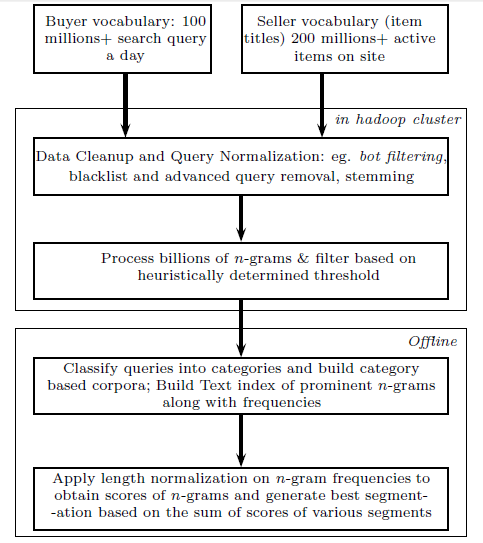 PSAH13
Statistical Segmentation using Category-wise n-Gram Frequencies
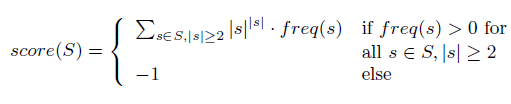 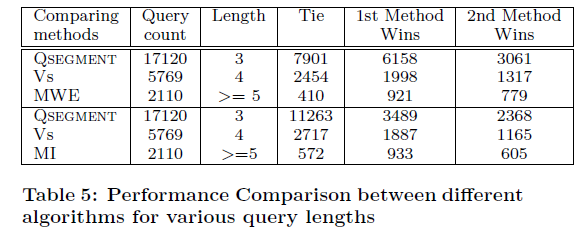 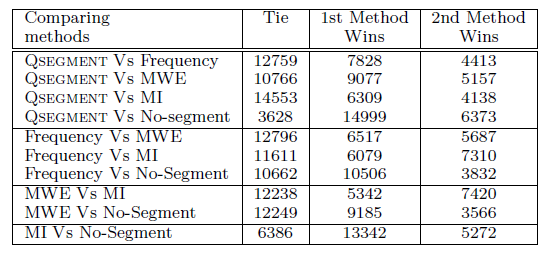 BW07
Supervised Segmentation using Decision-boundary, Context and Dependency Features
BW07
Supervised Segmentation using Decision-boundary, Context and Dependency Features
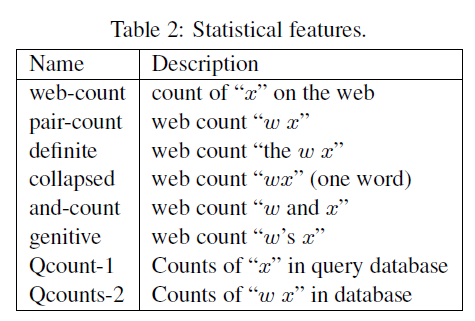 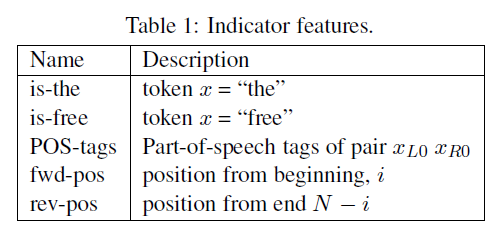 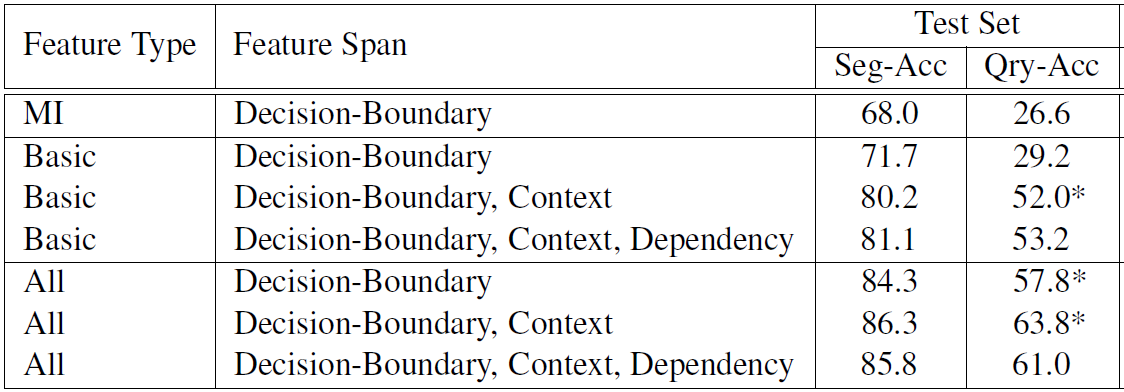 TP08
Unsupervised Segmentation Using Generative Language Models and Wikipedia
TP08
Unsupervised Segmentation Using Generative Language Models and Wikipedia
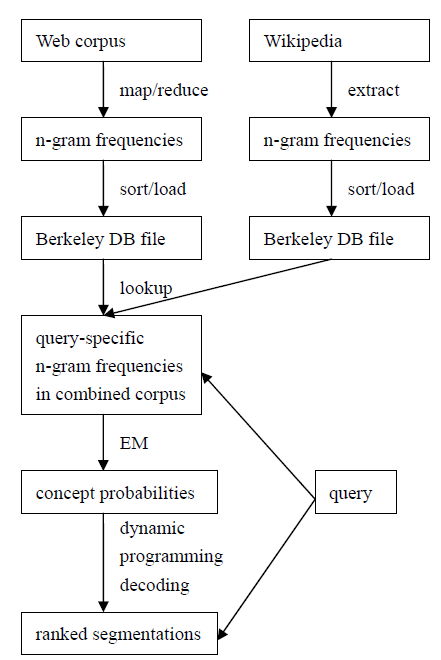 TP08
Unsupervised Segmentation Using Generative Language Models and Wikipedia
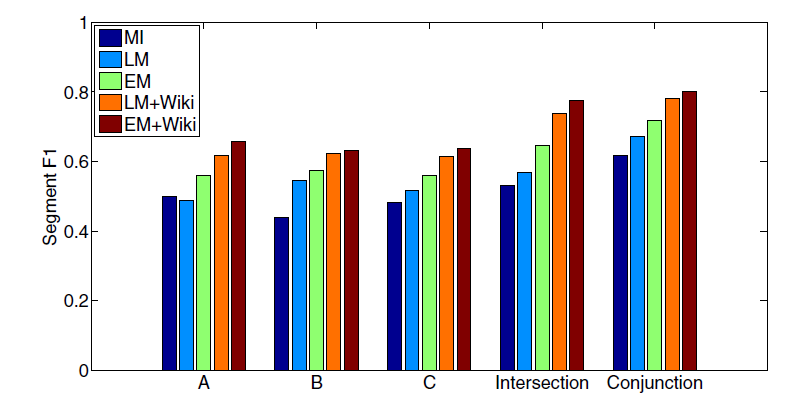 Segment F1 of different query segmentation algorithms.
3 annotators labeled query segments A, B, C
Intersection is the set of queries when all 3 agreed.
Conjunction: Segmentation is considered correct if it matches what is given by any of the 3 annotators.
BCS11
Performing Segmentation jointly with Parts-of-speech Tagging and Capitalization
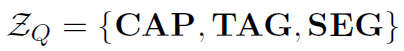 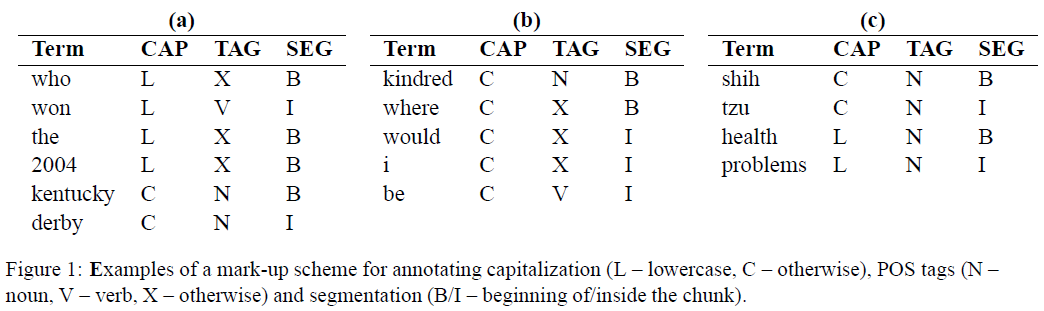 BCS11
Performing Segmentation jointly with Parts-of-speech Tagging and Capitalization
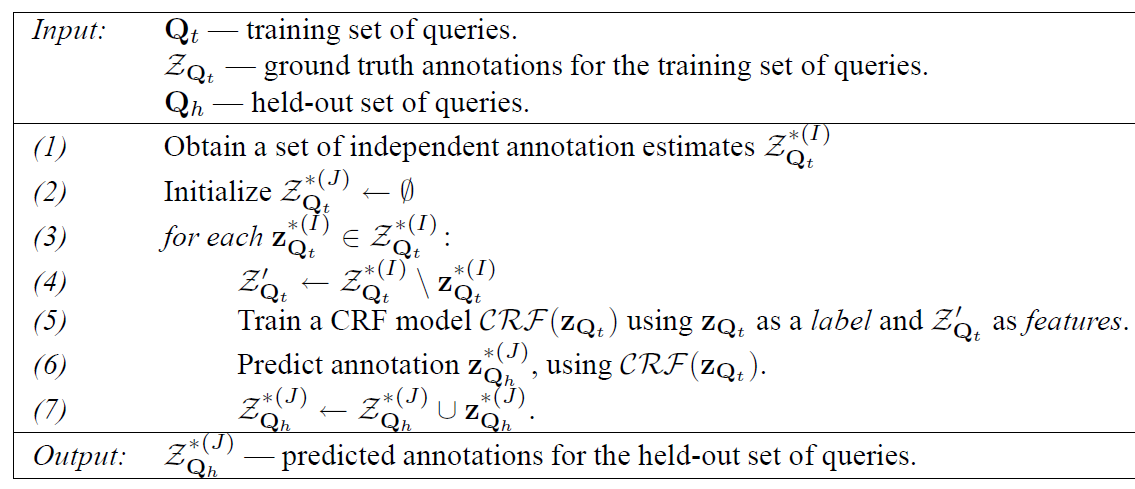 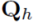 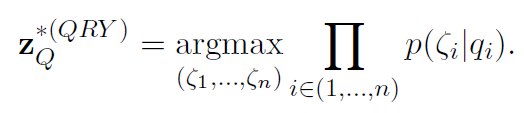 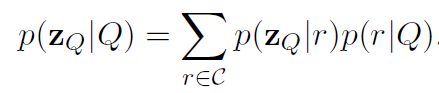 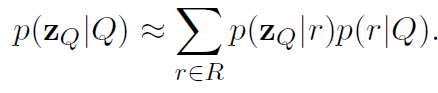 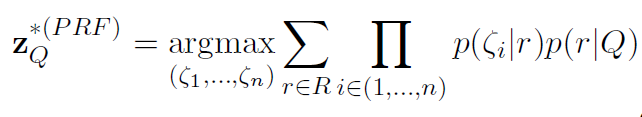 BCS11
Performing Segmentation jointly with Parts-of-speech Tagging and Capitalization
I=independent, j=joint, mean of classification accuracies per query (MQA)
SEG-1 is [HPSB10]

SEG-2 is [BW07]
Supervised segmentation using a large number of features.
MQA=Mean of classification accuracies per query
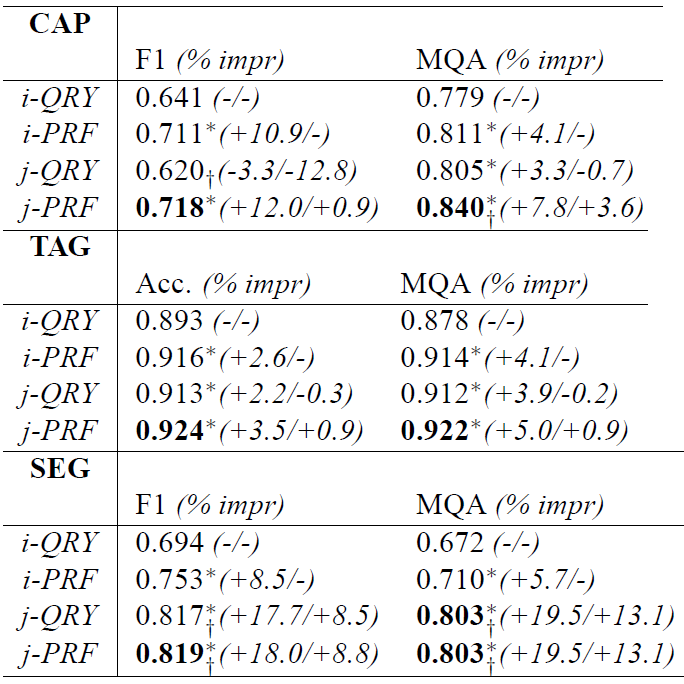 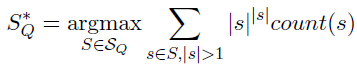 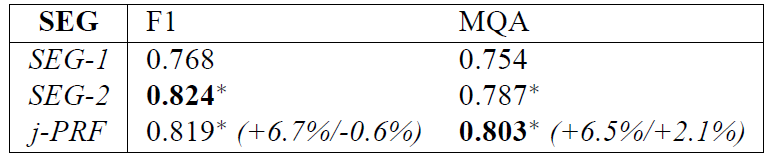 Tutorial Overview
Properties of Verbose Queries [30 min]
Techniques for Processing Verbose Web Queries
Query Reduction to a Single Sub-Query [50 min]
Query Reduction by Choosing Multiple Sub-Queries [10 min]
Break [30 min]
Weighting Query Words [90 min]
Lunch Break [90 min]
Query Expansion by Including Related Concepts [20 min]
Query Reformulation [30 min]
Query Segmentation [40 min]
Break [30 min]
Query-Dependent Learning to Rank [40 min]
Applications of Verbose Query Processing [40 min]
Summary and Future Research Directions [10 min]
Tutorial Overview
Properties of Verbose Queries [30 min]
Techniques for Processing Verbose Web Queries
Query Reduction to a Single Sub-Query [50 min]
Query Reduction by Choosing Multiple Sub-Queries [10 min]
Break [30 min]
Weighting Query Words [90 min]
Lunch Break [90 min]
Query Expansion by Including Related Concepts [20 min]
Query Reformulation [30 min]
Query Segmentation [40 min]
Break [30 min]
Query-Dependent Learning to Rank [40 min]
Applications of Verbose Query Processing [40 min]
Summary and Future Research Directions [10 min]
LIU08
Learning to Rank – Crash Course
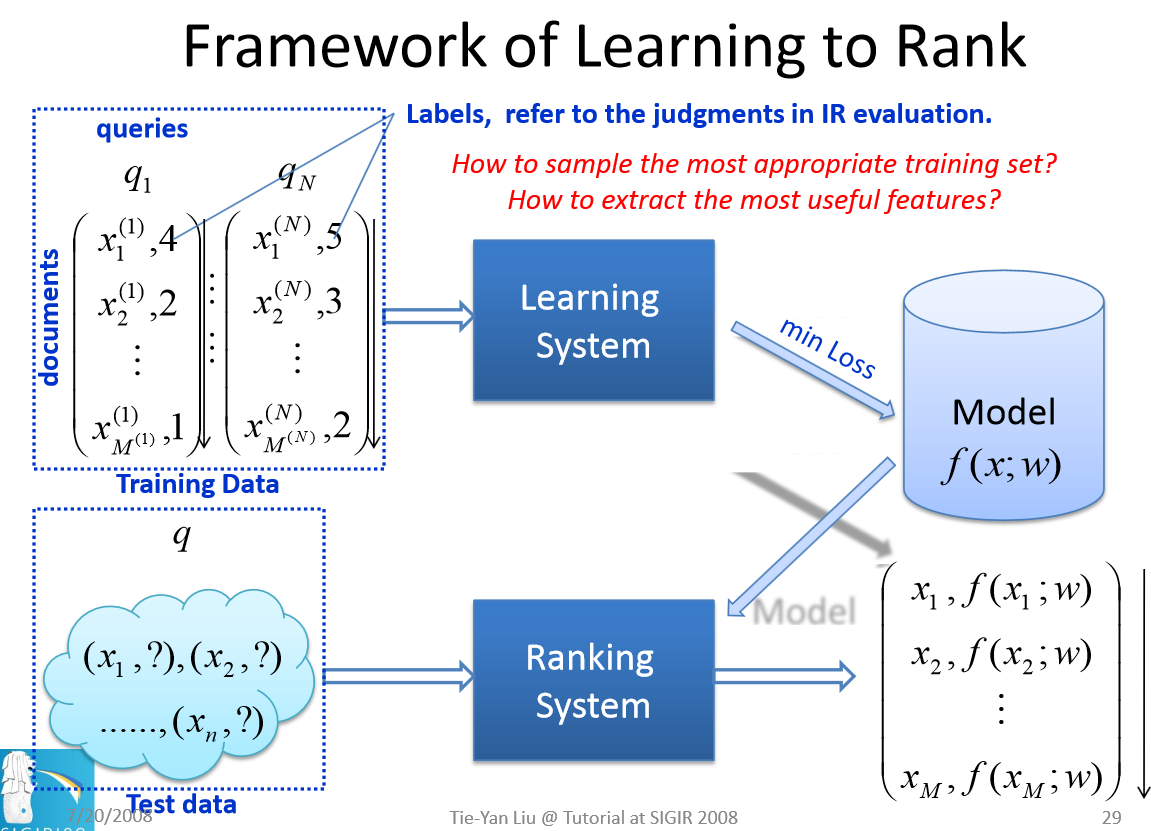 LIU08
Learning to Rank – Crash Course
LIU08
Learning to Rank – Crash Course
Features extracted for each query-document pair
Query-dependent – query class, length, terms
Document-dependent – link and content based priors
Query & document dependent – match scores
LIU08
Learning to Rank – Crash Course
Standard approach for generating training data for learning to rank
Run a bag-of-words retrieval algorithm, e.g. BM25 for a set of queries Q
Retain Top-K results (10 < K < 1000) for each query qi
For each result xij extract a feature vector
Label each result xij
LIU08
Learning to Rank – Crash Course
Issues that arise for learning to rank for verbose queries
Training set may be of lower quality – less relevant documents are retrieved
Initial relevance scores are less reliable
Learning the same model across all the queries may be detrimental (especially for linear models)
Potential query transformations: weighting, reduction, expansion, segmentation, are not accounted for
LIU08
Learning to Rank – Crash Course
In this section of the tutorial, we will present some work that starts to tackle these issues
Better training set generation
Query – dependent learning to rank
Learning better query representations

Also worth looking at “Machine Learning for Query-Document Matching in Web Search” tutorial by Li & Xu, WSDM2012
LIU08
Learning to Rank – Crash Course
Learning to rank for verbose natural language is still a relatively unexplored field
Current approaches are still too simplistic
Plenty of room for innovative research
Many practical applications
Question answering systems
Dialogue systems
Digital assistants
DBC13
Two-Stage Learning to Rank forInformation Retrieval
Standard learning to rank pipeline
 Retrieval (Stage A) Run a bag-of-words model (e.g. BM25) over the entire index
Re-ranking (Stage B) Re-score top-K retrieved results by a learning to rank model with arbitrary number of features
Works reasonably well for short queries
However, for verbose queries, as we have seen before, bag-of-words models may not be sufficient
DBC13
Two-Stage Learning to Rank forInformation Retrieval
If the relevant document recall at the initial retrieval stage is low, re-ranking stage will suffer.
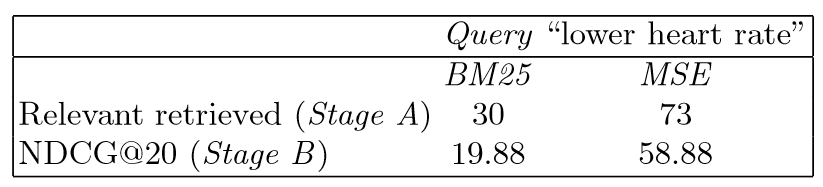 DBC13
Two-Stage Learning to Rank forInformation Retrieval
Instead of the standard bag-of-words retrieval followed by a learning stage, learn a two-stage ranking model
Formally
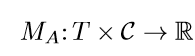 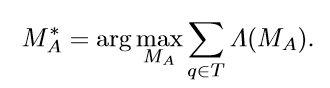 Ranker A: 
Defined over the entire corpus C
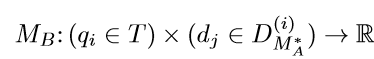 Ranker B: 
Defined over the output of Ranker A
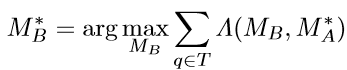 DBC13
Two-Stage Learning to Rank forInformation Retrieval
Clearly, any pairwise combination of these (and other) rankers is possible.
Main trade-offs are in effectiveness / efficiency
DBC13
Two-Stage Learning to Rank forInformation Retrieval
Multi-tiered models are also possible
Ranker A: BM25 over the entire corpus
Ranker B: WSD over Top-10K results
Ranker C: MSE over Top-5K results
Ranker D: LambdaMart over Top-1K results
DBC13
Two-Stage Learning to Rank forInformation Retrieval
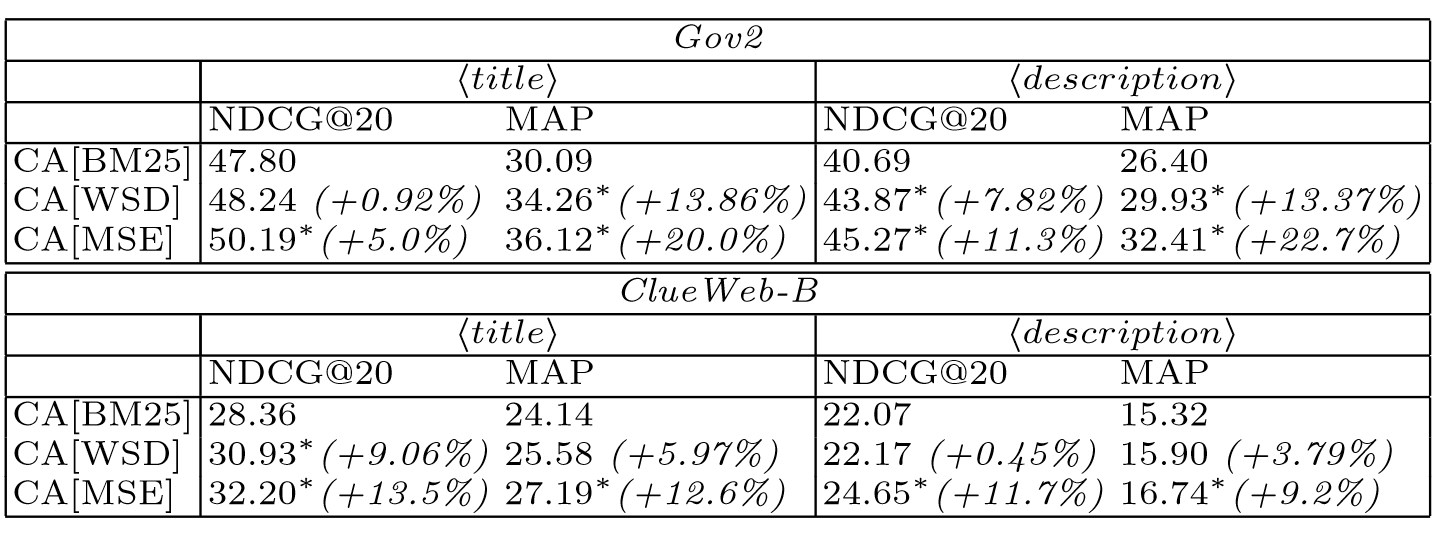 GENG08
Query Dependent Ranking Using K-Nearest Neighbor
Proposes k-Nearest Neighbors algorithm for query-dependent learning to rank
Explores two families of methods
Online – find nearest queries at rank time
Offline – pre-computed approximation of the online method.
GENG08
Query Dependent Ranking Using K-Nearest Neighbor
Hard classification of search queries is not feasible
Queries often mix categories and tasks
Empirically, it is impossible to draw hard boundaries between query representations in feature space
Infinitely many unique query variations

Instead use soft-classification rules
GENG08
Query Dependent Ranking Using K-Nearest Neighbor
Online model
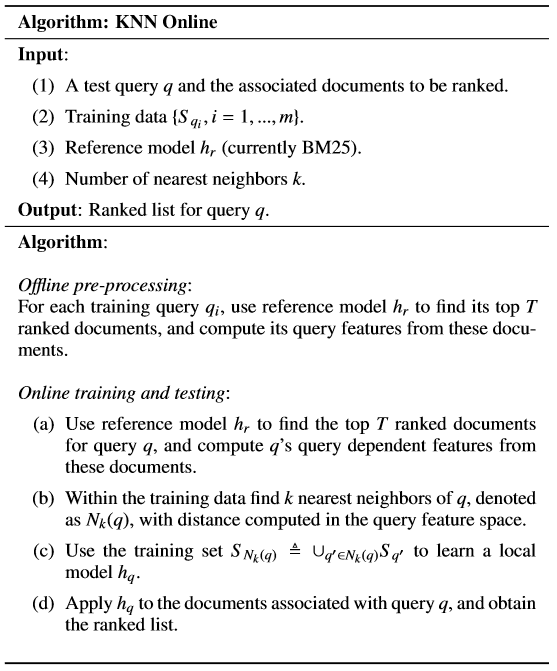 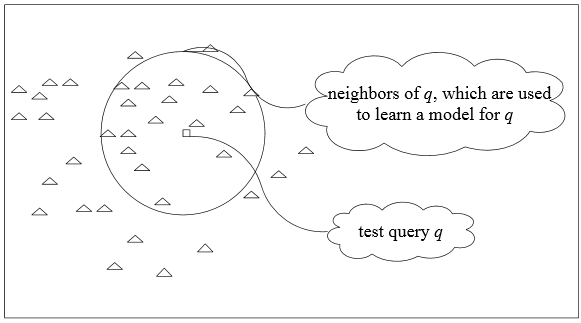 Clearly, infeasible in low-latency web search
GENG08
Query Dependent Ranking Using K-Nearest Neighbor
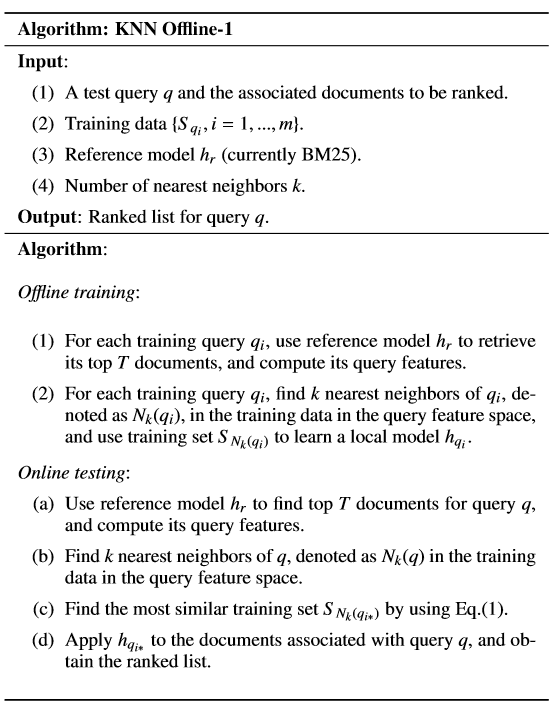 Offline model
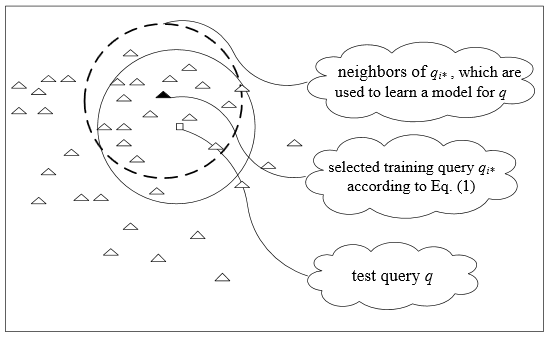 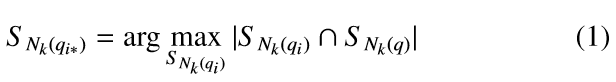 GENG08
Query Dependent Ranking Using K-Nearest Neighbor
The authors also describe a faster offline algorithm KNN Offline-2
directly finds the most similar query in the training data
avoids the cost of k-nearest neighbors
GENG08
Query Dependent Ranking Using K-Nearest Neighbor
Comparison with single and query classification (QC) models
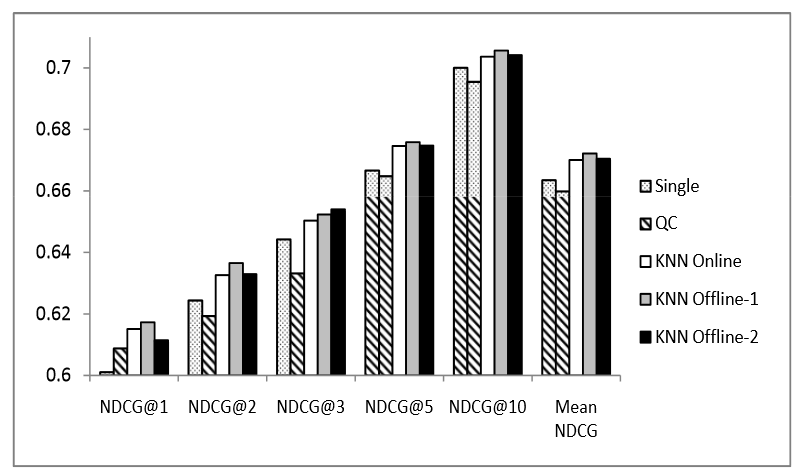 GENG08
Query Dependent Ranking Using K-Nearest Neighbor
Comparison of kNN variants
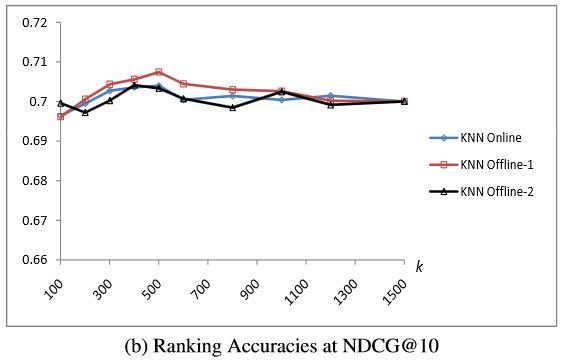 CAO2008
Selecting Good Expansion Terms for Pseudo-Relevance Feedback
Classification of Expansion Terms
Attempt to learn whether a given expansion term is useful



For useful terms: chg(e) > 0.005
Use a classification approach with features based on the pseudo – relevance feedback
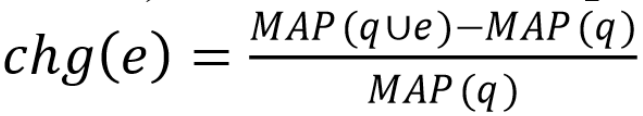 CAO2008
Selecting Good Expansion Terms for Pseudo-Relevance Feedback
Features
Term distribution in the PR set
Co-occurrence with other query terms
Weighted proximity to other query terms
Document frequency for query terms and expansion terms
CAO2008
Selecting Good Expansion Terms for Pseudo-Relevance Feedback
Results – Oracle
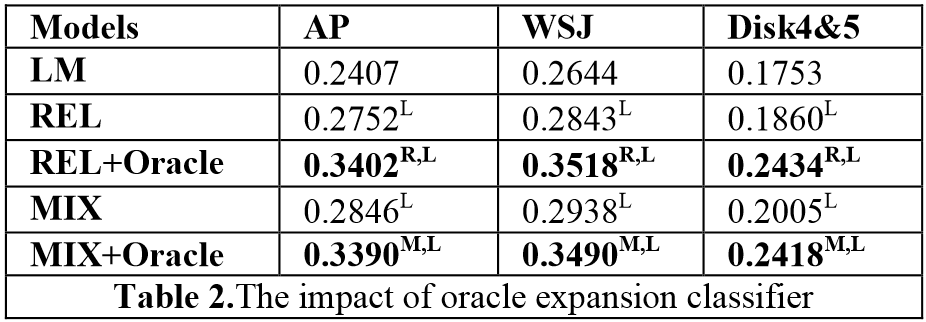 Actual improvements are much smaller, but still substantial.
LU2009
Improving Web Search Relevance with Semantic Features
How to deal with semantic feature sparsity across queries
Almost never feasible to learn per-term / concept weights
One approach is concept parameterization (presented before)
Another approach is identifying semantic classes to which query belongs and using semantic classes as query proxies.
LU2009
Improving Web Search Relevance with Semantic Features
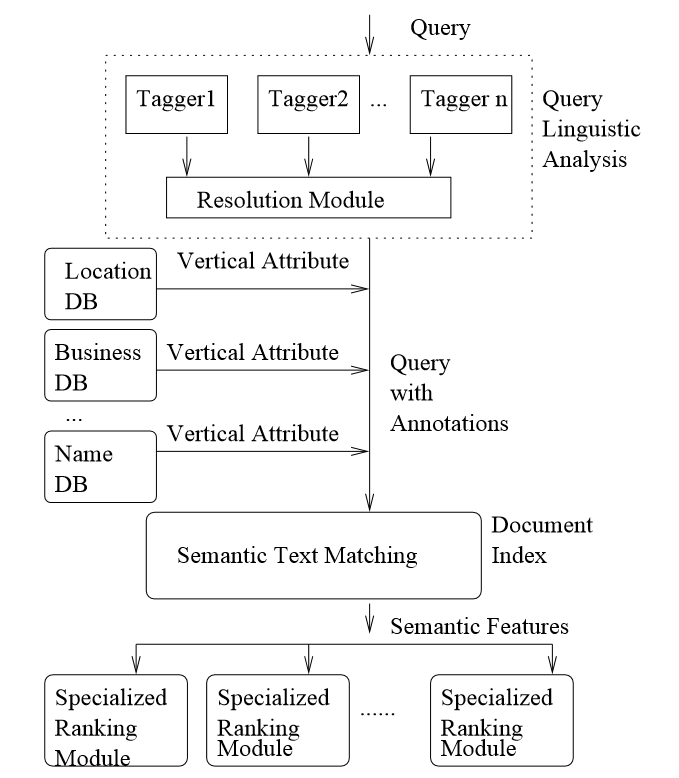 LU2009
Improving Web Search Relevance with Semantic Features
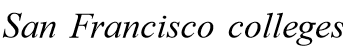 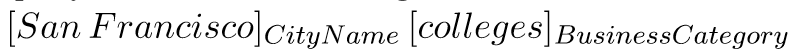 Add semantic features into a learning to rank model with the following weighted loss function
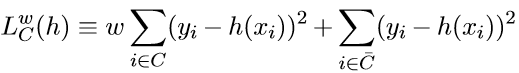 Class of semantically rich long queries
LU2009
Improving Web Search Relevance with Semantic Features
Results
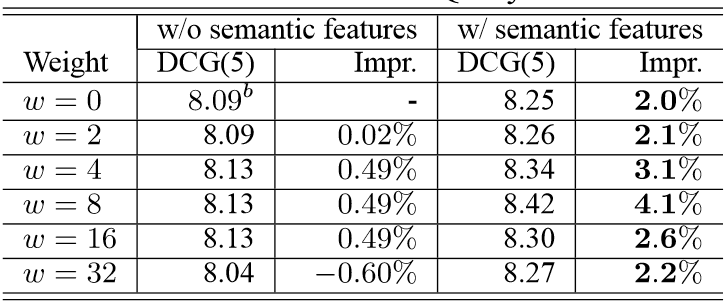 Tutorial Overview
Properties of Verbose Queries [30 min]
Techniques for Processing Verbose Web Queries
Query Reduction to a Single Sub-Query [50 min]
Query Reduction by Choosing Multiple Sub-Queries [10 min]
Break [30 min]
Weighting Query Words [90 min]
Lunch Break [90 min]
Query Expansion by Including Related Concepts [20 min]
Query Reformulation [30 min]
Query Segmentation [40 min]
Break [30 min]
Query-Dependent Learning to Rank [40 min]
Applications of Verbose Query Processing [40 min]
Summary and Future Research Directions [10 min]
AGKK11
Finding Images for Books
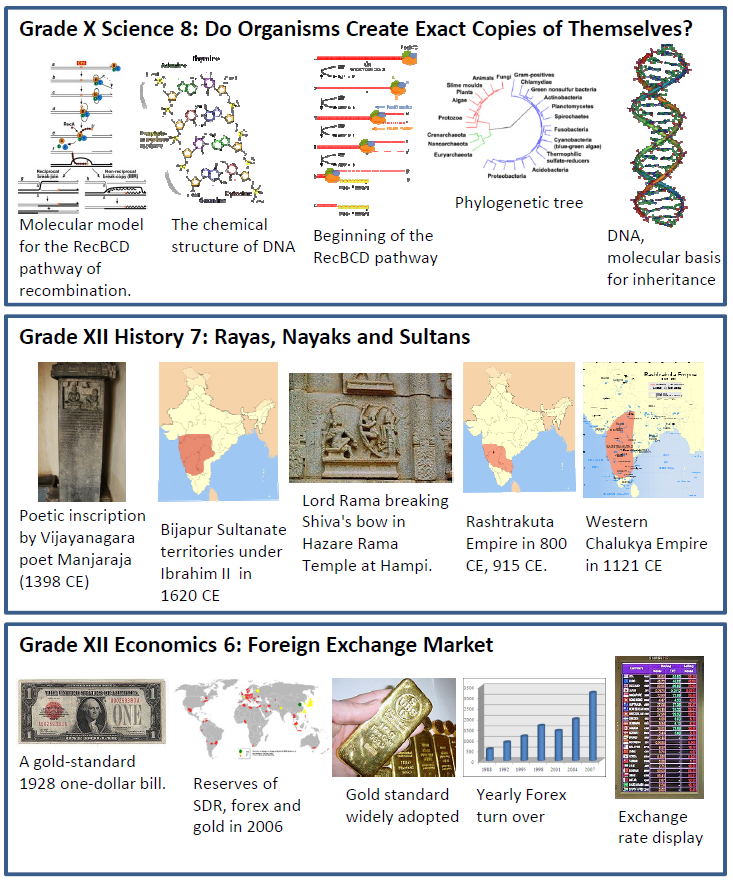 Given section text, get a ranked list of top k images. 2 algorithms: Affinity and Comity
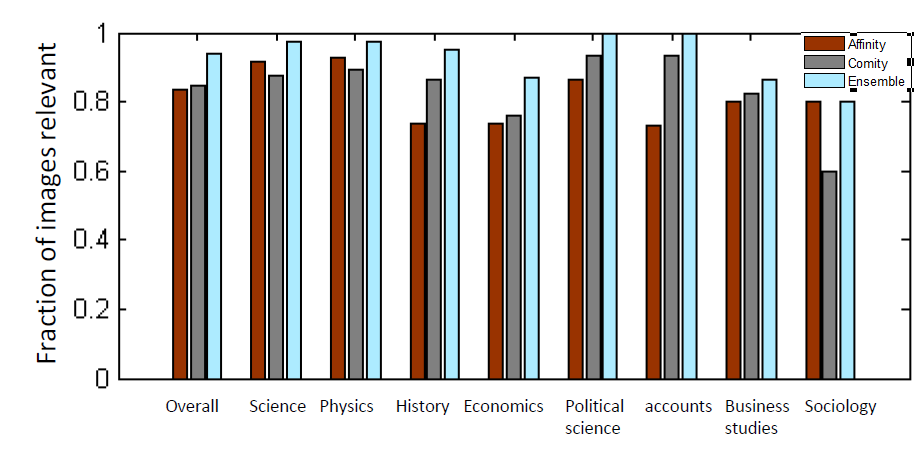 AGKK11
Finding Images for Books
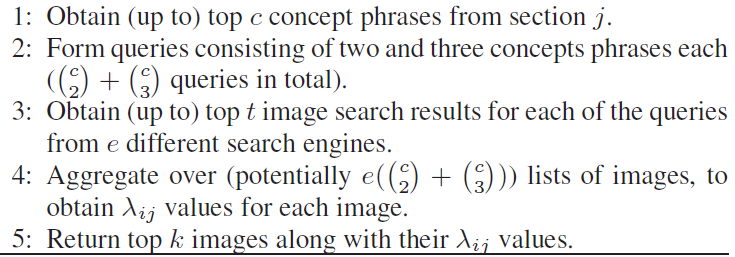 HC10, XJC08
Question Answering
[HC10] uses stop structure identification and stopword removal for reducing the verbose query to a single sub-query.
“please tell me why the sky is blue”  “sky blue”
“for a year ive been getting some tightening from within my chest”  “tightening chest”
[XJC08] use translation-based language models for query reformulation.
Top 5 retrieved questions:
Query: who is the leader of india
who is the prime minister of india
who is current vice prime minister of india
who is the army chief of india
who is the finance minister of india
who is the first prime minister of india
Query: who made the first airplane that could fly
what is the oldest aiirline that still fly airplane
who was the first one who fly with plane
who was the first person to fly a plane
who the first one fly to the spase
who the first one who fly to sky
ACC+03
Querying a Database of Meeting Dialogues
Given a database of meeting scripts (speech to text processed) with semantic labels.
Queries
Let me see the moment when _XX_ and _YY_ strongly disagree.
How did we arrive at the conclusion that _XX_?
What were the objection to the proposal _ZZ_?
What was the position of _XX_ on subject _ZZ_?
What open questions remained?
Which criteria were adopted to take the decision _D1_?
Which arguments did the members who disagreed on the decision _D1_invoke?
Give me for each topic the list of people that said something related to it. Then give me their main point (agreement / disagreement with _XX_).
For each topic, give me the conclusion or the decision that was made.
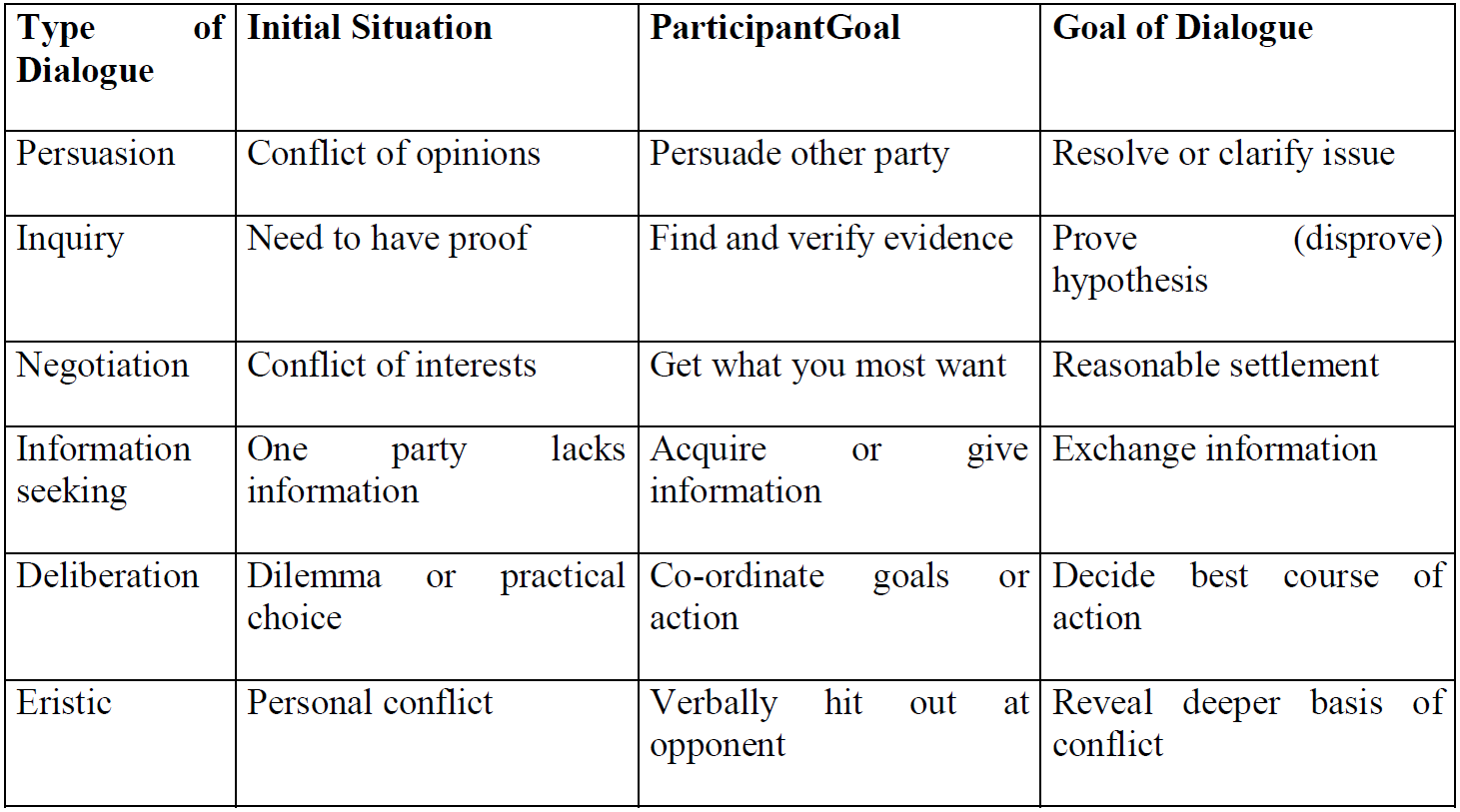 Classification of dialogue situations
BT03
Searching for Cancer Information
Analyzed 3 months of cancer queries on Ask.com
Examples
“Where can I find information about breast cancer?”
“Where can I find a Web site with information on using high protein food to fight Breast cancer?”
“How do antioxidants prevent cancer that may be caused by free radicals?”
“where can I have an ultra fast CT scan done”
“When do people who have pancreatic cancer know that they have the disease?”
Users ask questions using whole sentences and keywords, often misspelling words.
Types of queries
Cancer (N = 59619, 78.37%)
General Research (N = 7808, 10.26%)
Treatment (N = 3832, 5.04%)
Diagnosis and Testing (N = 3315, 4.36%)
Cause/Risk/Link (N = 1249, 1.64%)
Coping (N = 254, 0.33%)
LC12b
Fact Verification
“In 1981, Obama transferred to Columbia University in New York City, where he majored in political science with a specialty in international relations” 
Given a factual statement, the proposed system first transforms it into a set of semantic terms by using boosted decision trees with multiple syntactic, encyclopedic and heuristic features.
It then employs a quasi-random strategy for selecting subsets of the semantic terms according to topical likelihood. 
These semantic terms are used to construct queries. 
Retrieved documents are aggregated and re-ranked by employing additional measures of their suitability to support the factual statement. 
Wikipedia has in-sentence and end-of-sentence citations. The sentences (or their parts) are facts and the references serve as fact verification documents.
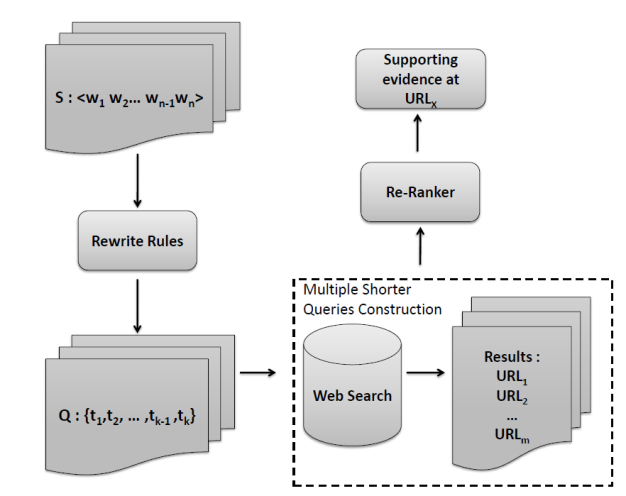 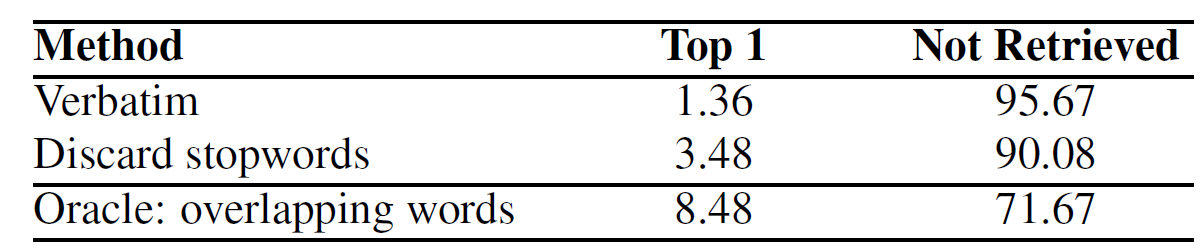 The percentage of Wikipedia references that are retrieved by Bing on the top position for the corresponding statement when using as query (a) the verbatim form of the statement; (b) the statement from which stopwords were removed; and (c) only the words that are shared between the statement and the referenced document (the latter is seen as an oracle). Not retrieved (within top 50 results).
LC12b
Fact Verification
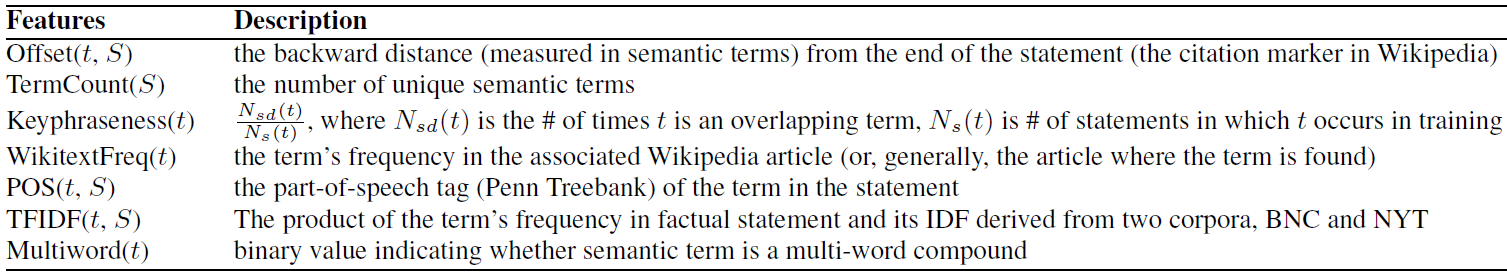 LC12b
Fact Verification
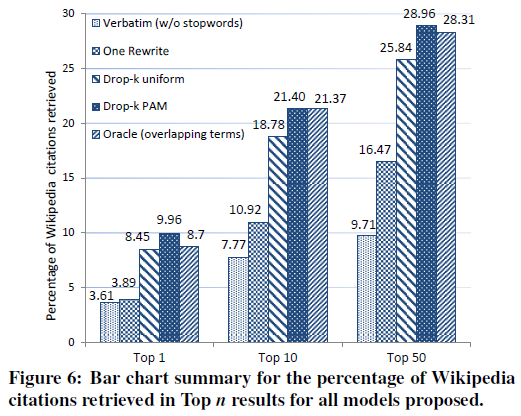 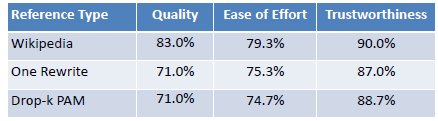 One Rewrite is the system with just query rewrite but no term dropping
PSAH13, YPSS14
E-Commerce
Consider a long query, like new ac adapter and battery charger for hp pavilion notebook; it often suffers from zero-recall on ebay, a large e-Commerce marketplace but breaking the query into meaningful phrases, such as {new | ac adapter | and | battery charger | for | hp pavilion notebook} helps in reformulating the query as new battery charger hp pavilion; this shortened query retrieves more than four thousand products. [PSAH13]
Qsegment uses frequency data from query log and product titles for domain-specific segmentation.
Query reduction by single term deletion [YPSS14]
Accurate prediction of term deletion can potentially help users recover from poor search results and improve shopping experience.
”small carry on bag for air plane” results in no search results while the query ”carry on bag” leads to many relevant items.
Learn domain-specific classifiers using multiple term-dependent and query-dependent features.
DTHS10
Search Queries from Children
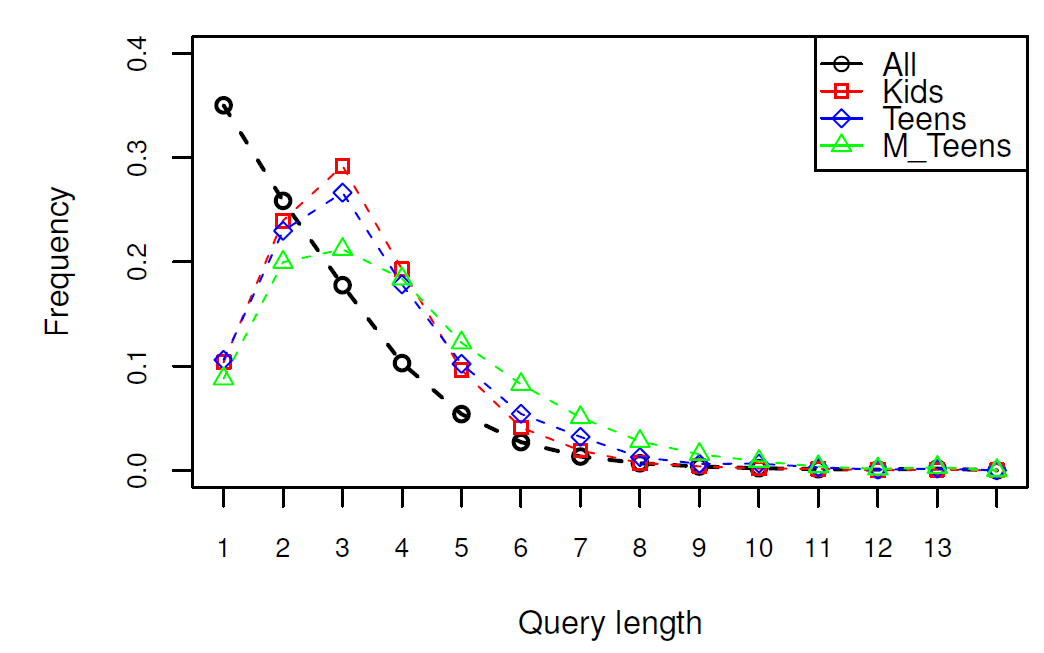 Query length is an indicator of the complexity of the query and the difficulty of the user to express information needs using keywords. The average query length found for the kids, teens and mature teens datasets were 3.8, 3.4 and 3.2, respectively; average being 2.5 words (AOL query log).
Query reduction and query segmentation techniques can be particularly beneficial for children content queries since it has been shown that longer queries are less efficient.
Similarly query reformulation techniques based on morphological and syntactical features of the queries can improve the search process by mapping phrases to concepts and keywords
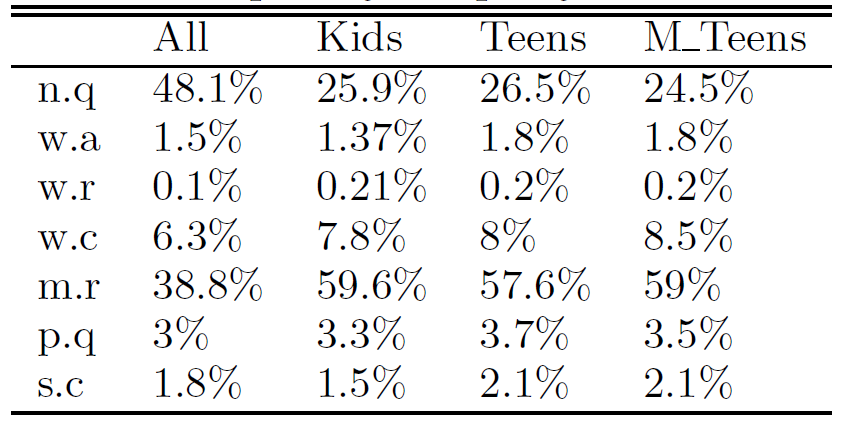 Nq=New query, wa=Words added, wr=Words removed, wc=Words changed, mr=More results, pq=Return to prev query, sc=Spell correction
Lee10
Music Search
People often first encounter new music from various media (e.g., a movie, TV commercial, radio) without ever knowing the artist name and song title, or they often forget the information over the course of time. This brings challenges to known-item searches for music as those users must attempt to describe the sought music other than using the bibliographic information. People who had no formal music education or people who seek music from different cultures or music in non-native languages can experience difficulties describing the music they seek.   
Types of needs: identify work/artist, get recommendations, “Give me some music similar to this particular song(s) or artist(s)”, etc.
Original query: I heard this song by a female singer in an ARBY’s. I believe it is from the 70s or early 80s. The main chorus of the song says, “over and over again.” Kind of a sad, slow, easy listening love song.
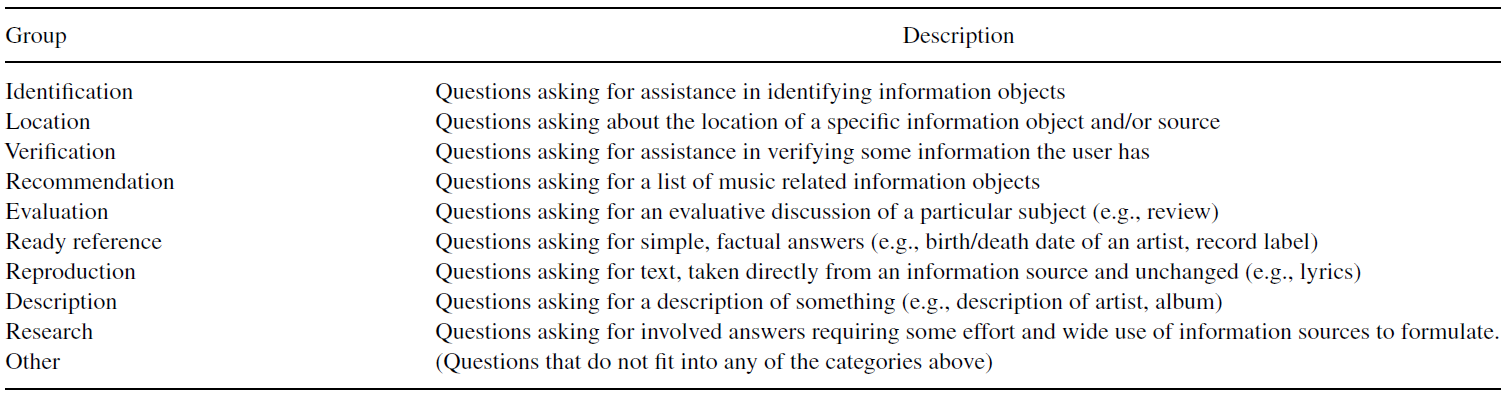 Forms of needs
Lee10
Music Search
Dormant searches refer to relatively inactive searches that may become active again, typically triggered by a certain event. For example, a user may first hear some music and want to know what it is (they may even go on to attempt to search for it unsuccessfully); they give up due to lack of information about the music, or in time simply forget about the search. However, when the user happens to hear the music again, perhaps from some other source such as radio, television, or a movie, it reminds them about their previous music information need and reactivates their search for the music. 
“I’ve heard the spooky tune, The Death March, several times tonight for Halloween. There are not words, just music. I’ve also heard the tune used in B-rated movies or cartoons to signify that someone or something has died.What is the origin of this tune? Who wrote it, when, and for what reason?” 
Many users also seem to search for music based on information from other people, especially when they are searching for lullabies or folk songs. For example, they heard a song repeatedly from a family member when they were younger and later they try to search for the right song often based on the fuzzy memory they have from their childhood (e.g., “My grandfather, who was born in 1899, used to sing me to sleep with this song and I can’t remember the words”). This type of search can turn out to be quite difficult because often the information that was relayed to them in the first place might not be precise or accurate. 
Q1: It has a female voice similar to Lora Logic or Linder Sterling from Ludus (I always thought this was a song by Ludus but now I have their complete discography and it isn’t there). 
Q2: Sounds like the Temptations or some band from the 1960s. 
Q3: The whole thing sounds a little John Mayersque. In that genre, with Jack Johnson, Jason Mraz, etc.
Q4: They were the sort of hyper skinny 26 year old white guys you think of when you think of Red Hot chili peppers. . . sort of a repetitive pop song in the spirit of, say, FatBoy Slims “wonderful night”. . . .
Lee10
Music Search
Lee10
Music Search
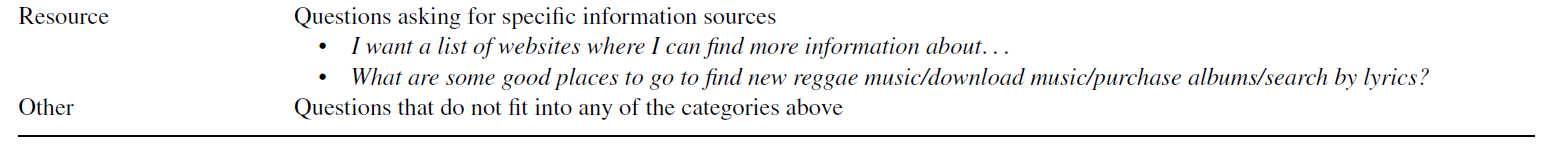 LC12a
Queries from User Selected Text
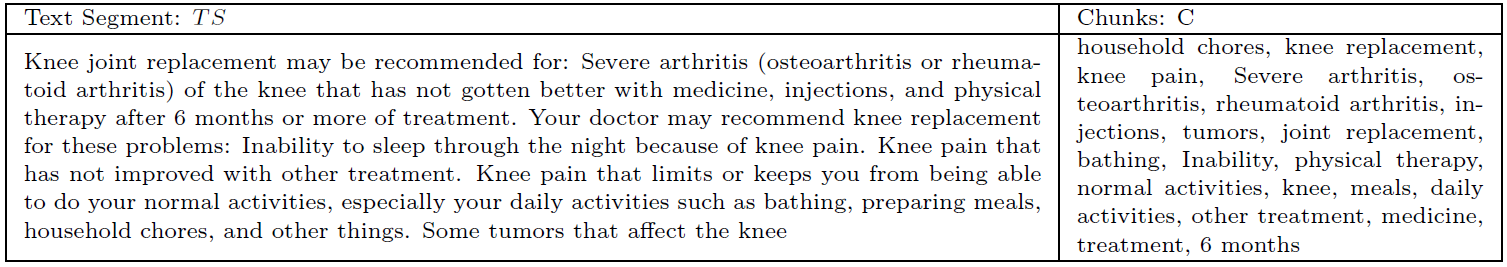 People browsing the web or reading a document may see text passages that describe a topic of interest, and want to know more about it by searching.
Generate effective queries from content of an arbitrary user selected text passage.
Use CRF (proposed by [XHC10]) with rich features to identify discriminative phrases or words which could form the query.
 They tried various ways of weighting query terms – ones that incorporate #results from search API, CRF prob scores, removing stop words.
Tutorial Overview
Properties of Verbose Queries [30 min]
Techniques for Processing Verbose Web Queries
Query Reduction to a Single Sub-Query [50 min]
Query Reduction by Choosing Multiple Sub-Queries [10 min]
Break [30 min]
Weighting Query Words [90 min]
Lunch Break [90 min]
Query Expansion by Including Related Concepts [20 min]
Query Reformulation [30 min]
Query Segmentation [40 min]
Break [30 min]
Query-Dependent Learning to Rank [40 min]
Applications of Verbose Query Processing [40 min]
Summary and Future Research Directions [10 min]
Summary
With various new ways of “querying”, there is a need to solve the problem of “answering verbose queries” more effectively.

In this tutorial, we discussed six main ways of handling verbose queries
query reduction
query weighting
query expansion
query reformulation
query segmentation
query – dependent learning to rank.

Finally, we also discussed various applications where supporting search for verbose queries can make a significant difference.
Future Research Directions
Unified Query Processing Framework
We discussed multiple methods for query reduction, weighting, expansion, segmentation and reformulation. Each of these methods was shown to be effective on its own.
However, unifying all of them into a single principled framework remains an open research question.
Bundling all of these transformations within a query-dependent learning to rank framework is yet another open research question.
Future Research Directions
Multi-modal Verbose Query Processing
Voice queries / mobile queries
Can retrieval methods effectively deal with speech recognition error, fat finger errors and bad auto-completes
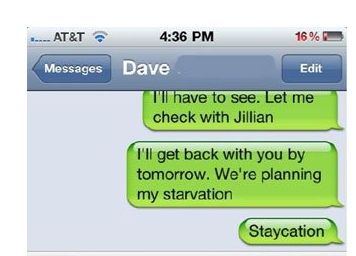 Future Research Directions
Multi-modal Verbose Query Processing
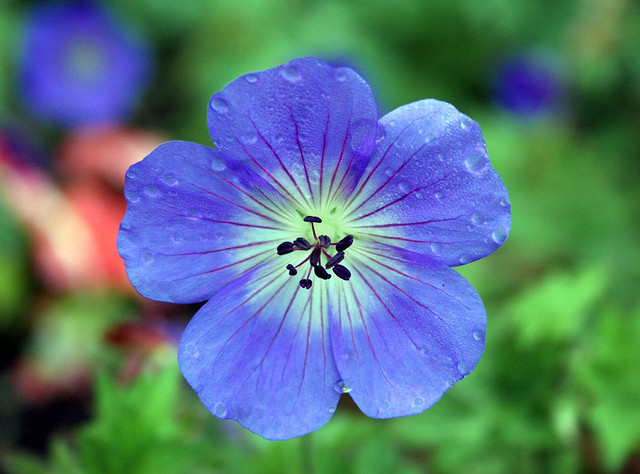 What is the name of the blue flower in this photo?
                                 (Geranium?)
Future Research Directions
Search Personalization
A simplistic way to model a user, in the context of search personalization, is a weighted combination of her past search queries
Query expansion algorithms can take into account prior user queries in addition to other information sources
Query weighting can be biased towards concepts which are known to be important to the user
Data sparsity can be addressed by user / query clustering or dimensionality reduction
Future Research Directions
Natural Language Query Understanding
Truly general theoretical framework for NLP and IR synthesis has the potential to truly revolutionize search
Can answer arbitrarily complex requests
Applies to all types of tasks without a need for domain – specific manual tuning
Scales to large corpora
Some of the work presented today on information retrieval with verbose query may help to pave the way toward such a framework.
Thanks!
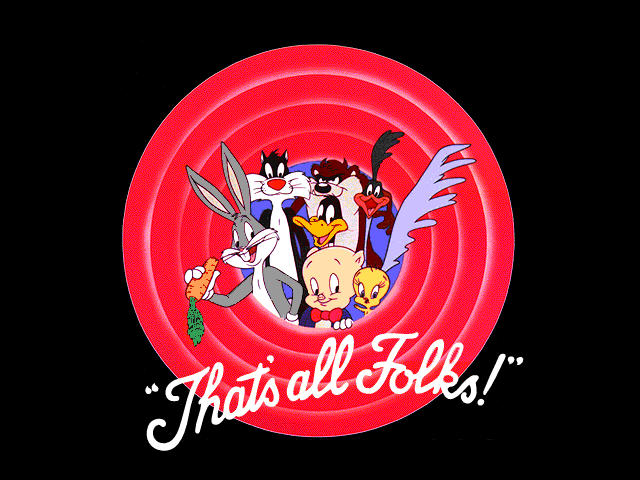 References
[ACC+96] James Allan, James P Callan, W Bruce Croft, Lisa Ballesteros, John Broglio, Jinxi Xu, and Hongming Shu. INQUERY at TREC-5. In Proc. of the Text REtrieval Conference (TREC), 1996. 
[ACC+03] Susan Armstrong, Alexander Clark, Giovanni Coray, Maria Georgescul, Vincenzo Pallotta, Andrei Popescu-Belis, David Portabella, Martin Rajman, and Marianne Starlander. Natural Language Queries on Natural Language Data: A Database of Meeting Dialogues. In Proc. of the Intl. Conf. on Application of Natural Language to Information Systems (NLDB), volume 3, pages 14-27, 2003. 
[ACR04] Giambattista Amati, Claudio Carpineto, and Giovanni Romano. Query Difficulty, Robustness, and Selective Application of Query Expansion. In Proc. of the 25th European Conf. on Information Retrieval (ECIR), pages 127-137, 2004. 
[AGKK11] Rakesh Agrawal, Sreenivas Gollapudi, Anitha Kannan, and Krishnaram Kenthapadi. Enriching Textbooks with Images. In Proc. of the 20th ACM Intl. Conf. on Information and Knowledge Management (CIKM), pages 1847-1856, 2011. 
[AGQ13] Elena Agapie, Gene Golovchinsky, and Pernilla Qvarfordt. Leading People to Longer Queries. In Proc. of the SIGCHI Conf. on Human Factors in Computing Systems (SIGCHI), pages 3019-3022, 2013. 
[AK08] Avi Arampatzis and Jaap Kamps. A Study of Query Length. In Proc. of the 31st Annual Intl. ACM SIGIR Conf. on Research and Development in Information Retrieval (SIGIR), pages 811-812, 2008. 
[BC08] Michael Bendersky and W Bruce Croft. Discovering Key Concepts in Verbose Queries. In Proc. of the 31st Annual Intl. ACM SIGIR Conf. on Research and Development in Information Retrieval (SIGIR), pages 491-498, 2008. 
[BC09] Michael Bendersky and W Bruce Croft. Analysis of Long Queries in a Large Scale Search Log. In Proc. of the 2009 Workshop on Web Search Click Data (WSCD), pages 8-14, 2009. 
[BC12] Michael Bendersky and W Bruce Croft. Modeling Higher-Order Term Dependencies in Information Retrieval using Query Hypergraphs. In Proc. of the 35th Intl. ACM SIGIR Conf. on Research and Development in Information Retrieval (SIGIR), pages 941-950, 2012. 
[BCS11] Michael Bendersky, W Bruce Croft, and David A Smith. Joint Annotation of Search Queries. In Proc. of the 49th Annual Meeting of the Association for Computational Linguistics: Human Language Technologies (HLT), pages 102-111, 2011.
References
[BKC10] Niranjan Balasubramanian, Giridhar Kumaran, and Vitor R Carvalho. Exploring Reductions for Long Web Queries. In Proc. of the 33rd Intl. ACM SIGIR Conf. on Research and Development in Information Retrieval (SIGIR), pages 571-578, 2010. 
[BMC10] Michael Bendersky, Donald Metzler, andWBruce Croft. Learning Concept Importance using aWeighted Dependence Model. In Proc. of the 3rd ACM Intl. Conf. on Web Search and Data Mining (WSDM), pages 31-40, 2010. 
[BMC11] Michael Bendersky, Donald Metzler, and W Bruce Croft. Parameterized Concept Weighting in Verbose Queries. In Proc. of the 34th Intl. ACM SIGIR Conf. on Research and Development in Information Retrieval (SIGIR), pages 605-614, 2011. 
[BMC12] Michael Bendersky, Donald Metzler, and W Bruce Croft. Effective Query Formulation with Multiple Information Sources. In Proc. of the 5th ACM Intl. Conf. on Web Search and Data Mining (WSDM), pages 443-452, 2012. 
[BPS+11] Francesco Bonchi, Raffaele Perego, Fabrizio Silvestri, Hossein Vahabi, and Rossano Venturini. Recommendations for the Long Tail by Term-Query Graph. In Proc. of the 20th Intl. Conf. Companion on World Wide Web (WWW), pages 15-16, 2011. 
[BT03] Judith L Bader and Mary Frances Theofanos. Searching for Cancer Information on the Internet: Analyzing Natural Language Search Queries. Journal of Medical Internet Research, 5(4), 2003. 
[BW07] Shane Bergsma and Qin Iris Wang. Learning Noun Phrase Query Segmentation. In Proc. of the 2007 Joint Conf. on Empirical Methods in Natural Language Processing and Computational Natural Language Learning (EMNLP-CoNLL), volume 7, pages 819-826, 2007. 
[BW+08] Krisztian Balog, Wouter Weerkamp, and Maarten de Rijke. A Few Examples go a Long Way: Constructing Query Models from Elaborate Query Formulations. In Proc. of the 31st Annual Intl. ACM SIGIR Conf. on Research and Development in Information Retrieval (SIGIR), pages 371–378. ACM, 2008.
[BWLK10] Peter Bailey, Ryen W White, Han Liu, and Giridhar Kumaran. Mining Historic Query Trails to Label Long and Rare Search Engine Queries. ACM Transactions on the Web (TWEB), 4(4):15, 2010. 
[CAO2008] Cao et al., Selecting Good Expansion Terms for Pseudo-Relevance  Feedback, In proceedings of SIGIR 2008
[CD06] Fabio Crestani and Heather Du. Written versus Spoken Queries: A Qualitative and Quantitative Comparative Analysis. Journal of the American Society for Information Science and Technology (JASIST), 57(7):881-890, 2006. 
[CLOJ11] Ronan Cummins, Mounia Lalmas, Colm O'Riordan, and Joemon M Jose. Navigating the User Query Space. In Proc. of the 18th Intl. Symposium on String Processing and Information Retrieval (SPIRE), pages 380-385, 2011. 
[CZ09] Yan Chen and Yan-Qing Zhang. A Query Substitution-Search Result Refinement Approach for Long Query . In Proc. of the 2009 IEEE/WIC/ACM Intl. Joint Conf. on Web Intelligence and Intelligent Agent Technology-Volume 01 (WI-IAT), pages 245-251, 2009.
References
[DC10] Van Dang and Bruce W Croft. Query Reformulation using Anchor Text. In Proc. of the 3rd ACM Intl. Conf. on Web Search and Data Mining (WSDM), pages 41-50, 2010. 
[DTHS10] Sergio Duarte Torres, Djoerd Hiemstra, and Pavel Serdyukov. An Analysis of Queries Intended to Search Information for Children. In Proc. of the 3rd Symposium on Information Interaction in Context, pages 235-244, 2010. 
[DV11] Sudip Datta and Vasudeva Varma. Tossing Coins to Trim Long Queries. In Proc. of the 34th Intl. ACM SIGIR Conf. on Research and Development in Information Retrieval (SIGIR), pages 1255-1256, 2011. 
[FK00] Kristofer Franzen and Jussi Karlgren. Verbosity and Interface Design. SICS Research Report, 2000. 
[GENG2008] Geng et al., Query Dependent Ranking Using K-Nearest Neighbor. In proceedings of SIGIR 2008
[HC10] Samuel Huston and W Bruce Croft. Evaluating Verbose Query Processing Techniques. In Proc. of the 33rd Intl. ACM SIGIR Conf. on Research and Development in Information Retrieval (SIGIR), pages 291-298, 2010. 
[HPSB10] Matthias Hagen, Martin Potthast, Benno Stein, and Christof Braeutigam. The Power of Naive Query Segmentation. In Proc. of the 33rd Annual Intl. ACM SIGIR Conf. on Research and Development in Information Retrieval (SIGIR), pages 797-798, 2010. 
[JF03] Rosie Jones and Daniel C Fain. Query Word Deletion Prediction. In Proc. of the 26th Annual Intl. ACM SIGIR Conf. on Research and Development in Informaion Retrieval (SIGIR), pages 435-436, 2003. 
[JRMG06] Rosie Jones, Benjamin Rey, Omid Madani, and Wiley Greiner. Generating Query Substitutions. In Proc. of the 15th Intl. Conf. on World Wide Web (WWW), pages 387-396, 2006. 
[JZ07] Jing Jiang and Chengxiang Zhai. An Empirical Study of Tokenization Strategies for Biomedical Information Retrieval. Information Retrieval, 10(4-5):341-363, 2007. 
[KA07] Giridhar Kumaran and James Allan. A Case For Shorter Queries, and Helping Users Create Them. In Proc. of the Human Language Technologies: The Annual Conference of the North American Chapter of the Association for Computational Linguistics (HLT-NAACL), pages 220-227, 2007.
[DBC13] Van Dang, Michael Bendersky and Bruce Croft, Two-stage learning to rank for information retrieval, In proceedings of ECIR, 2013
References
[KA08] Giridhar Kumaran and James Allan. Effective and Efficient User Interaction for Long Queries. In Proc. of the 31st Annual Intl. ACM SIGIR Conf. on Research and Development in Information Retrieval (SIGIR), pages 11-18, 2008. 
[KC09] Giridhar Kumaran and Vitor R Carvalho. Reducing Long Queries using Query Quality Predictors. In Proc. of the 32nd Intl. ACM SIGIR Conf. on Research and Development in Information Retrieval (SIGIR), pages 564-571, 2009. 
[LAC09] Matthew Lease, James Allan, and W Bruce Croft. Regression Rank: Learning to Meet the Opportunity of Descriptive Queries. In Proc. of the 31th European Conf. on IR Research on Advances in Information Retrieval (ECIR), pages 90-101, 2009. 
[LC03] Victor Lavrenko and W Bruce Croft. Relevance Models in Information Retrieval. In Language Modeling for Information Retrieval, pages 11-56. Springer, 2003. 
[LC12a] Chia-Jung Lee and W Bruce Croft. Generating Queries from User-Selected Text. In Proc. of the 4th Symposium on Information Interaction in Context, pages 100-109, 2012. 
[LC12b] Chee Wee Leong and Silviu Cucerzan. Supporting Factual Statements with Evidence from the Web. In Proc. of the 21st ACM Intl. Conf. on Information and Knowledge Management (CIKM), pages 11531162, 2012. 
[LCKC09] Chia-Jung Lee, Ruey-Cheng Chen, Shao-Hang Kao, and Pu-Jen Cheng. A Term Dependency-based Approach for Query Terms Ranking. In Proc. of the 18th ACM Conf. on Information and Knowledge Management (CIKM), pages 1267-1276, 2009. 
[Lea09] Matthew Lease. An Improved Markov Random Field Model for Supporting Verbose Queries. In Proc. of the 32nd Intl. ACM SIGIR Conf. on Research and Development in Information Retrieval (SIGIR), pages 476-483, 2009. 
[Lee10] Jin Ha Lee. Analysis of User Needs and Information Features in Natural Language Queries seeking Music Information. Journal of the American Society for Information Science and Technology (JASIST), 61(5):1025-1045, 2010. 
[LH99] Tessa Lau and Eric Horvitz. Patterns of Search: Analyzing and Modeling Web Query Refinement. In Proc. of the 7th Intl. Conf. on User Modeling (UM), pages 119-128, 1999. 
[LI12] Li et al., QRU-1: A Public Dataset for Promoting Query Representation and Understanding Research, In 
proceedings of the Workshop on Web Search Click Data at WSDM 2012
[LIU08] Tie-Yan Liu Learning to Rank for Information Retrieval, Tutorial at SIGIR 2008
References
[LLCC09] Chia-Jung Lee, Yi-Chun Lin, Ruey-Cheng Chen, and Pu-Jen Cheng. Selecting Effective Terms for Query Formulation. In Proc. of the 5th Asia Information Retrieval Symposium on Information Retrieval Technology (AIRS), pages 168-180, 2009. 
[LO08] Christina Lioma and Iadh Ounis. A Syntactically-based Query Reformulation Technique for Information Retrieval. Information processing & management (IPM), 44(1):143-162, 2008.
[LU2009] Lu et al., Improving Web Search Relevance with Semantic Features, In proceedings of EMNLP, 2009 
[LYJ06] Yunyao Li, Huahai Yang, and HV Jagadish. Constructing a Generic Natural Language Interface for an XML Database. In Proc. of the 2006 Conf. on Advances in Database Technology (EDBT), pages 737-754, 2006. 
[MC05] Donald Metzler and W. Bruce Croft. A Markov Random Field Model for Term Dependencies. In Proc. of the 28th Annual Intl. ACM SIGIR Conf. on Research and Development in Information Retrieval (SIGIR), pages 472-479, 2005. 
[MC07] Donald Metzler and W Bruce Croft. Latent Concept Expansion using Markov Random Fields. In Proc. of the 30th Annual Intl. ACM SIGIR Conf. on Research and Development in Information Retrieval (SIGIR), pages 311-318, 2007. 
[MC13] K Tamsin Maxwell and W Bruce Croft. Compact Query Term Selection using Topically Related Text. In Proc. of the 36th Intl. ACM SIGIR Conf. on Research and Development in Information Retrieval (SIGIR), pages 583-592, 2013. 
[MSRG+11] Nikita Mishra, Rishiraj Saha Roy, Niloy Ganguly, Srivatsan Laxman, and Monojit Choudhury. Unsupervised Query Segmentation using Only Query Logs. In Proc. of the 20th Intl. Conf. on World Wide Web (WWW), pages 91-92, 2011. 
[PALL07] Fuchun Peng, Nawaaz Ahmed, Xin Li, and Yumao Lu. Context Sensitive Stemming for Web Search. In Proc. of the 30th Annual Intl. ACM SIGIR Conf. on Research and Development in Information Retrieval (SIGIR), pages 639-646, 2007. 
[PBW07] Nina Phan, Peter Bailey, and Ross Wilkinson. Understanding the Relationship of Information Need Specificity to Search Query Length. In Proc. of the 30th Annual Intl. ACM SIGIR Conf. on Research and Development in Information Retrieval (SIGIR), pages 709-710, 2007. 
[PC98] Jay M Ponte and W Bruce Croft. A Language Modeling Approach to Information Retrieval. In Proc. of the 21st Annual Intl. ACM SIGIR Conf. on Research and Development in Information Retrieval (SIGIR), pages 275-281, 1998.
References
[PC10] Jae Hyun Park and W Bruce Croft. Query Term Ranking based on Dependency Parsing of Verbose Queries. In Proc. of the 33rd Intl. ACM SIGIR Conf. on Research and Development in Information Retrieval (SIGIR), pages 829-830, 2010. 
[PCS11] Jae Hyun Park, W Bruce Croft, and David A Smith. A Quasi-Synchronous Dependence Model for Information Retrieval. In Proc. of the 20th ACM Intl. Conf. on Information and Knowledge Management (CIKM), pages 17-26, 2011. 
[PO14] Jiaul H. Paik and Douglas W. Oard. A Fixed-Point Method for Weighting Terms in Verbose Informational Queries. In Proc. of the 23rd ACM Conf. on Information and Knowledge Management (CIKM), pages 131-140, 2014. 
[PSAH13] Nish Parikh, Prasad Sriram, and Mohammad Al Hasan. On Segmentation of E-Commerce Queries. In Proc. of the 22nd ACM Intl. Conf. on Information and Knowledge Management (CIKM), pages 1137-1146, 2013. 
[RMB03] Knut Magne Risvik, Tomasz Mikolajewski, and Peter Boros. Query Segmentation for Web Search. In Proc. of the 12th Intl. Conf. on World Wide Web (WWW), 2003. 
[SKK10] Krysta M. Svore, Pallika H. Kanani, and Nazan Khan. How Good is a Span of Terms?: Exploiting Proximity to Improve Web Retrieval. In Proc. of the 33rd Annual Intl. ACM SIGIR Conf. on Research and Development in Information Retrieval (SIGIR), pages 154-161, 2010. 
[SPS12] Gyanit Singh, Nish Parikh, and Neel Sundaresan. Rewriting Null E-Commerce Queries to Recommend Products. In Proc. of the 21st Intl. Conf. Companion on World Wide Web (WWW), pages 73-82, 2012. 
[SSSC11] Daniel Sheldon, Milad Shokouhi, Martin Szummer, and Nick Craswell. LambdaMerge: Merging the Results of Query Reformulations. In Proc. of the 4th ACM Intl. Conf. on Web Search and Data Mining (WSDM), pages 795-804, 2011. 
[TP08] Bin Tan and Fuchun Peng. Unsupervised Query Segmentation using Generative Language Models and Wikipedia. In Proc. of the 17th Intl. Conf. on World Wide Web (WWW), pages 347-356, 2008. 
[WZ08] Xuanhui Wang and ChengXiang Zhai. Mining Term Association Patterns from Search Logs for Effective Query Reformulation. In Proc. of the 17th ACM Conf. on Information and Knowledge Management (CIKM), pages 479-488, 2008.
References
[XC11] Xiaobing Xue and W Bruce Croft. Modeling Subset Distributions for Verbose Queries. In Proc. of the 34th Intl. ACM SIGIR Conf. on Research and Development in Information Retrieval (SIGIR), pages 1133-1134, 2011. 
[XC12] Xiaobing Xue and W Bruce Croft. Generating Reformulation Trees for Complex Queries. In Proc. of the 35th Intl. ACM SIGIR Conf. on Research and Development in Information Retrieval (SIGIR), pages 525-534, 2012. 
[XHC10] Xiaobing Xue, Samuel Huston, and W Bruce Croft. Improving Verbose Queries using Subset Distribution. In Proc. of the 19th ACM Intl. Conf. on Information and Knowledge Management (CIKM), pages 1059-1068, 2010. 
[XJC08] Xiaobing Xue, Jiwoon Jeon, and W. Bruce Croft. Retrieval Models for Question and Answer Archives. In Proc. of the 31st Annual Intl. ACM SIGIR Conf. on Research and Development in Information Retrieval (SIGIR), pages 475-482, 2008. 
[XTJL12] Xiaobing Xue, Yu Tao, Daxin Jiang, and Hang Li. Automatically Mining Question Reformulation Patterns from Search Log Data. In Proc. of the 50th Annual Meeting of the Association for Computational Linguistics (ACL), pages 187-192, 2012. 
[XU09] Xu et al., Query Dependent Pseudo-Relevance Feedback based on Wikipedia, In Proc. of SIGIR, 2009
[YM11] Jeonghe Yi and Farzin Maghoul. Mobile Search Pattern Evolution: The Trend and the Impact of Voice Queries. In Proc. of the 20th Intl. Conf. Companion on World Wide Web (WWW), pages 165-166, 2011. 
[YPSS14] Bishan Yang, Nish Parikh, Gyanit Singh, and Neel Sundaresan. A Study of Query Term Deletion Using Large-Scale E-commerce Search Logs. In Proc. of the 36th European Conf. on Information Retrieval (ECIR), pages 235-246, 2014. 
[ZC10] Le Zhao and Jamie Callan. Term Necessity Prediction. In Proc. of the 19th ACM Intl. Conf. on Information and Knowledge Management (CIKM), pages 259-268, 2010. 
[ZL01] Chengxiang Zhai and John Lafferty. A Study of Smoothing Methods for Language Models applied to Ad hoc Information Retrieval. In Proc. of the 24th Annual Intl. ACM SIGIR Conf. on Research and Development in Information Retrieval (SIGIR), pages 334-342, 2001. 
[ZL04] Chengxiang Zhai and John Lafferty. A Study of Smoothing Methods for Language Models applied to Information Retrieval. ACM Transactions on Information Systems (TOIS), 22(2):179-214, 2004.